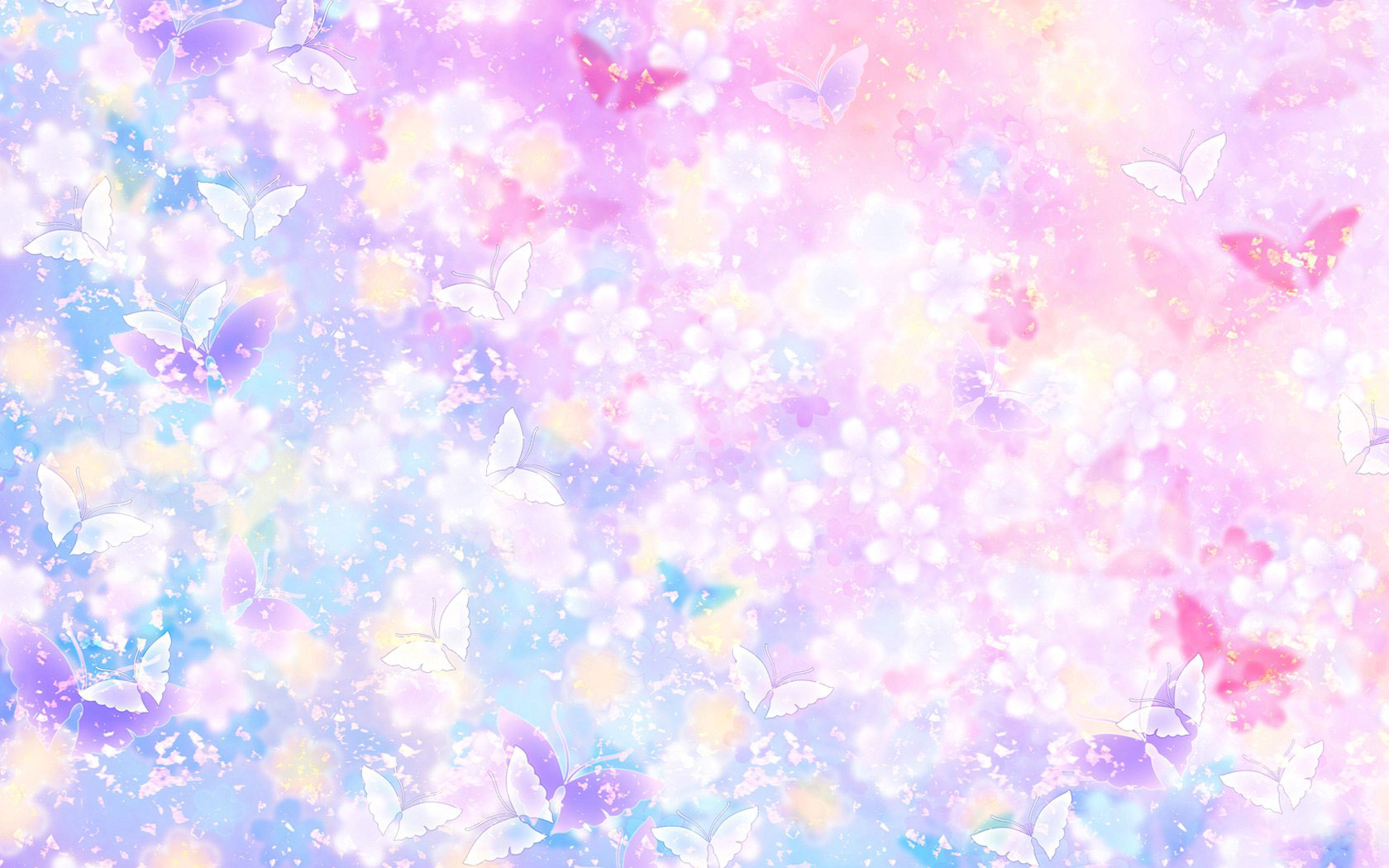 МБДОУ ЦРР №28 «Огонёк»Педагогический проект«С днём Рождения, детский сад!»
Авторы проекта:
Дедова Наталья Николаевна, 
Яишницина Надежда Петровна,
воспитатели группы № 5 «Подсолнушки»  

г. Бердск
2016г.
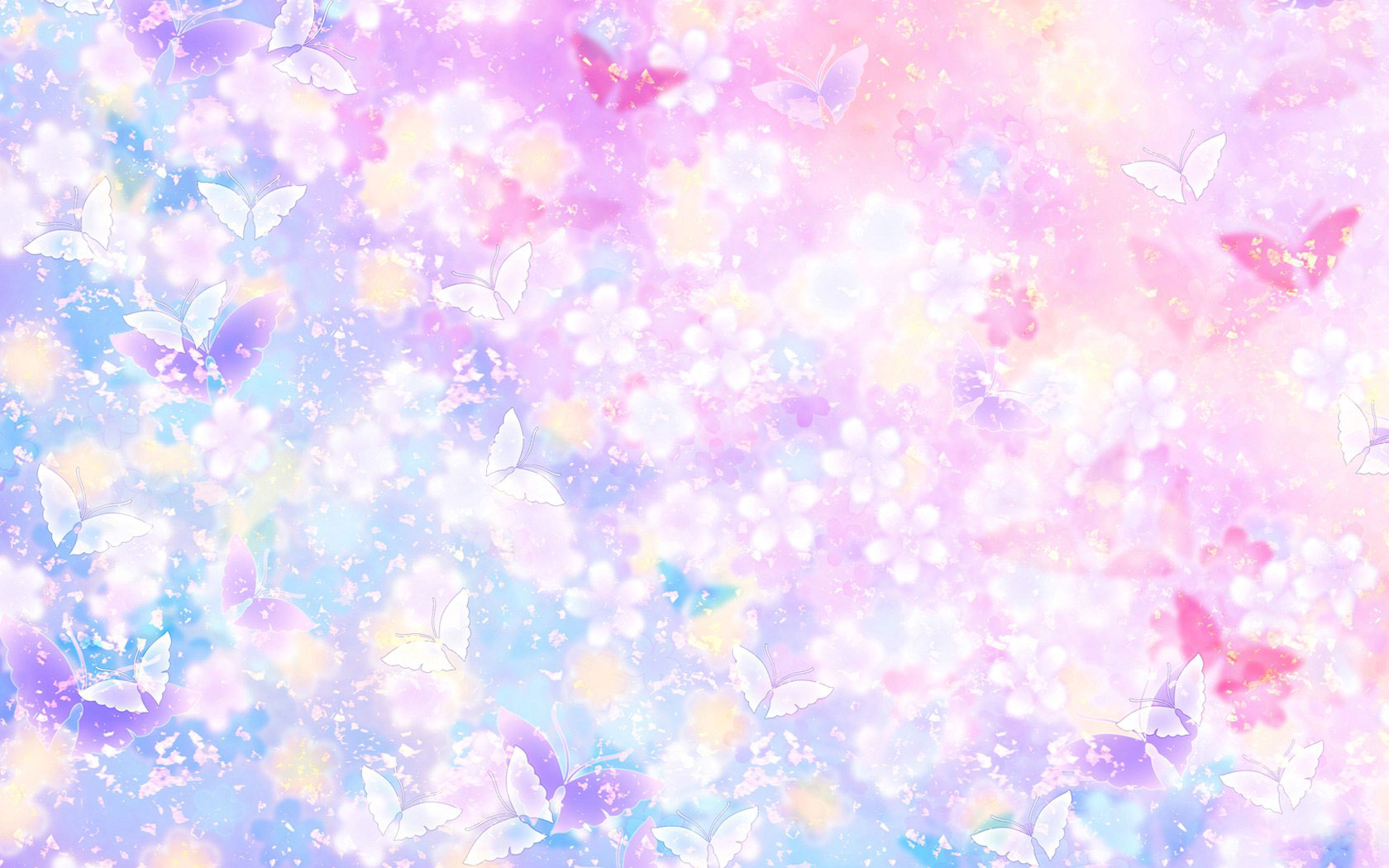 Цель и задачи
Цель проекта:  расширение и обобщение представлений детей о   детском саде.    
 
Задачи проекта:
Познакомить детей  с историей детского сада, его названием, символом, адресом, внутренним устройством, расположением групп;
Расширять представления детей о жизни  ребят в детских садах;
Воспитывать уважение к труду сотрудников детского сада, знакомить с их профессиональными обязанностями;
Стимулировать познавательно-исследовательскую  деятельность дошкольников и их родителей;
Воспитывать бережное отношение детей к имуществу  детского сада.
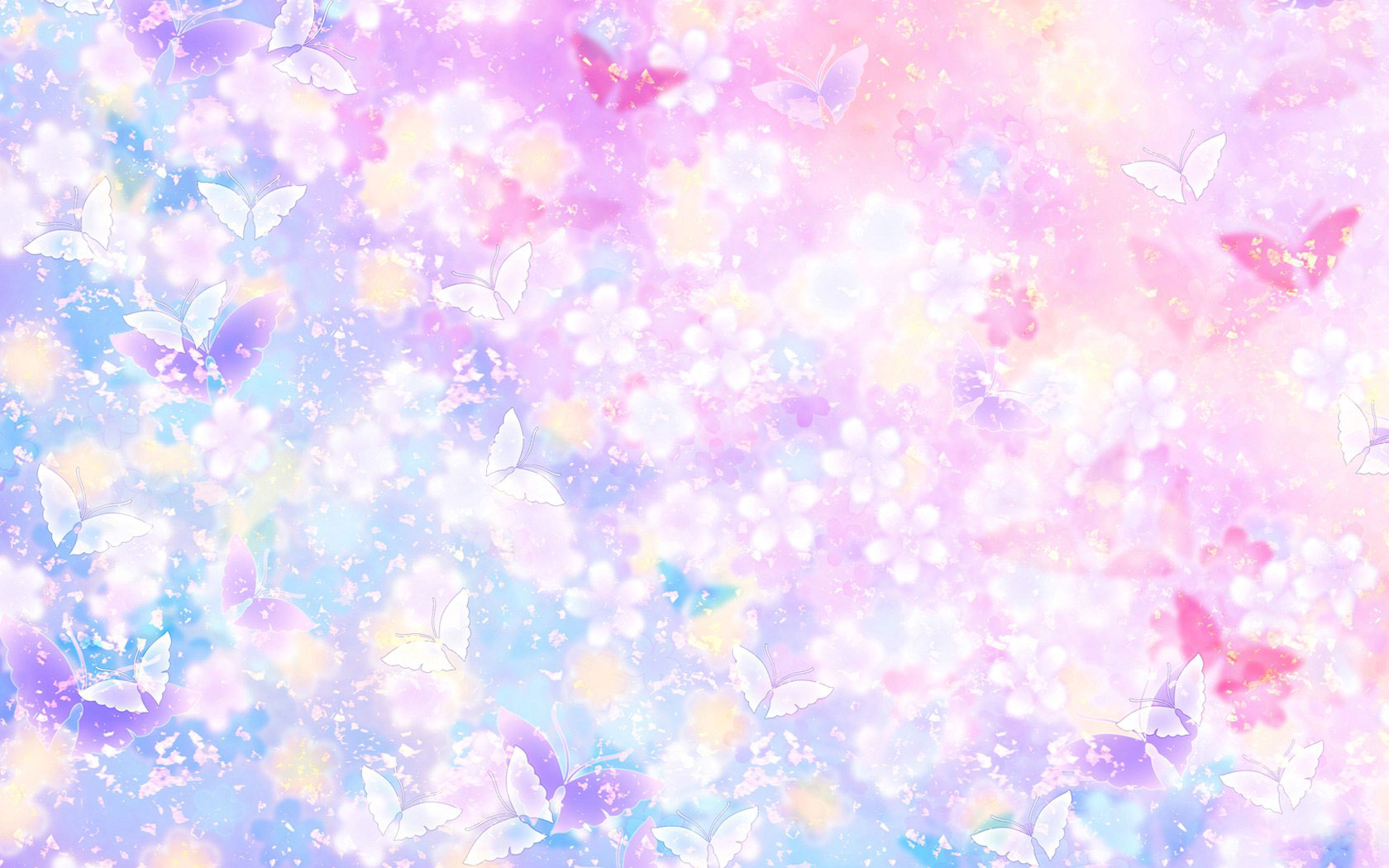 Характеристики проекта
Продолжительность проекта: краткосрочный (18.01.2016 г - 29.01.2016г.)

Тип проекта: познавательно-творческий

Участники проекта:  воспитатели, дети и родители 5     группы  «Подсолнушки»
 
Предполагаемые продукты проекта: 
Совместные работы детей и их родителей «Мой детский сад – «Огонек»»
Макет «Мы на прогулке»
Газета «С днем рождения, «Огонек»!»
Изготовление подарков для сотрудников детского сада
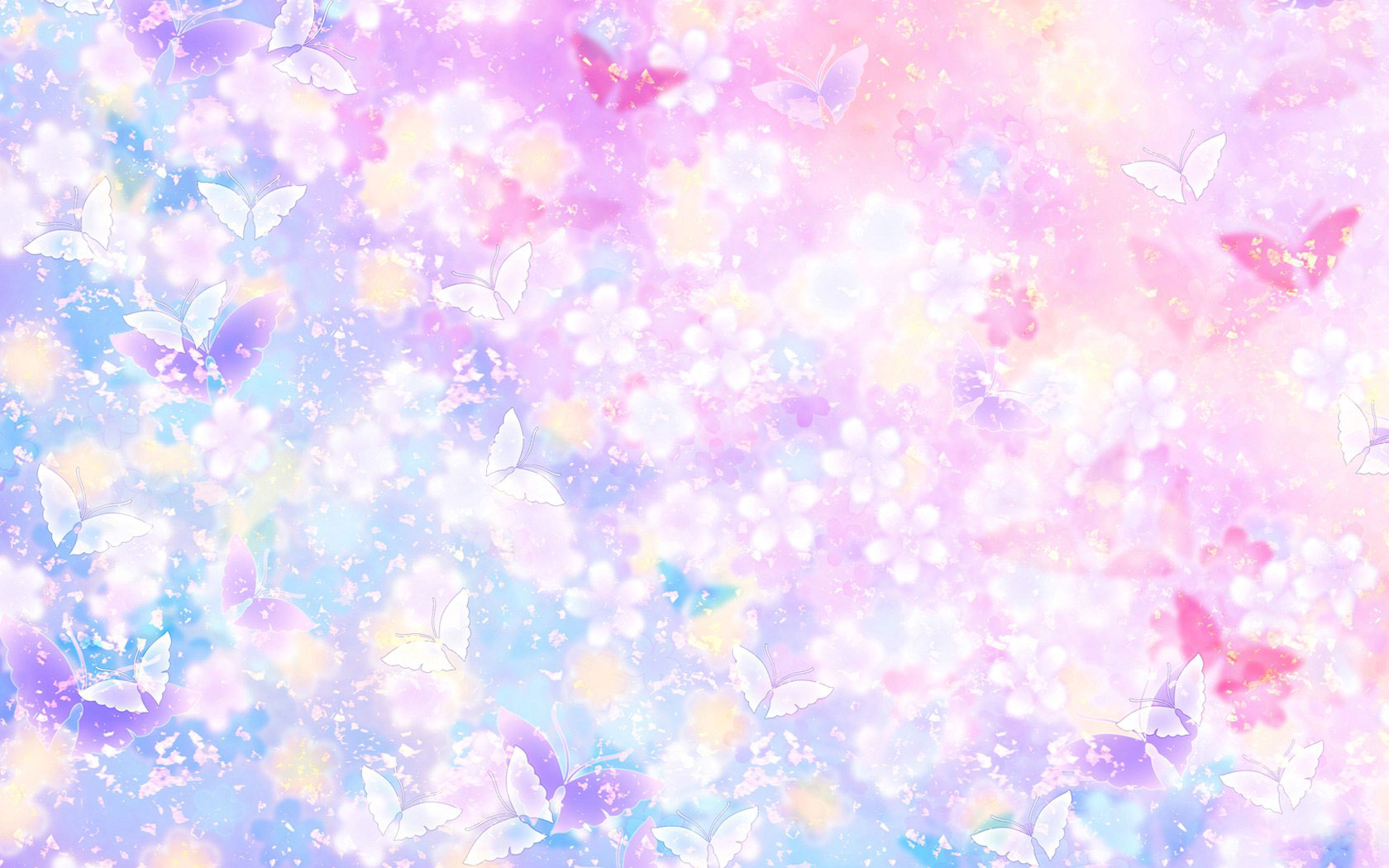 Содержание проекта
Подготовительный этап

использование методики «трех вопросов» для формулировки целей и задач проекта;
формулировка цели и задач;
составление плана основного этапа проекта;
подбор наглядно-дидактического материала;
подбор художественной литературы; 
организация развивающей среды в группе; 
подготовить объявление  для родителей  о совместном задании «Мой детский сад – «Огонёк».
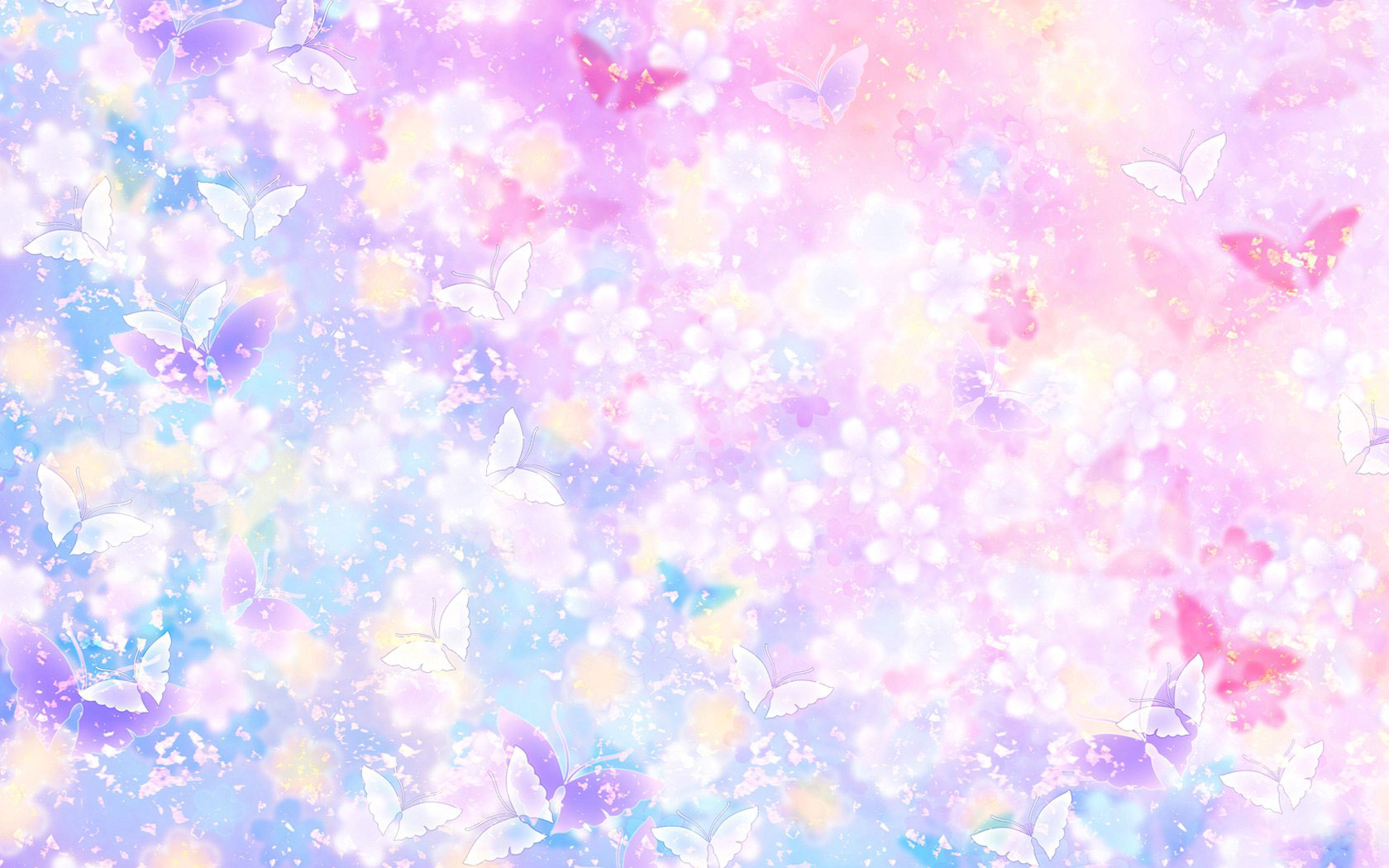 2. Основной этап
беседы с детьми:
   «История детского сада «Огонёк», его адрес, символ»;
   «Что значит  слово «огонёк»?»;
   «Профессии сотрудников детского сада»;
сюжетно-ролевая игра «Детский сад»;
экскурсии в кастелянную,  прачечную, медицинский кабинет;  
разучивание наизусть стихотворения «Наш любимый детский сад»;
совместная  продуктивная  деятельность: 
   лепка «Мы на прогулке», оформление макета прогулочного участка;
   аппликация из ткани и поролона «Корзинка с цветами»;
   оформление газеты «С днём рождения, «Огонёк»!»;
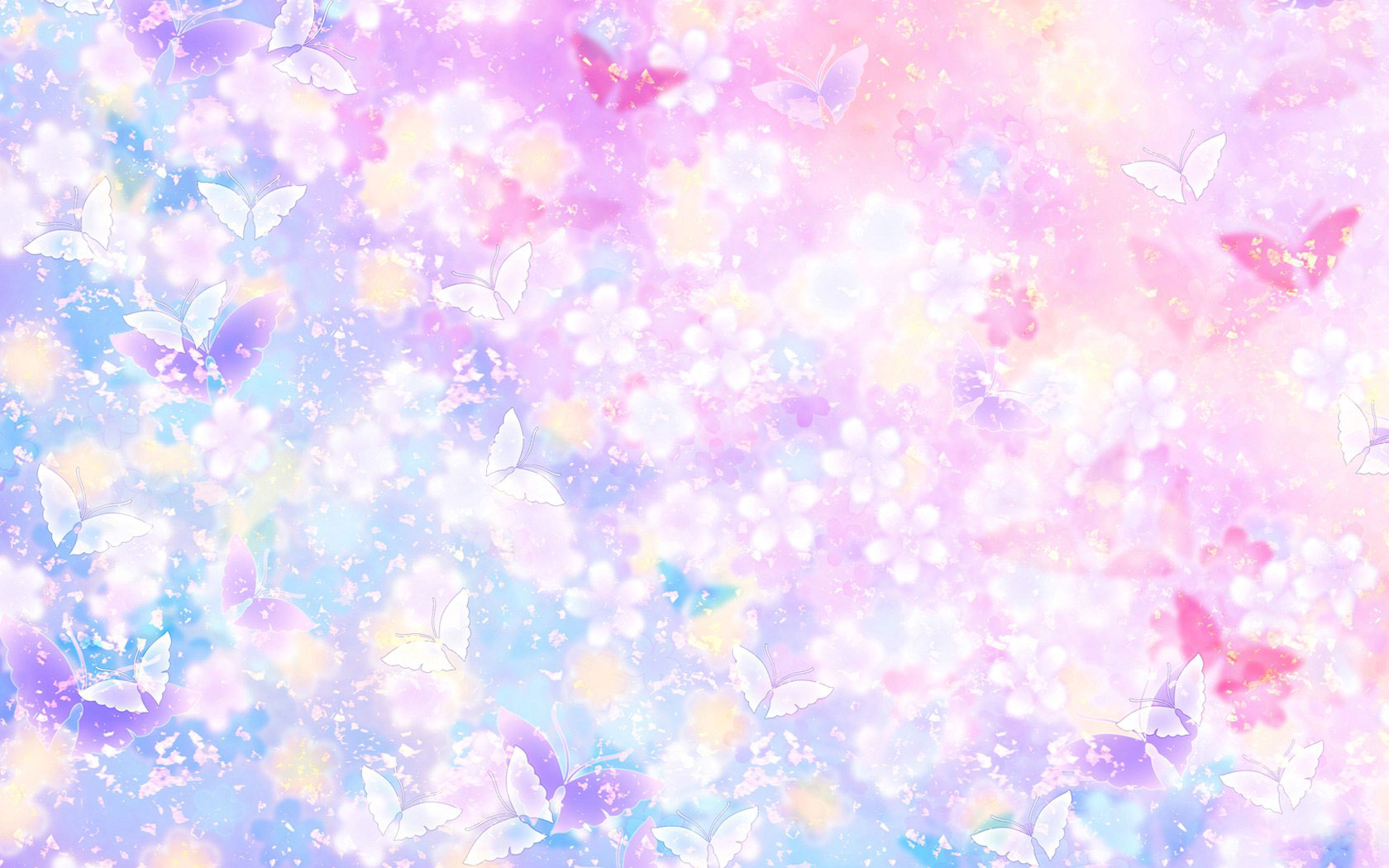 чтение и обсуждение рассказа  «Кирилл Петрович» Л. Чернецкой , стихотворений «Работаю ребенком»
      А.Вишневской, «Детский сад» Н. Ярославцевой, «Собралась девчушка в сад» О. Матыцина;  
конструирование «Наша группа»;
 стихи и загадки об игрушках, профессиях сотрудников детского сада; 
 игры «Что мы делаем, не скажем, а мы лучше вам покажем»,  «Угадай профессию», «Детский сад».

3. Заключительный этап
презентация  детьми совместных исследовательских работ родителей и детей по теме «Мой детский сад  -  «Огонёк»» .   
вручение подарков сотрудникам детского	
презентация газеты «С днем рождения, «Огонек»!»
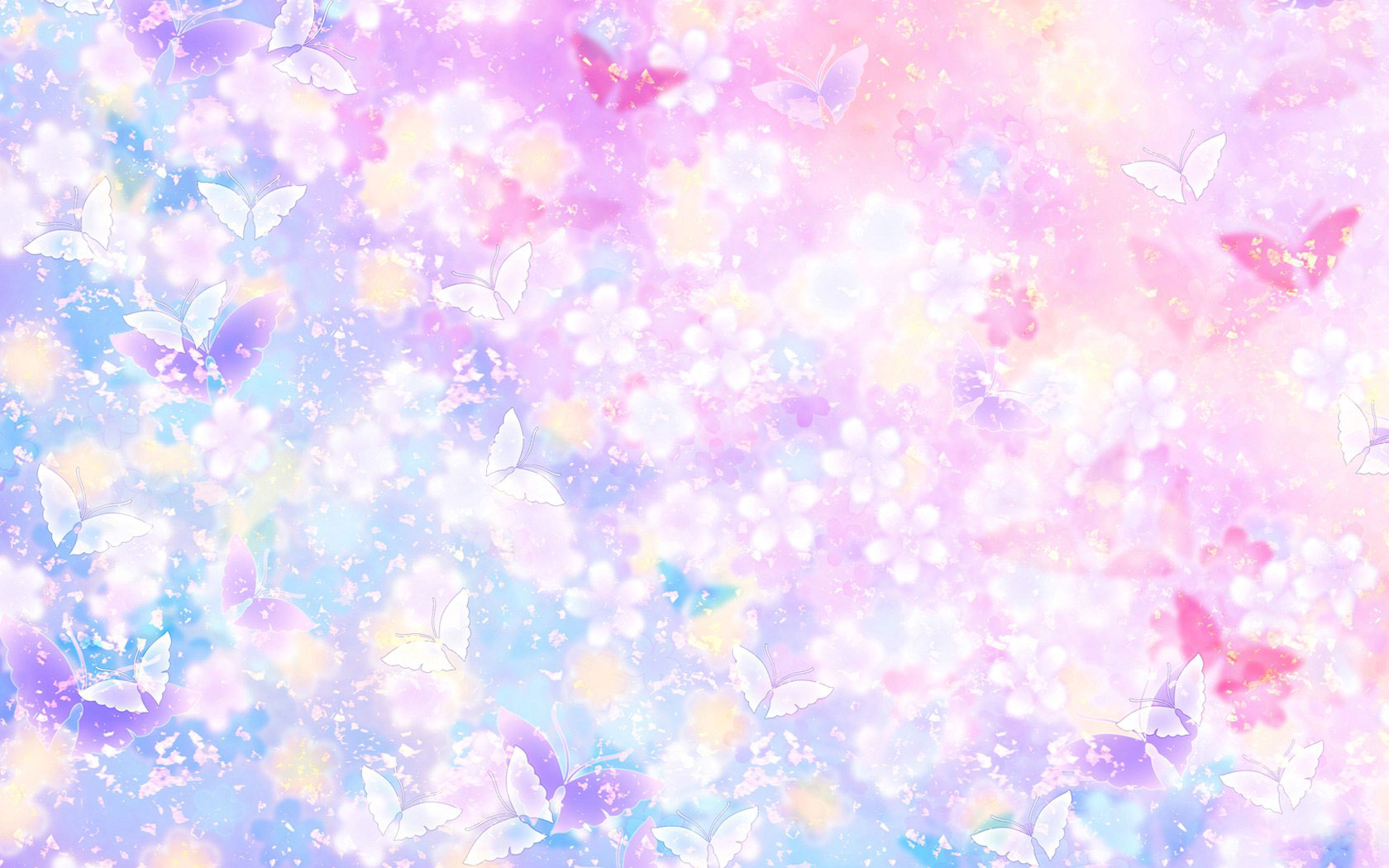 Создание макета 
«Мы на прогулке»
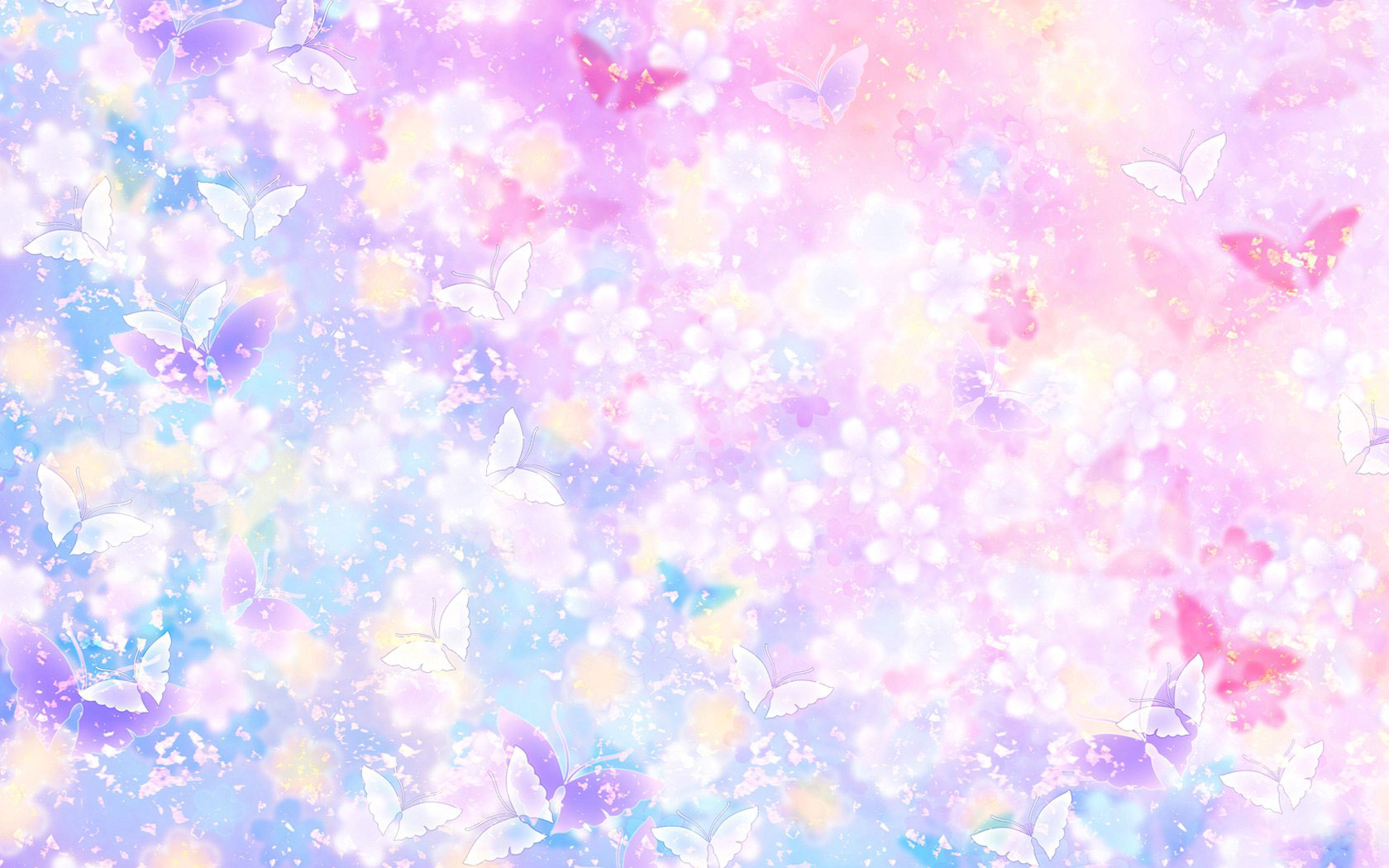 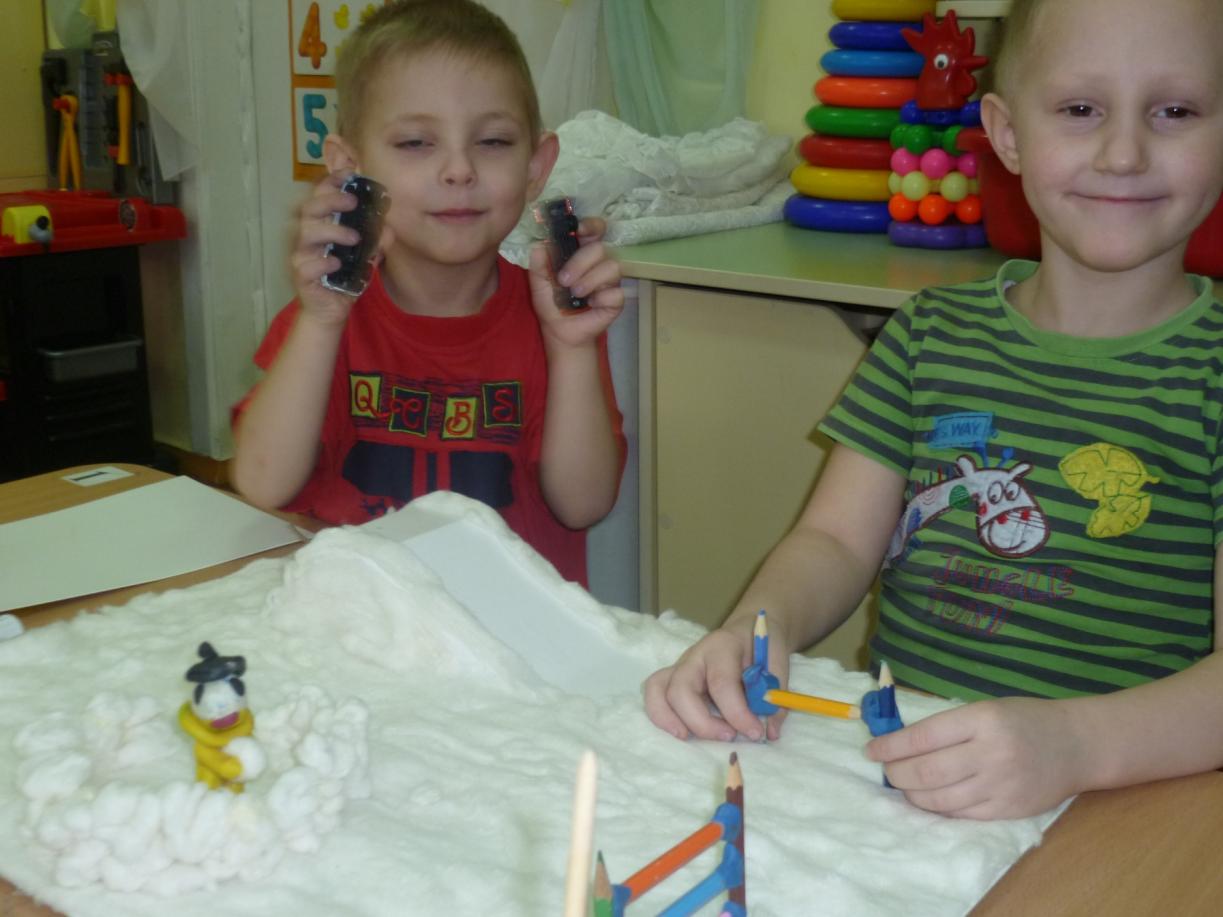 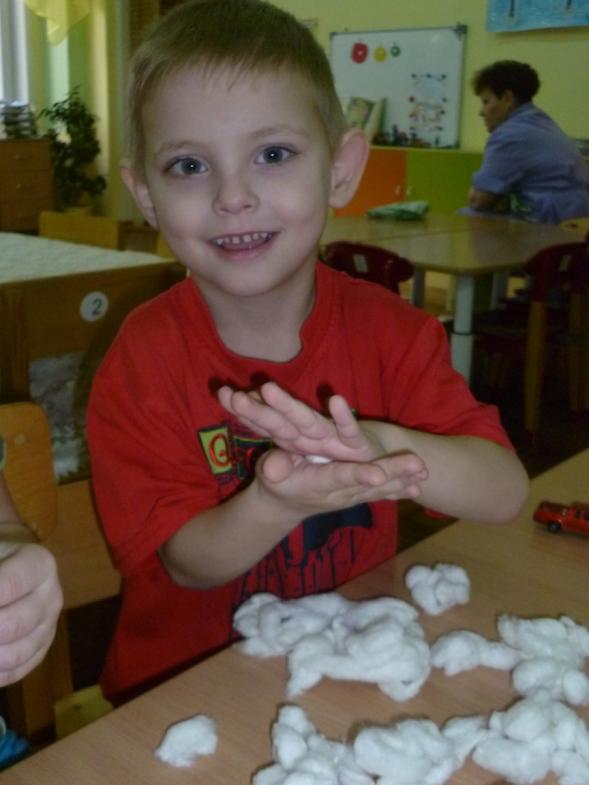 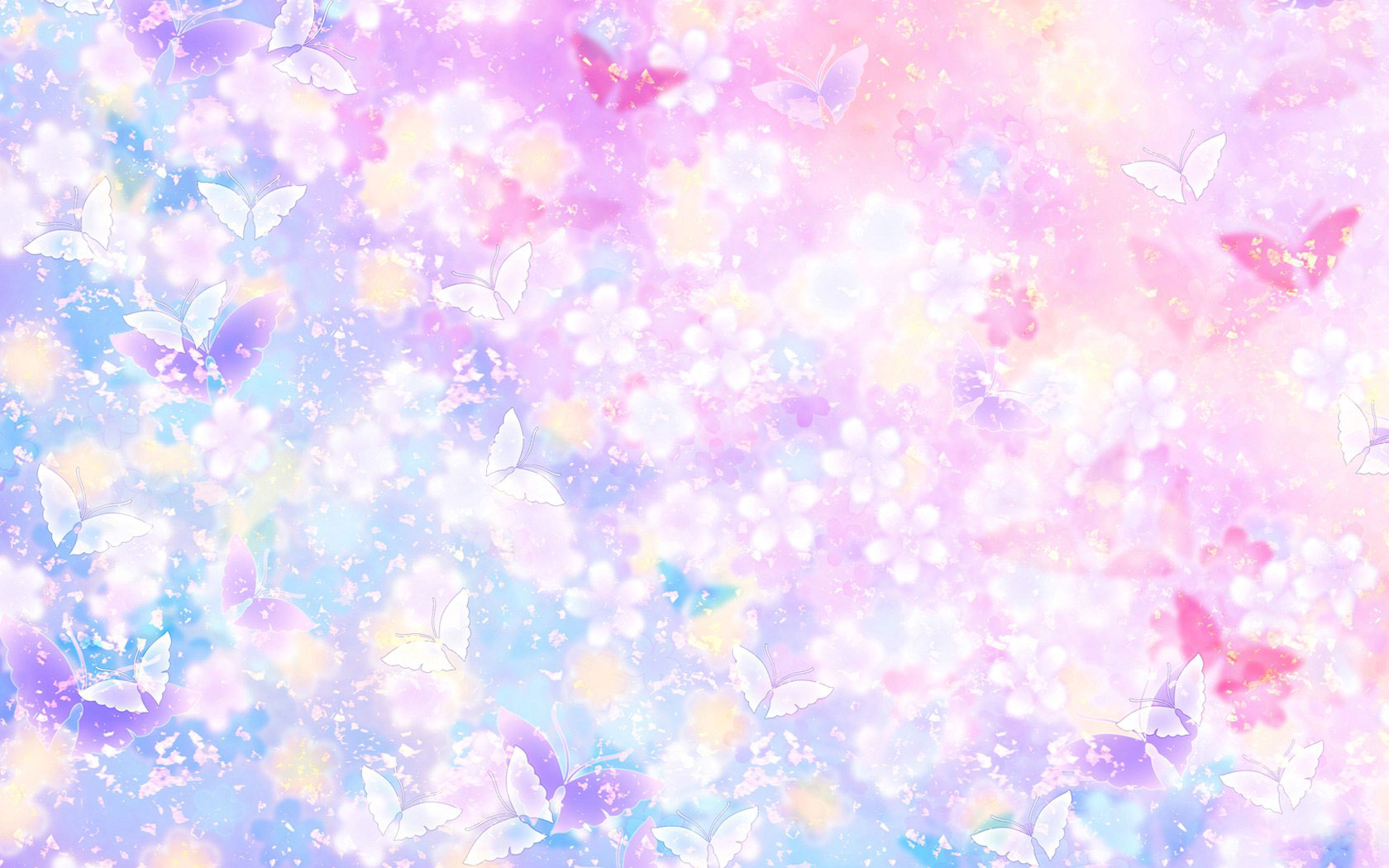 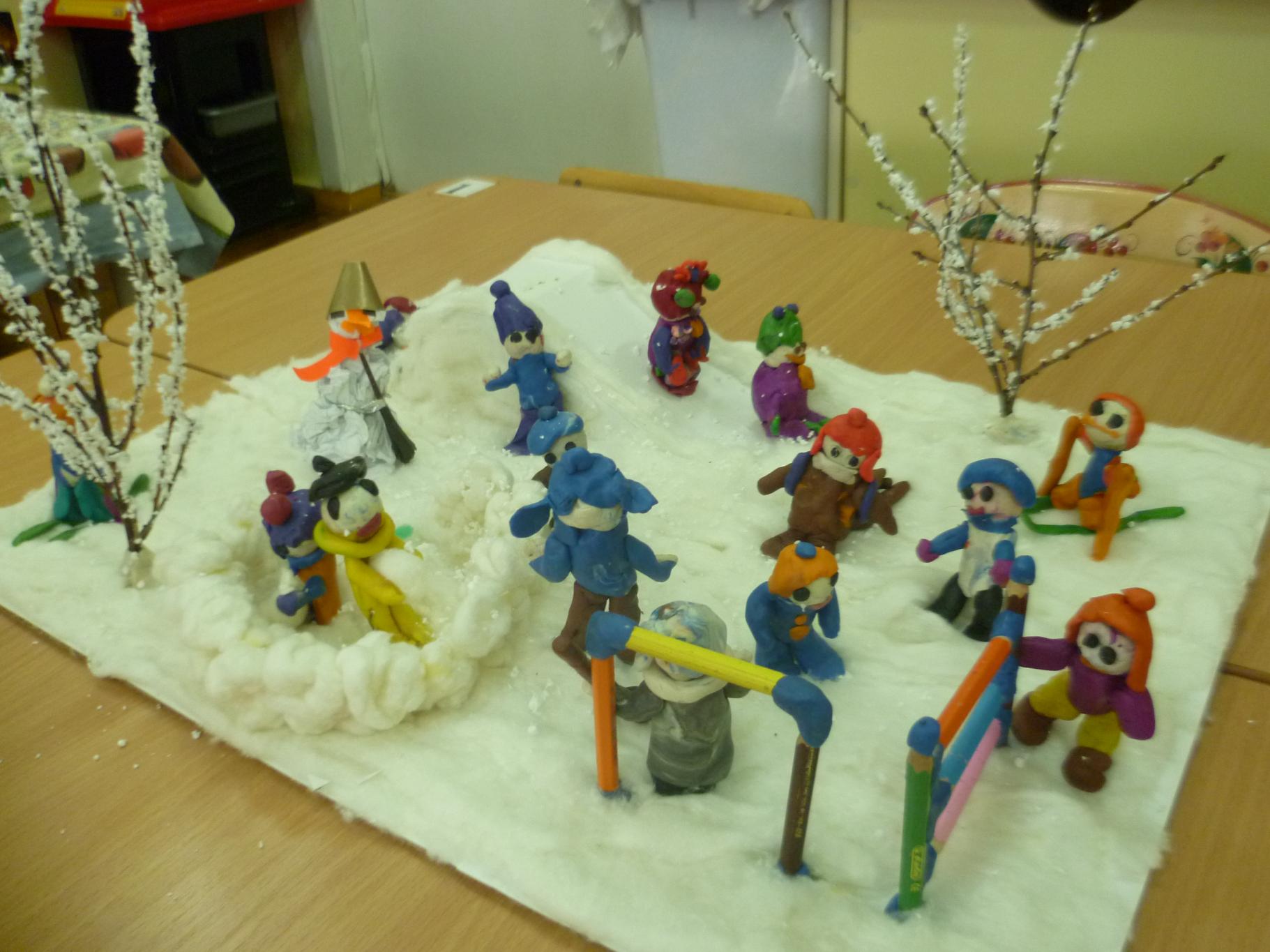 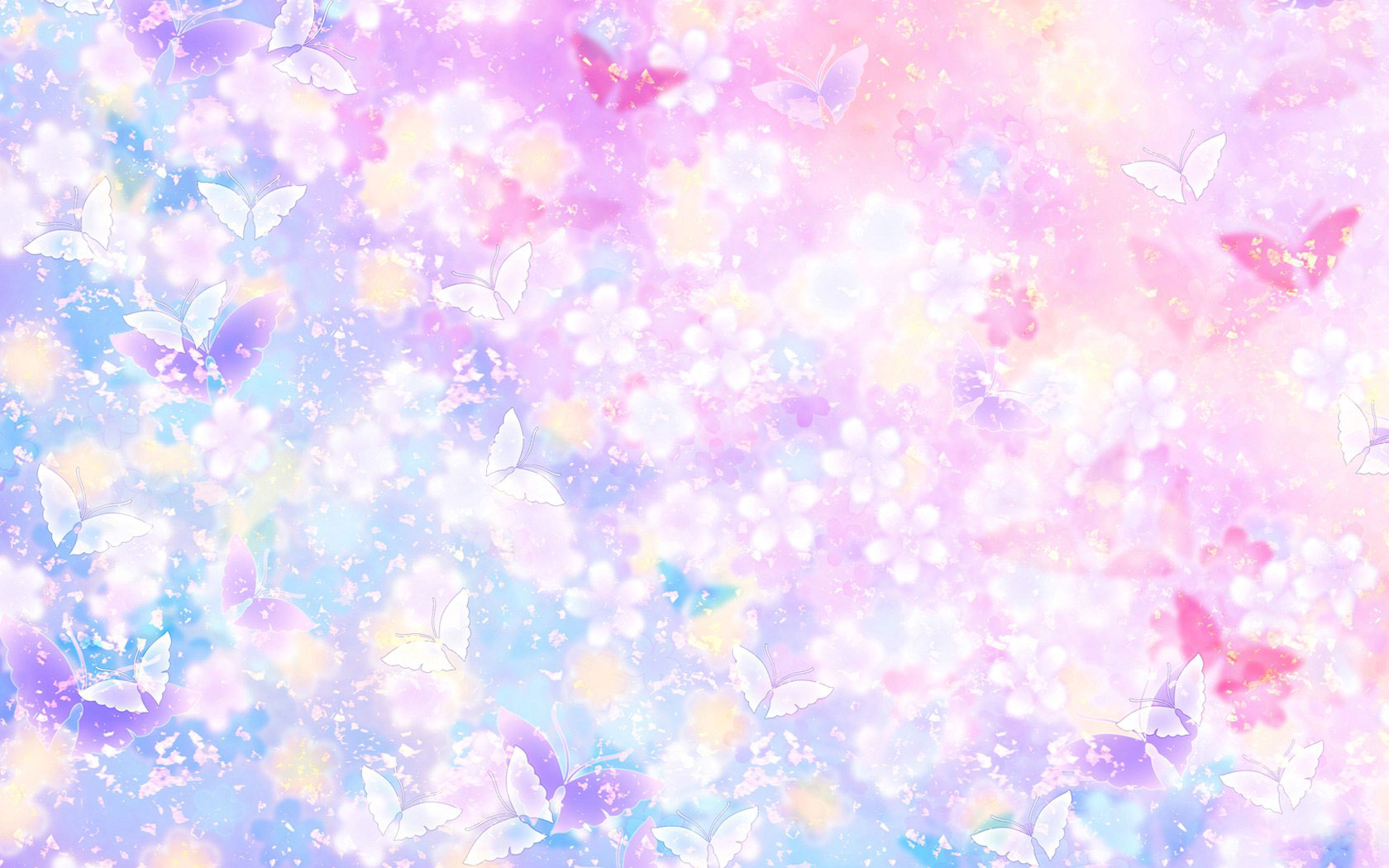 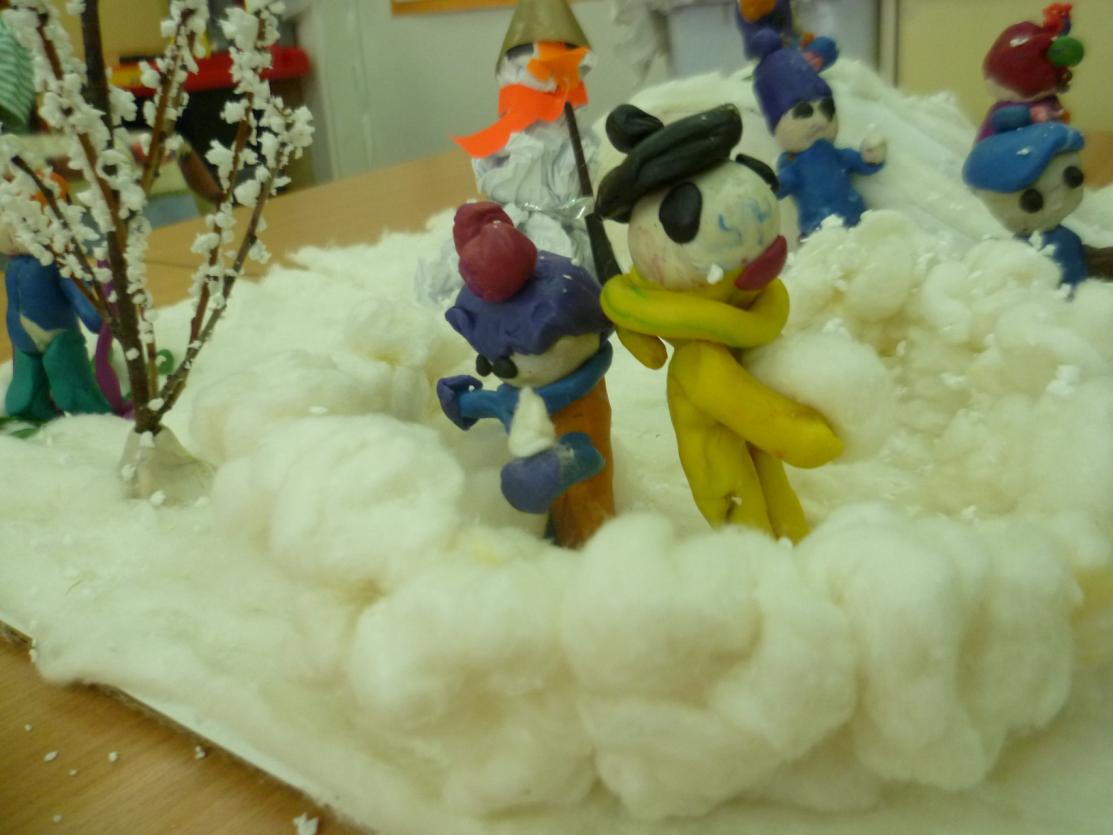 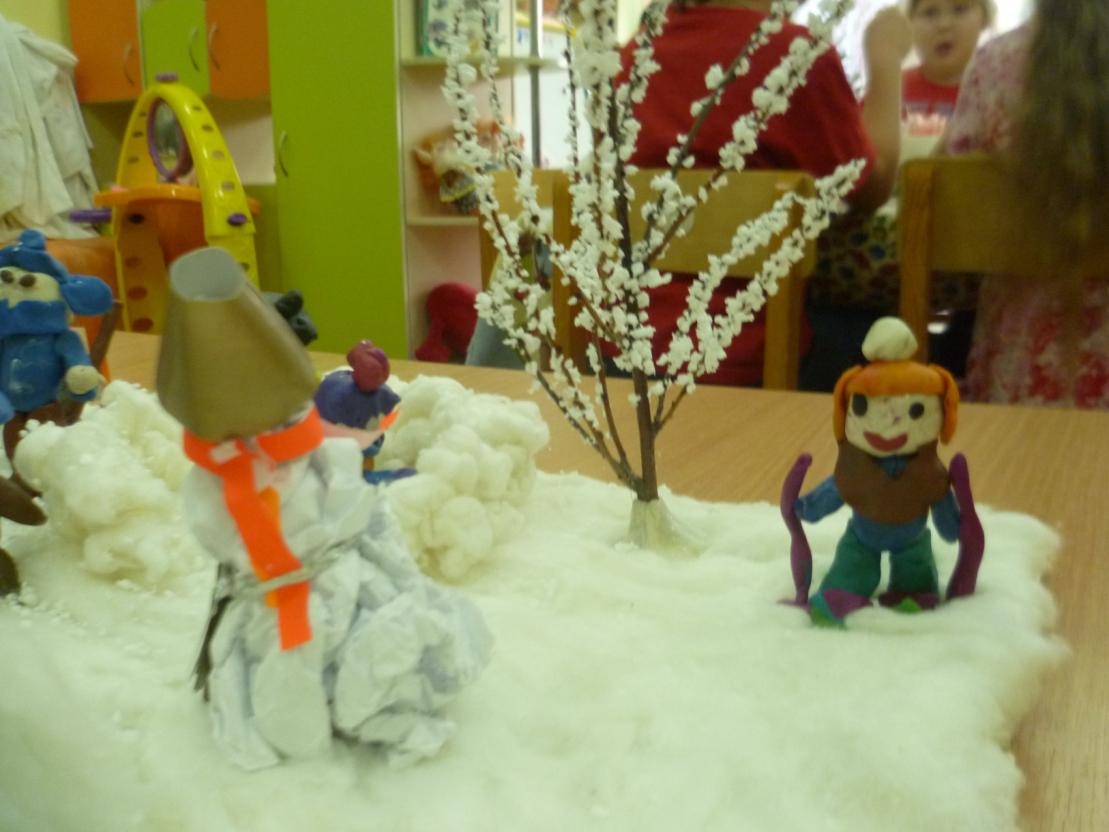 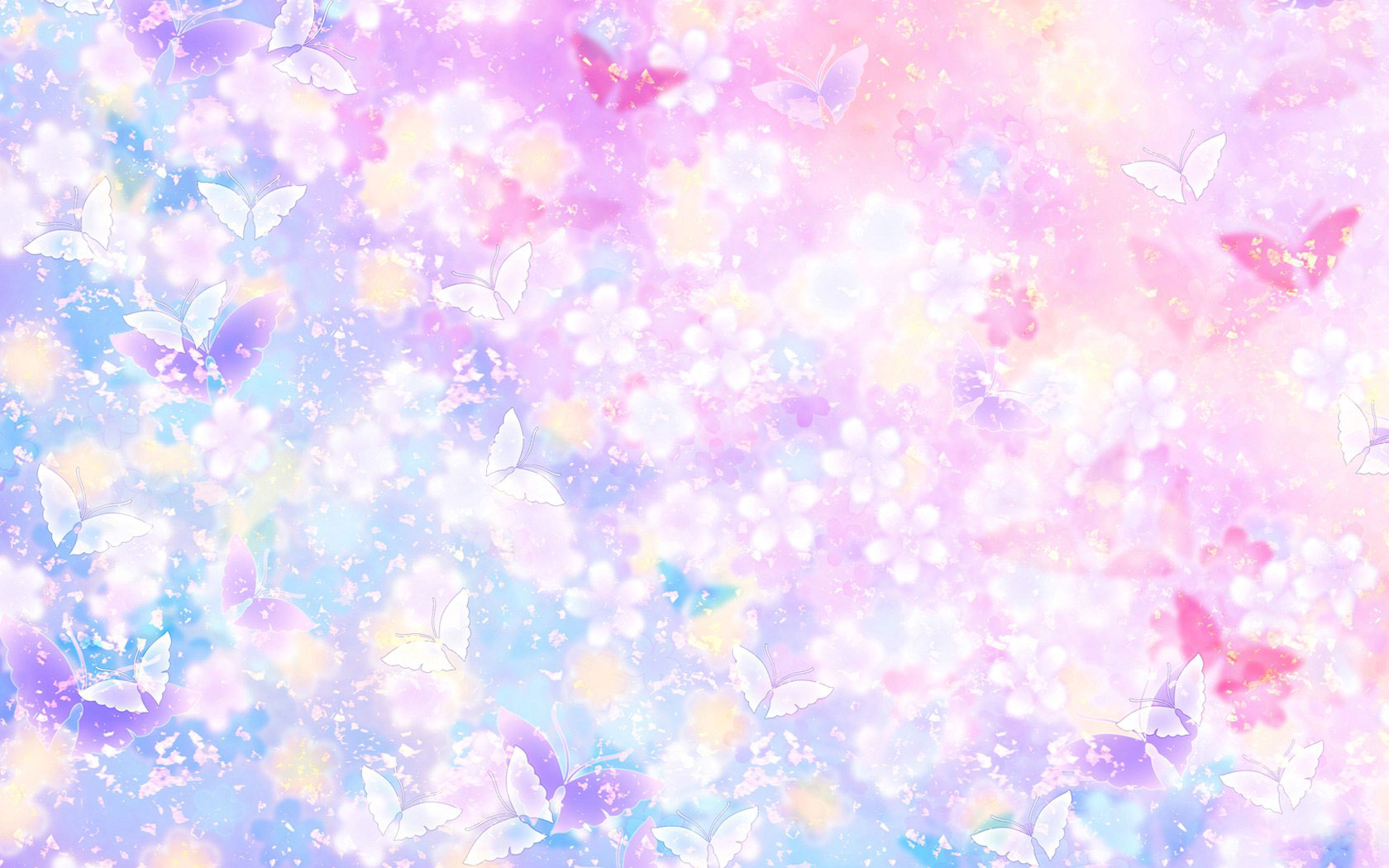 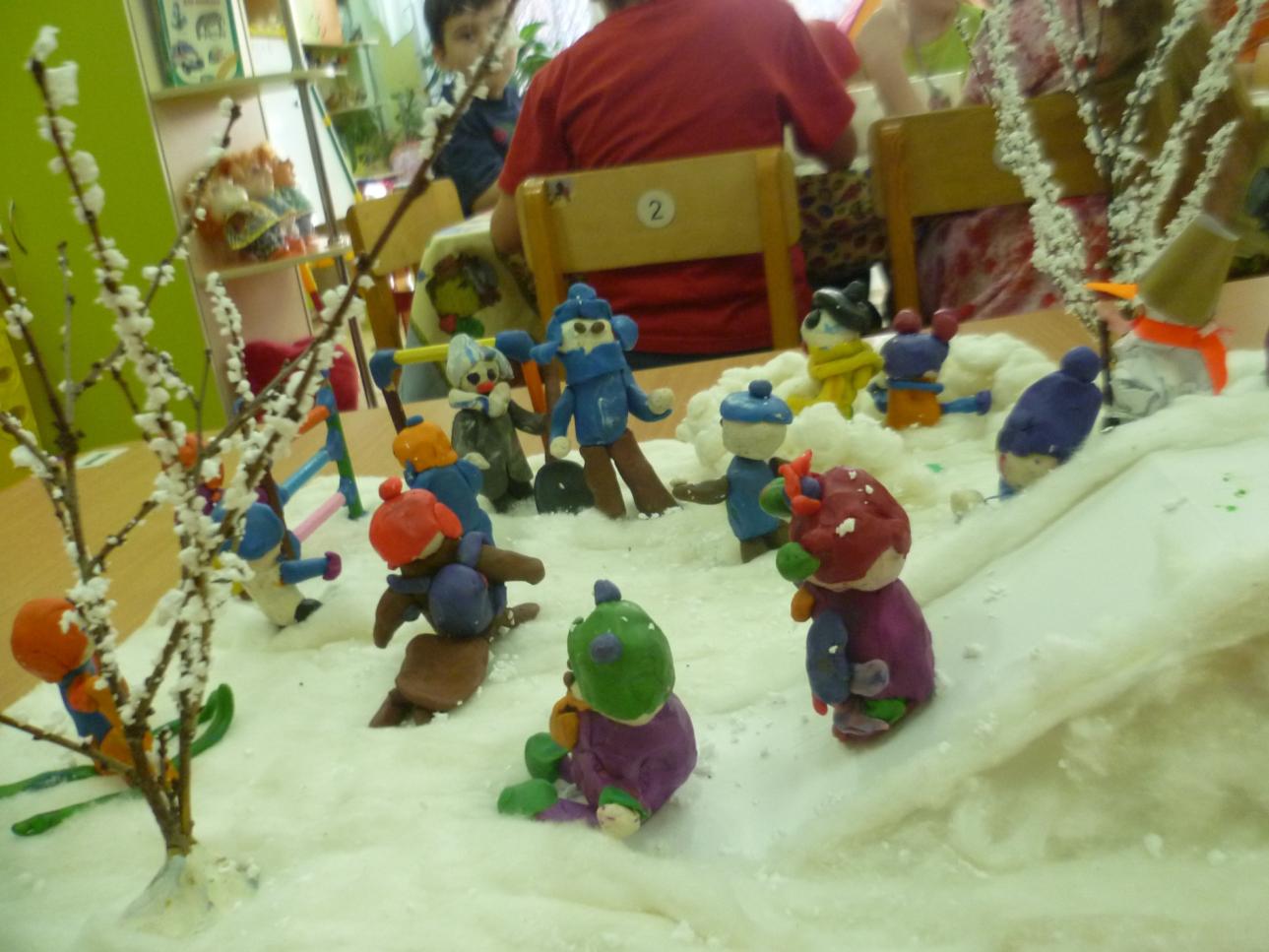 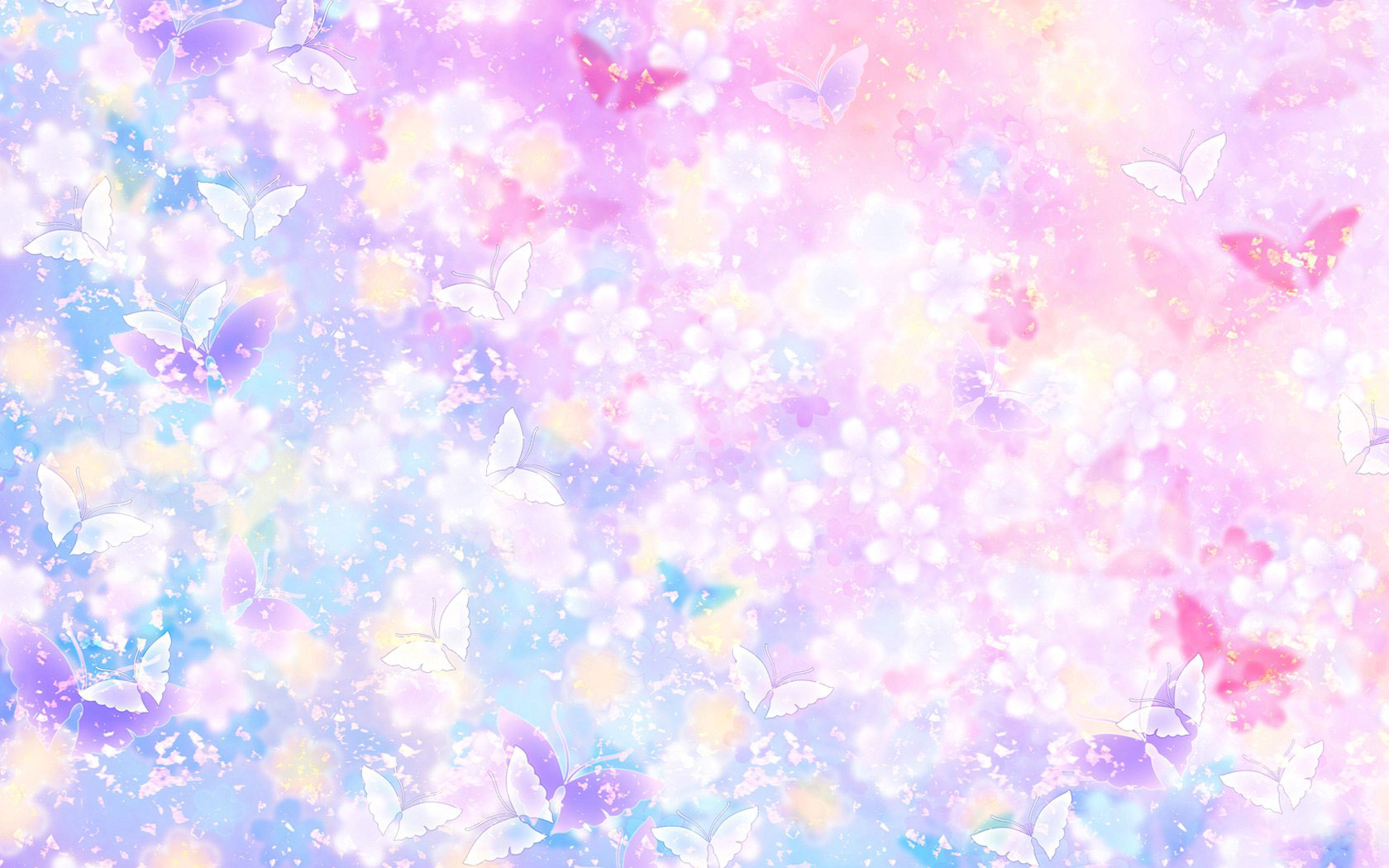 Подарки для сотрудников детского сада
«Цветы в корзинке»
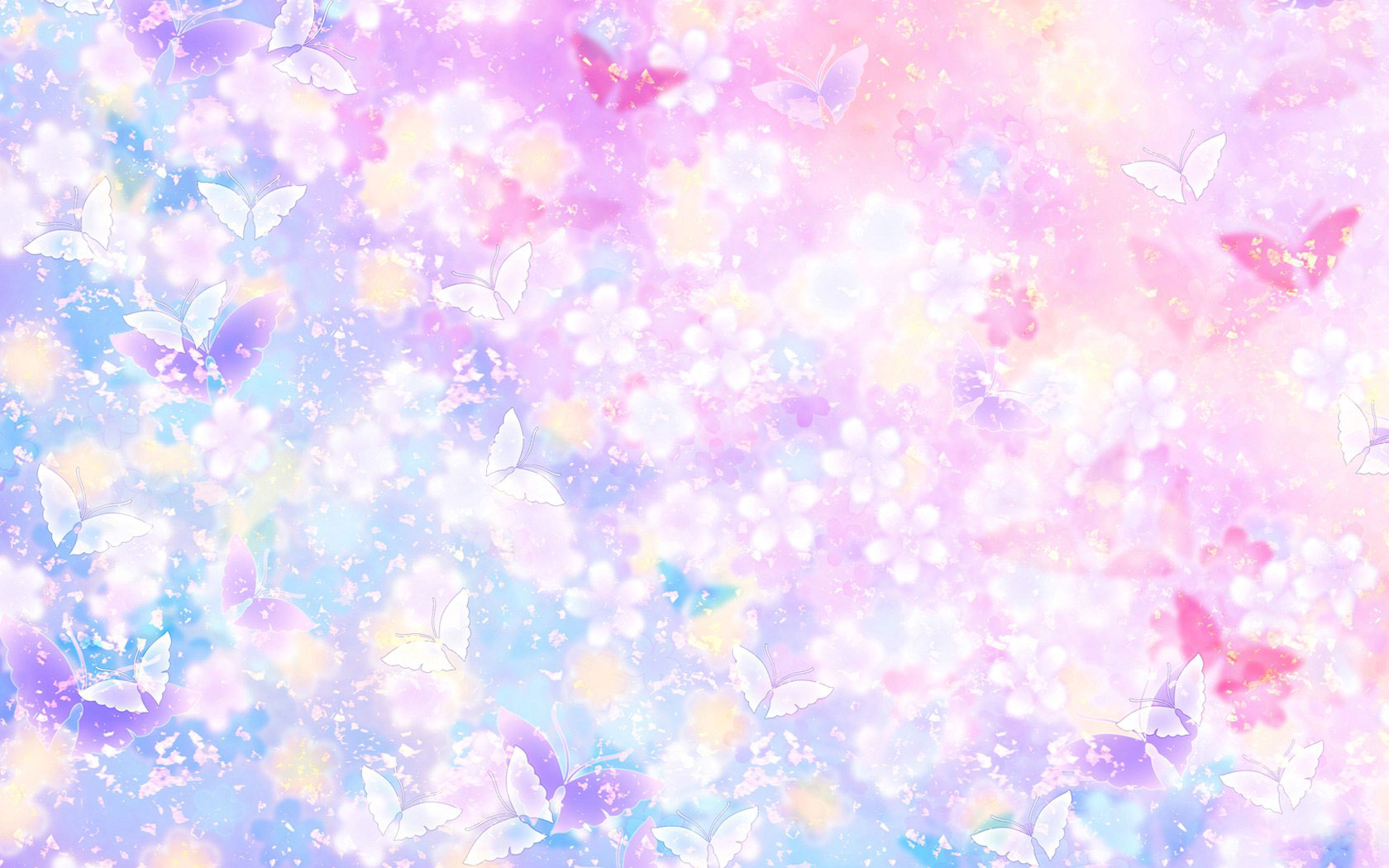 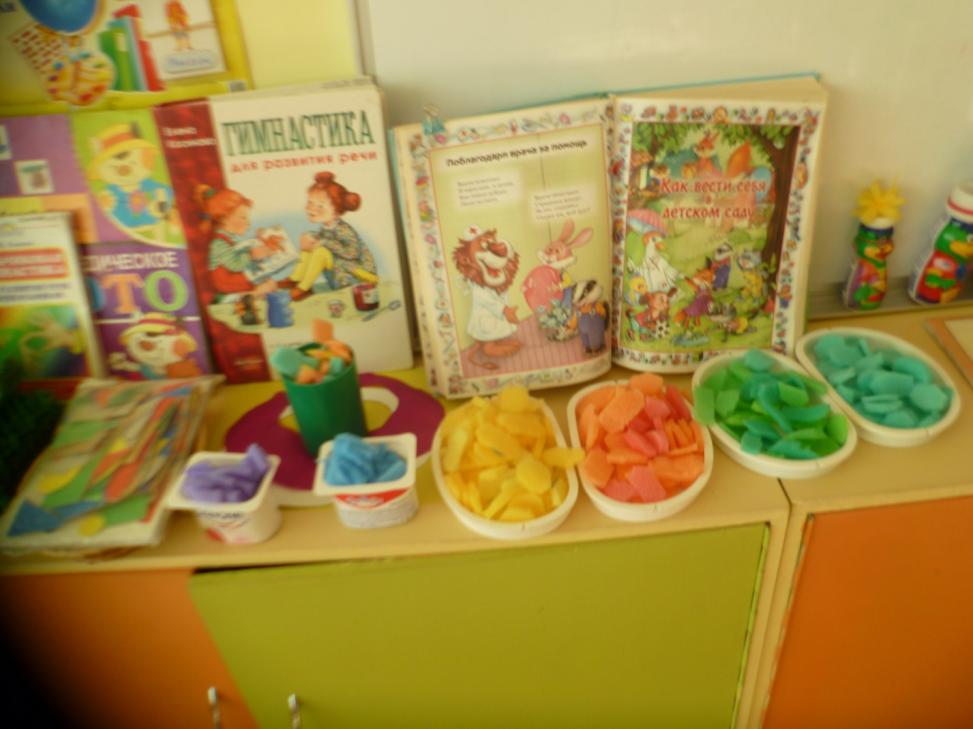 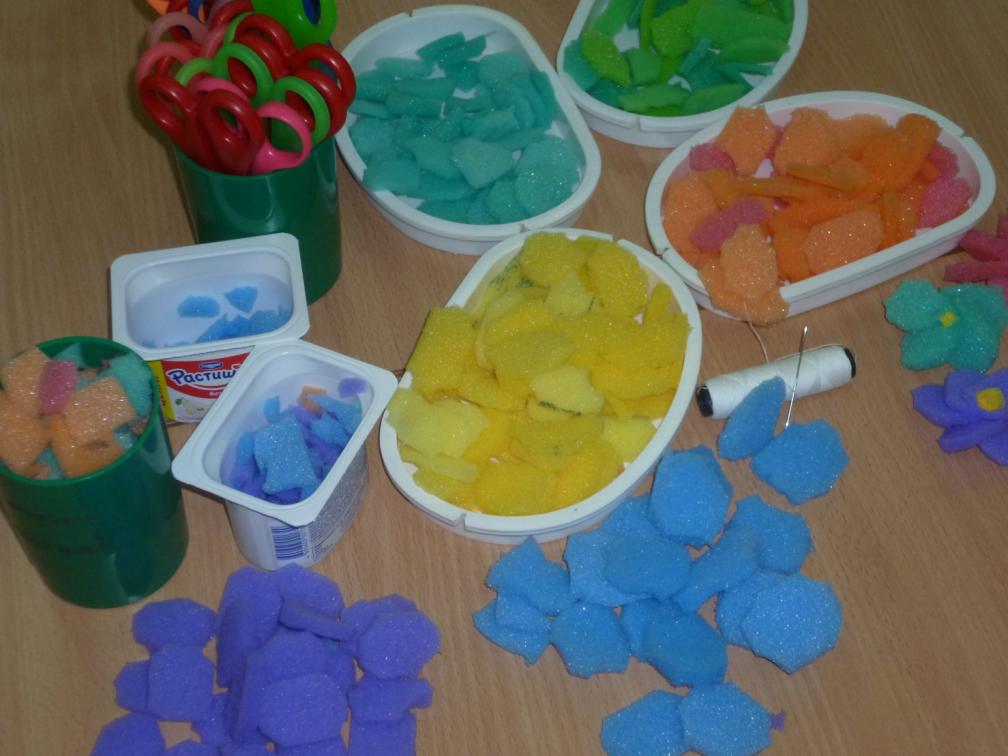 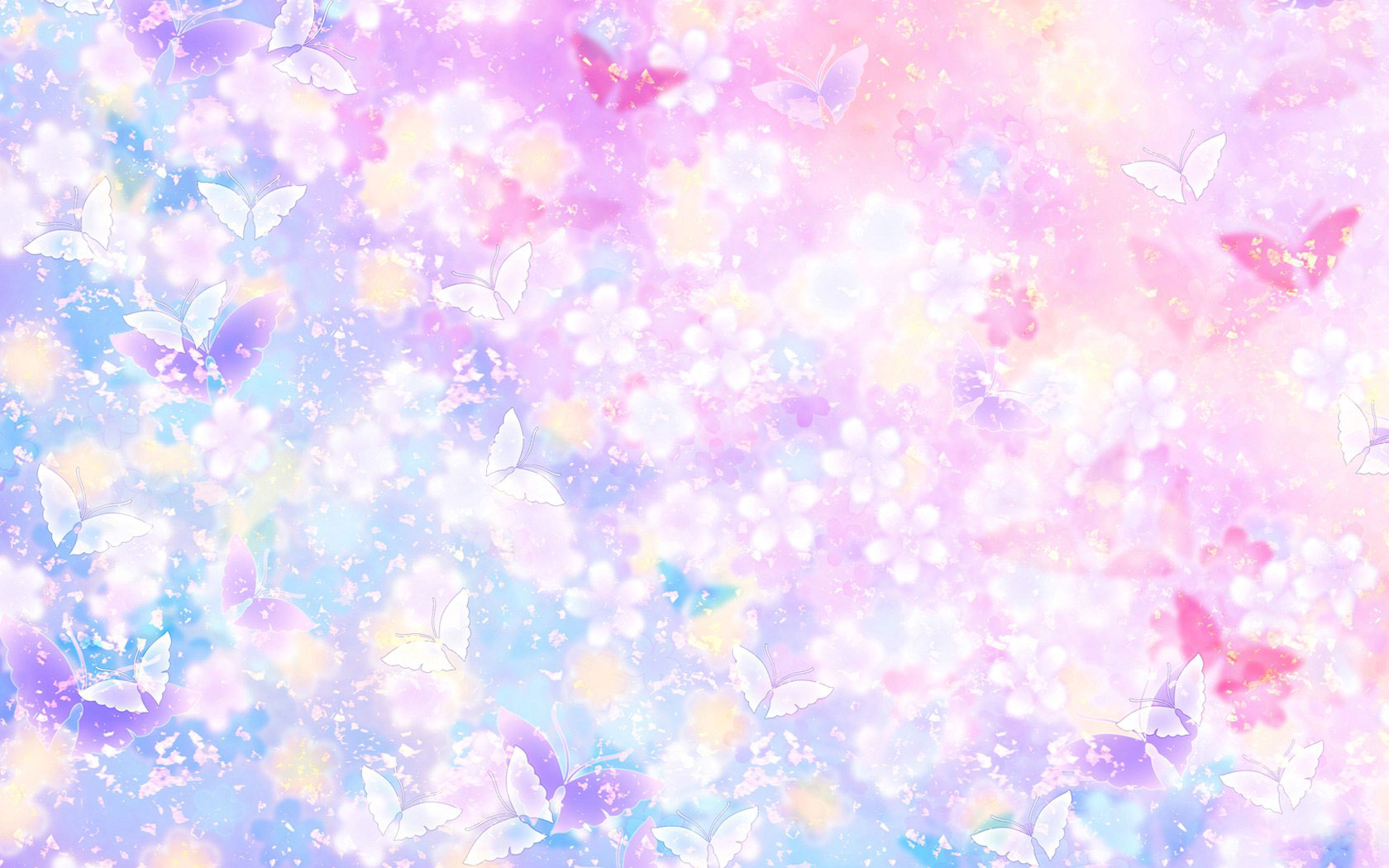 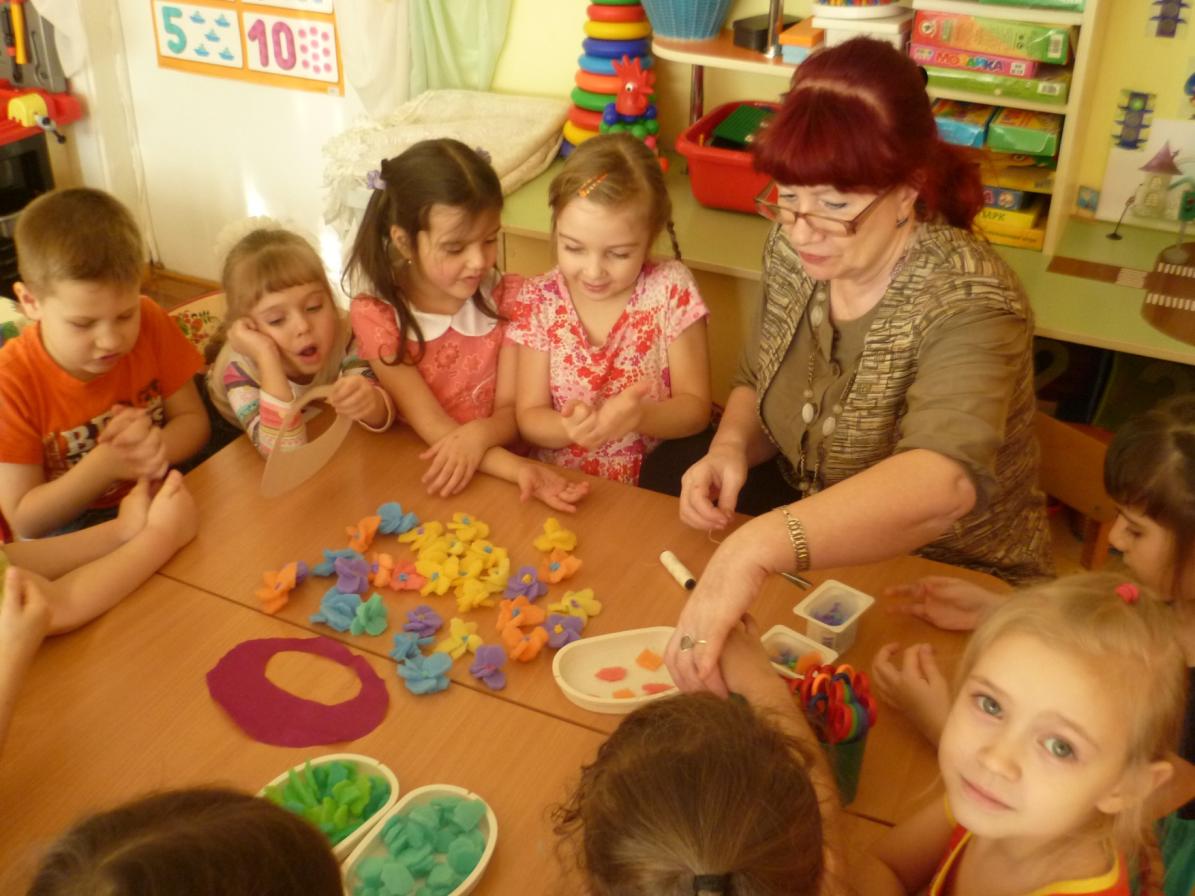 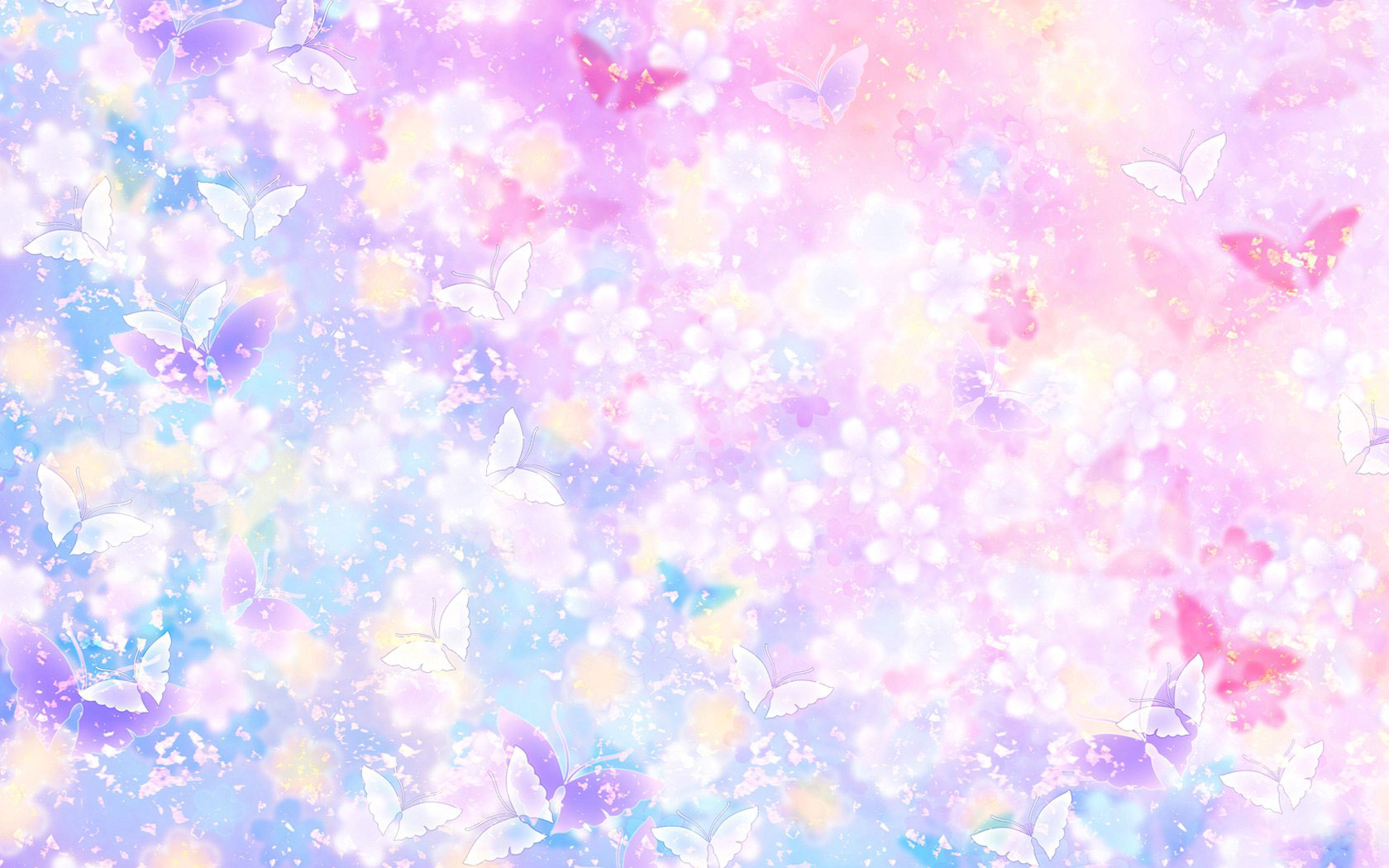 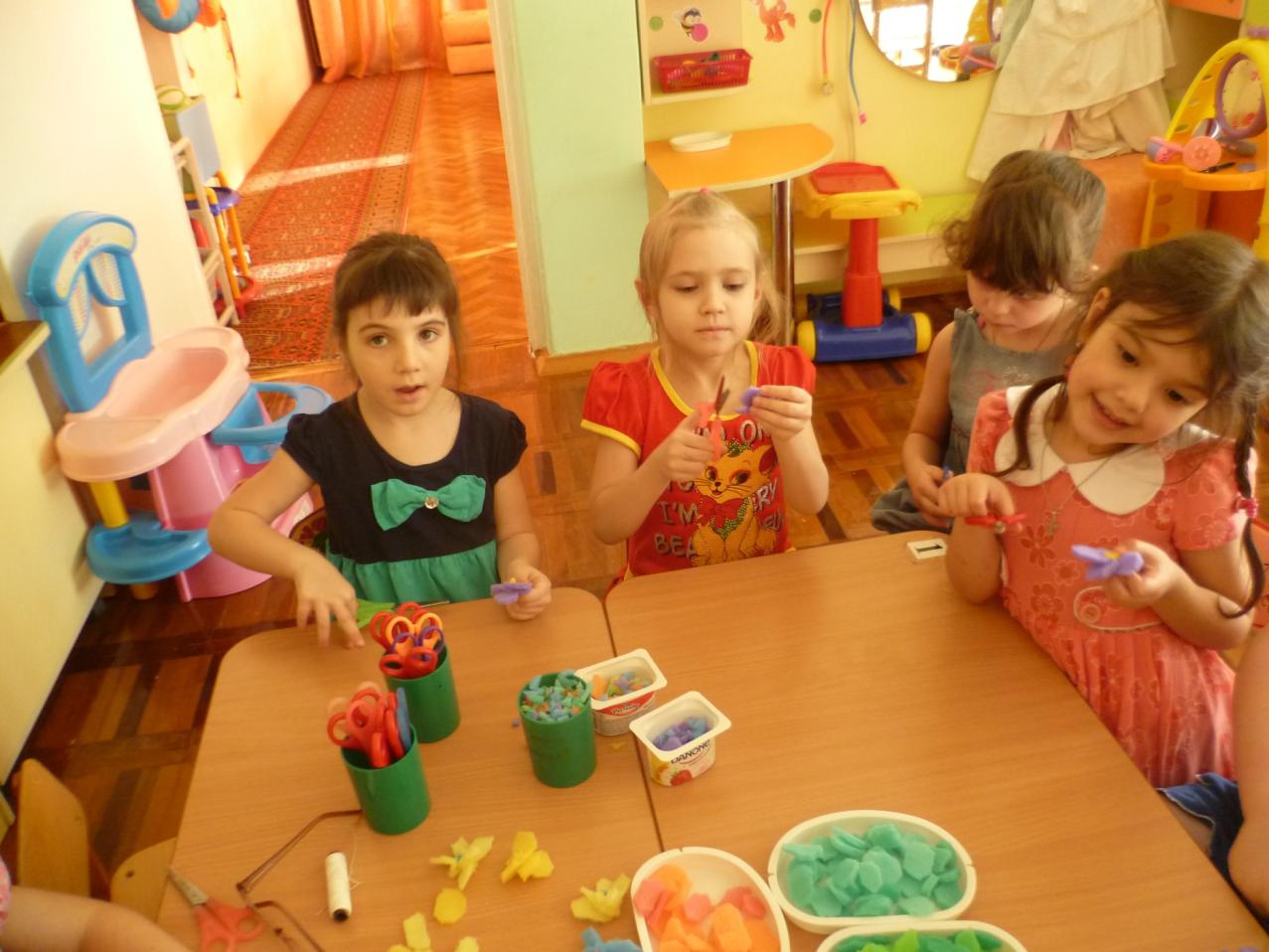 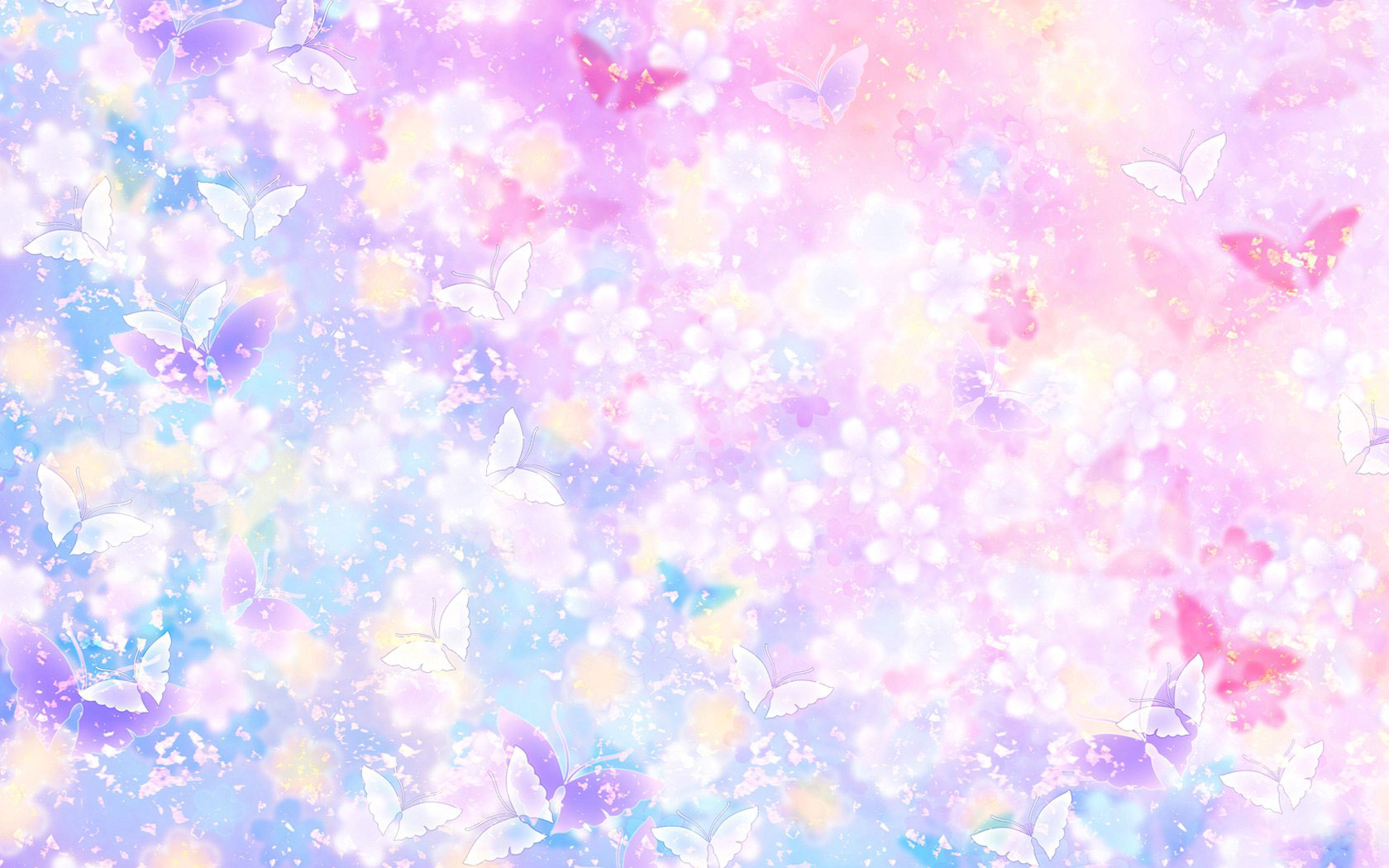 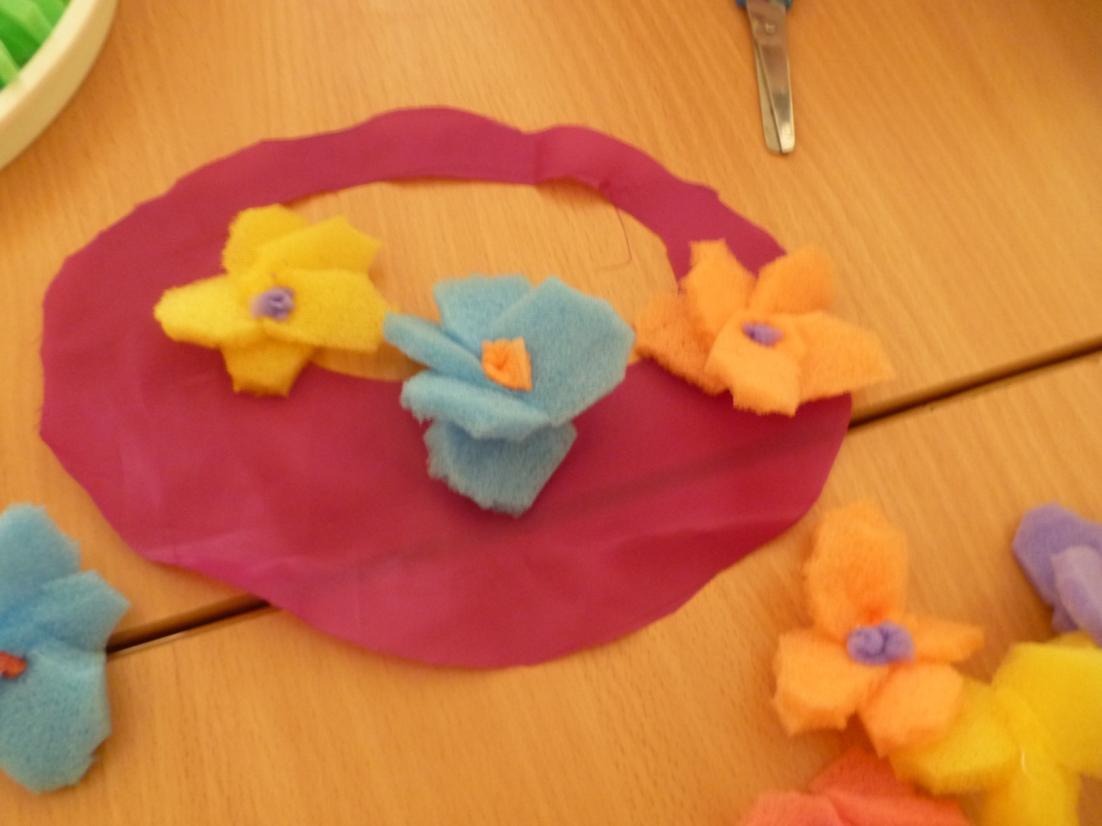 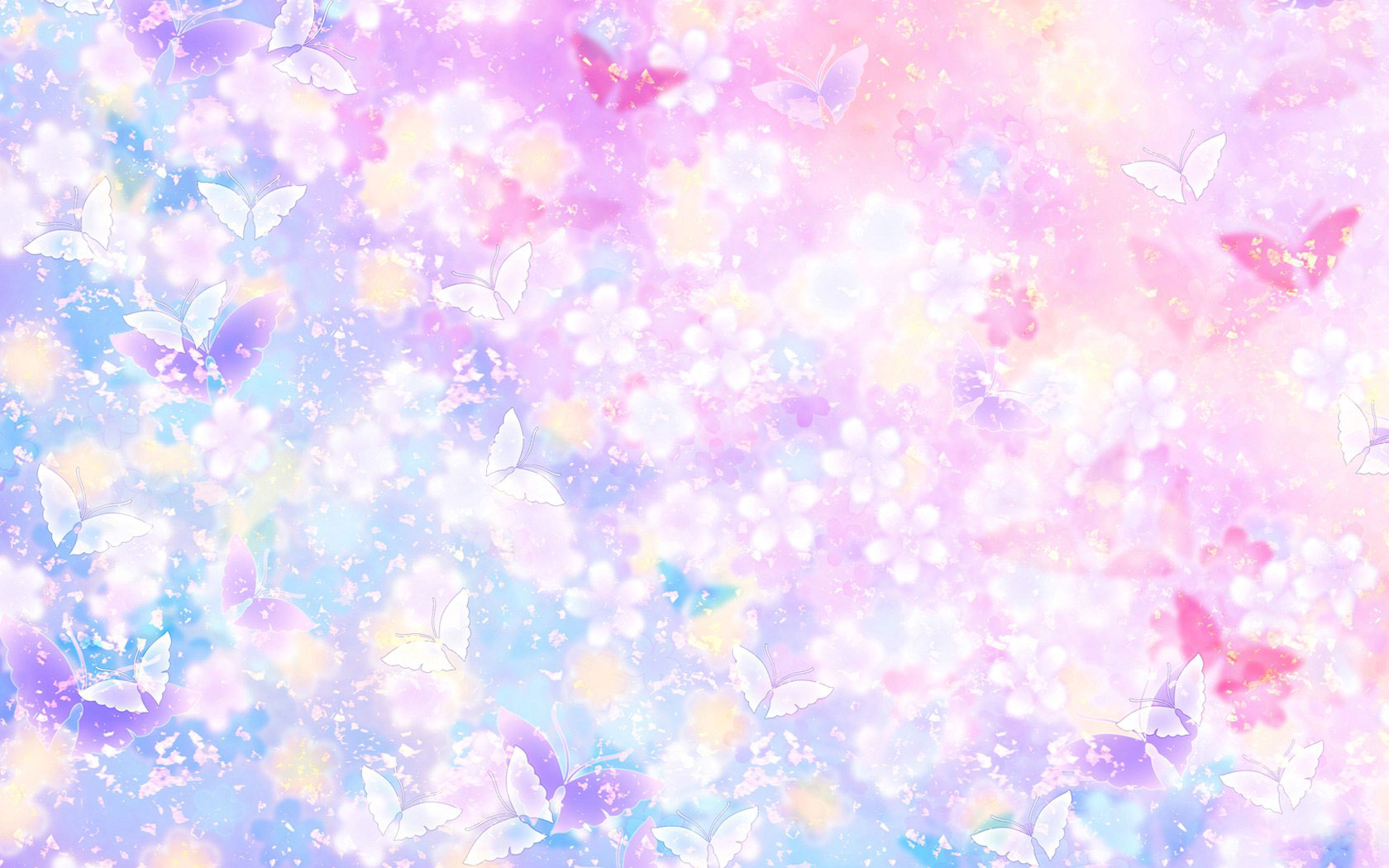 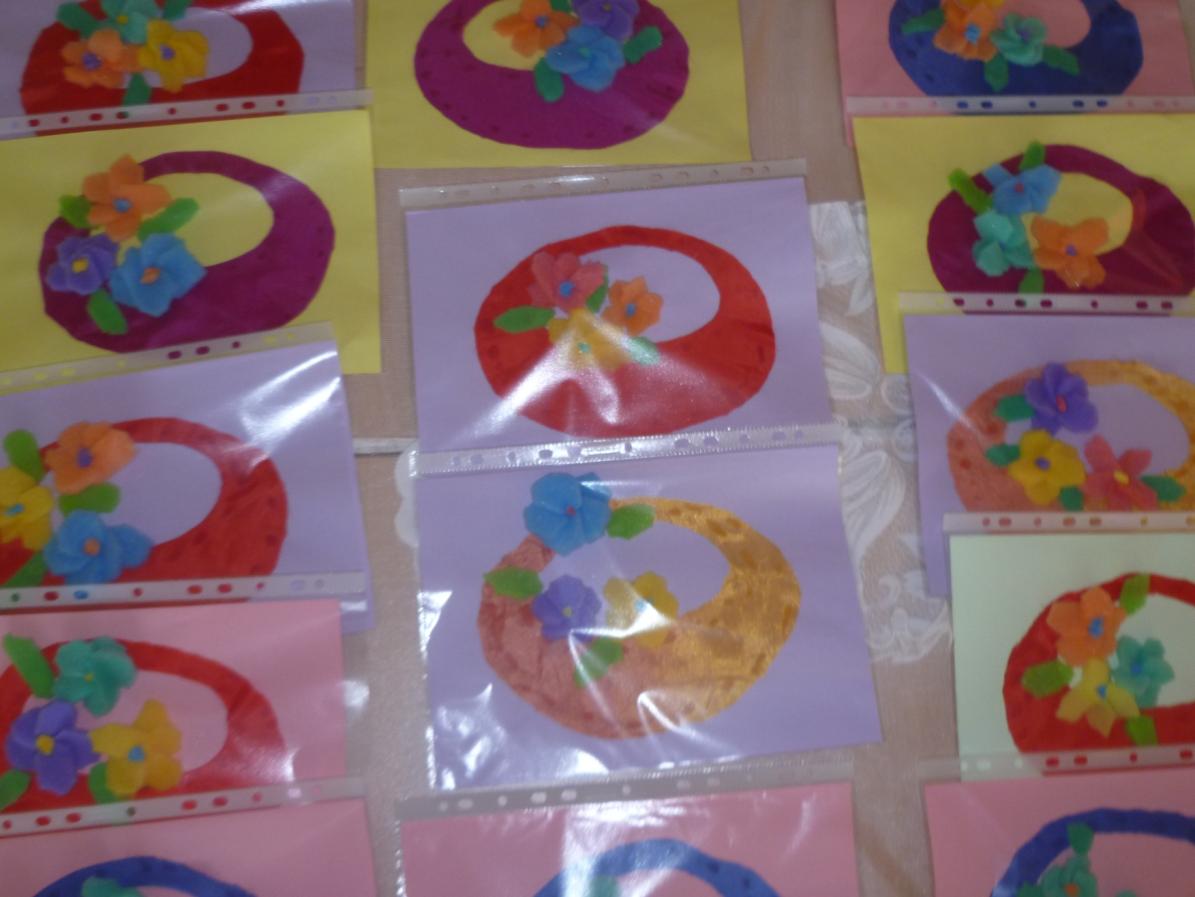 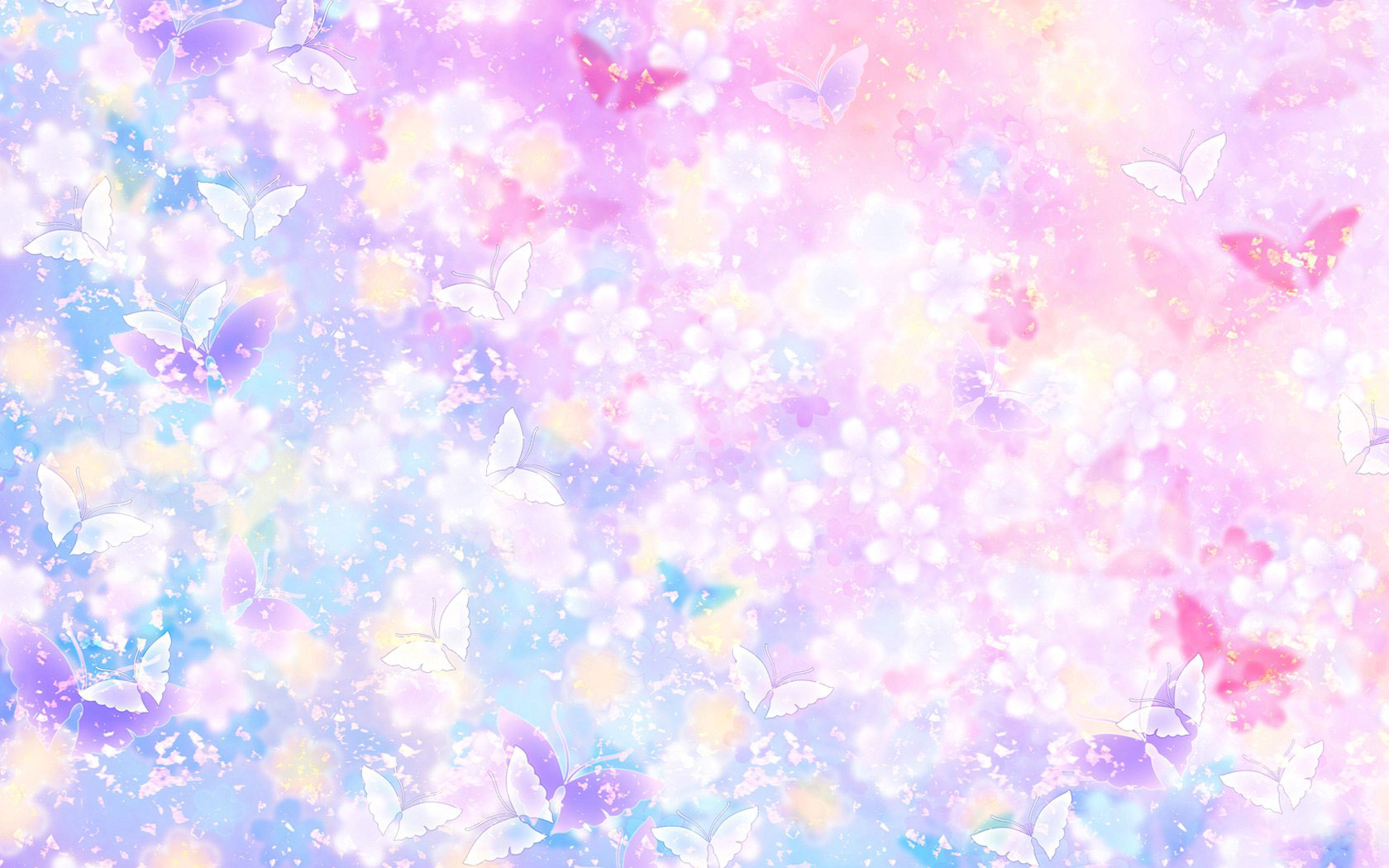 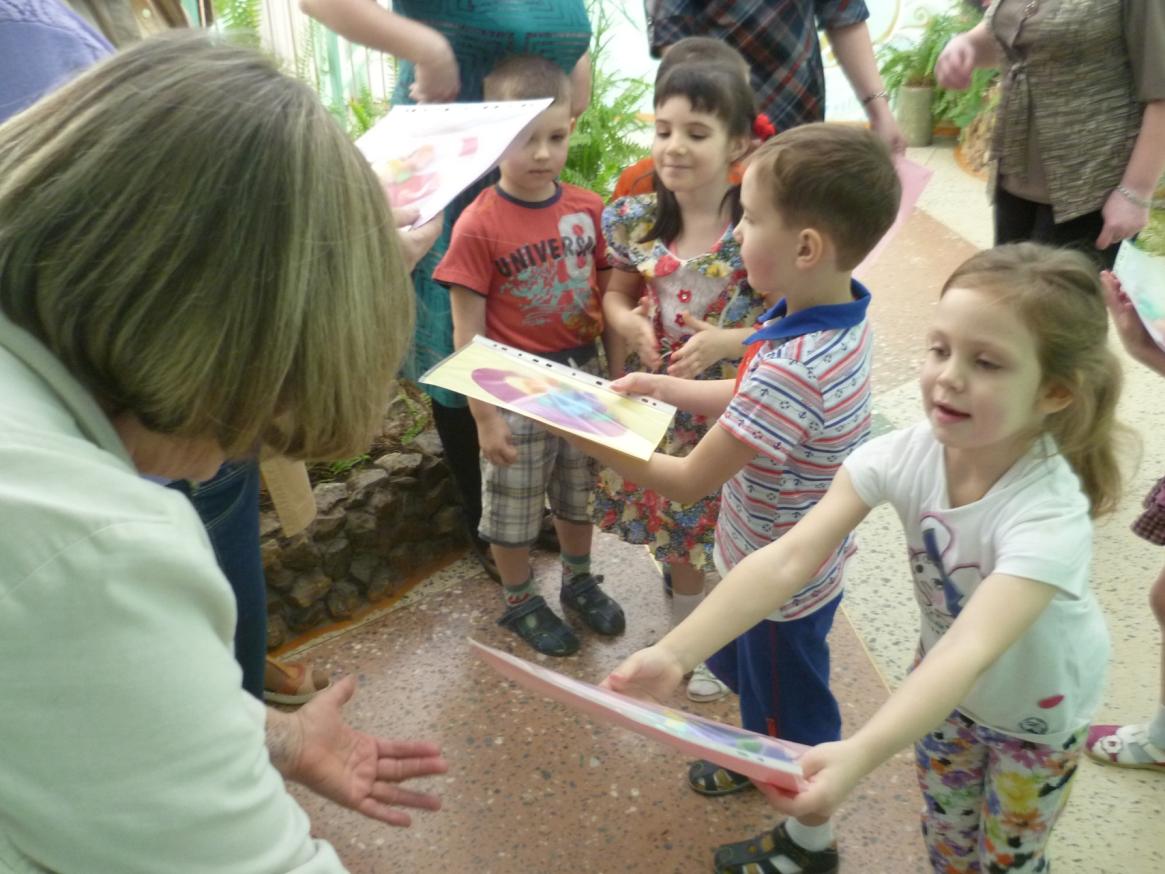 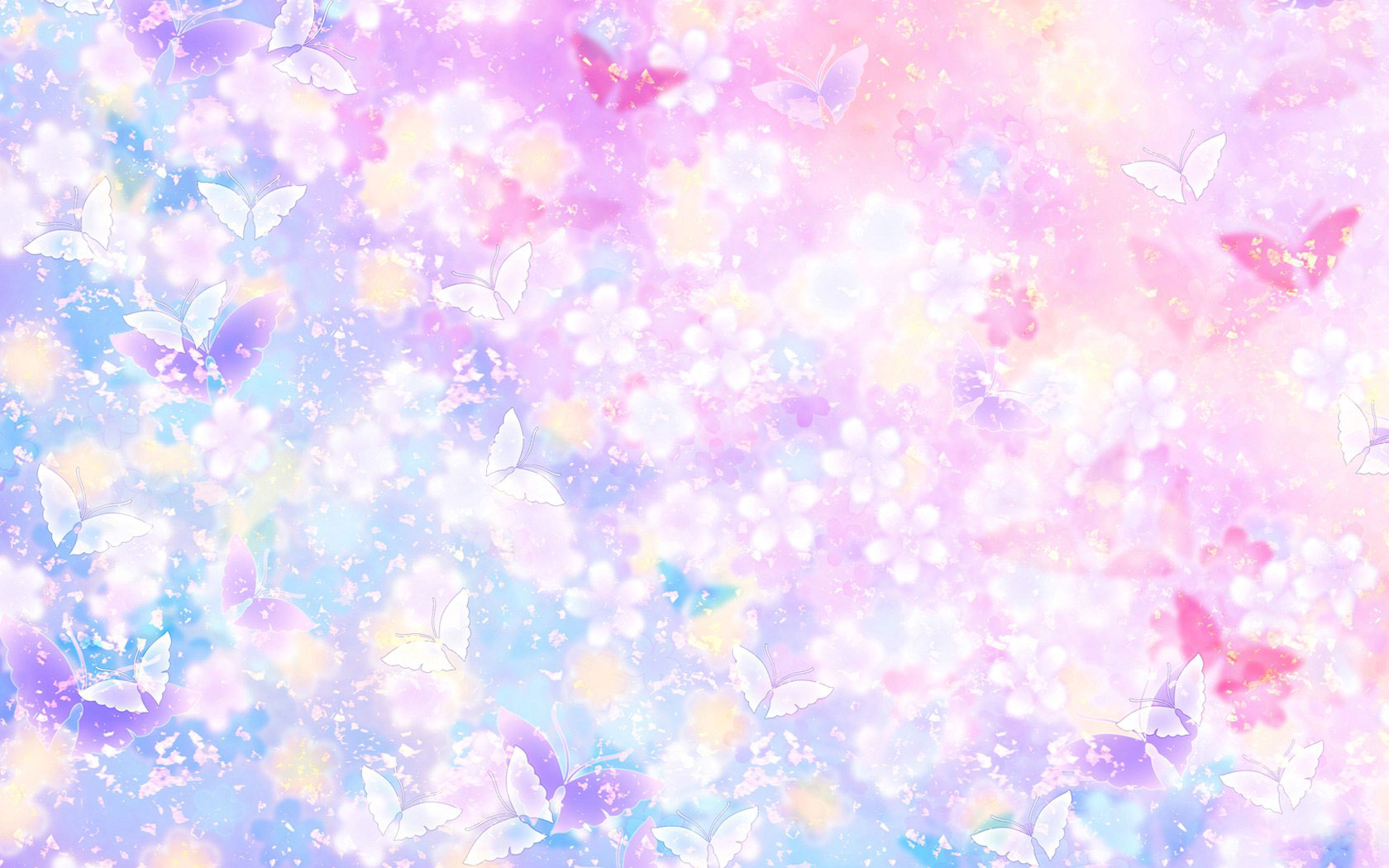 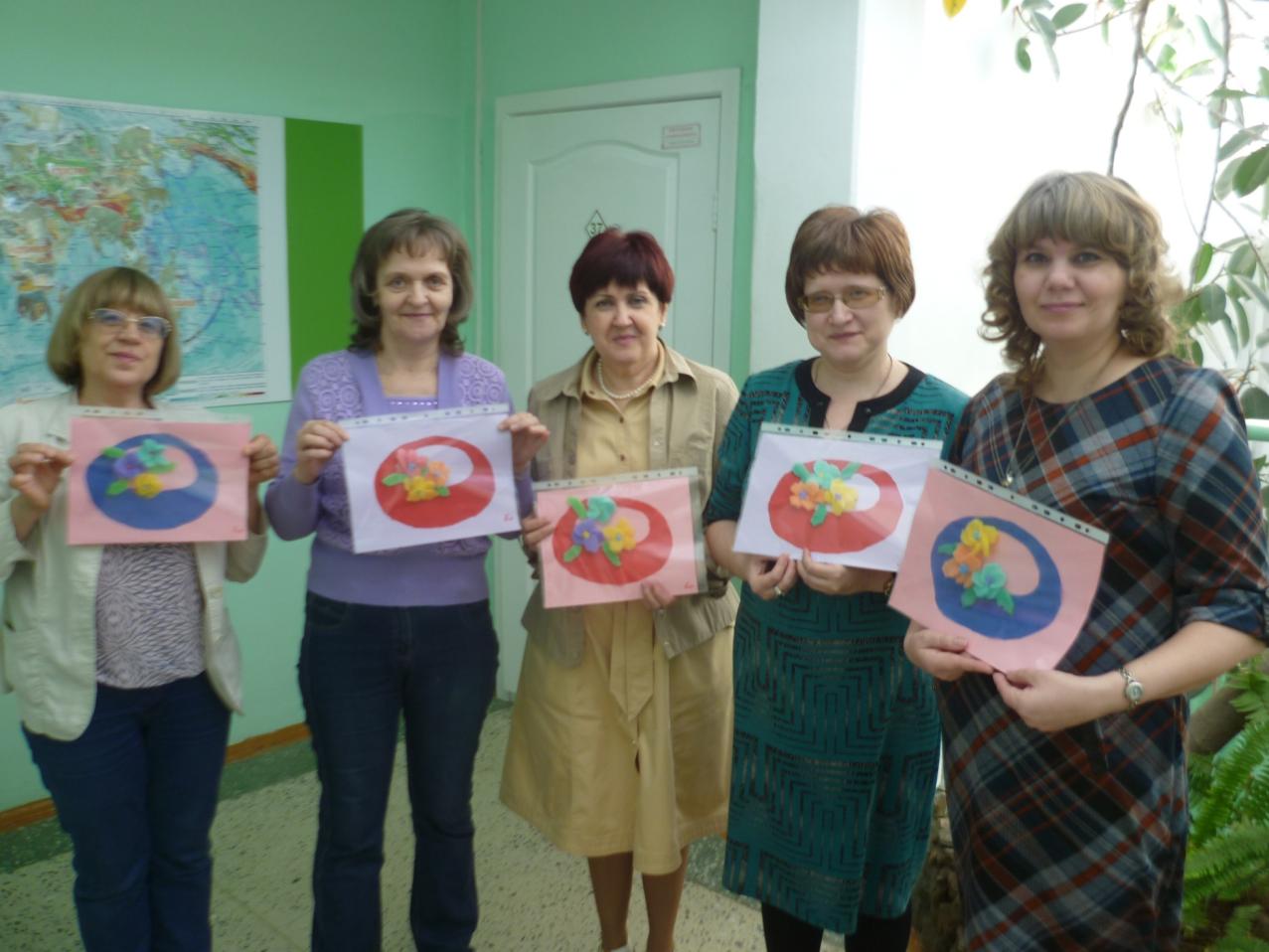 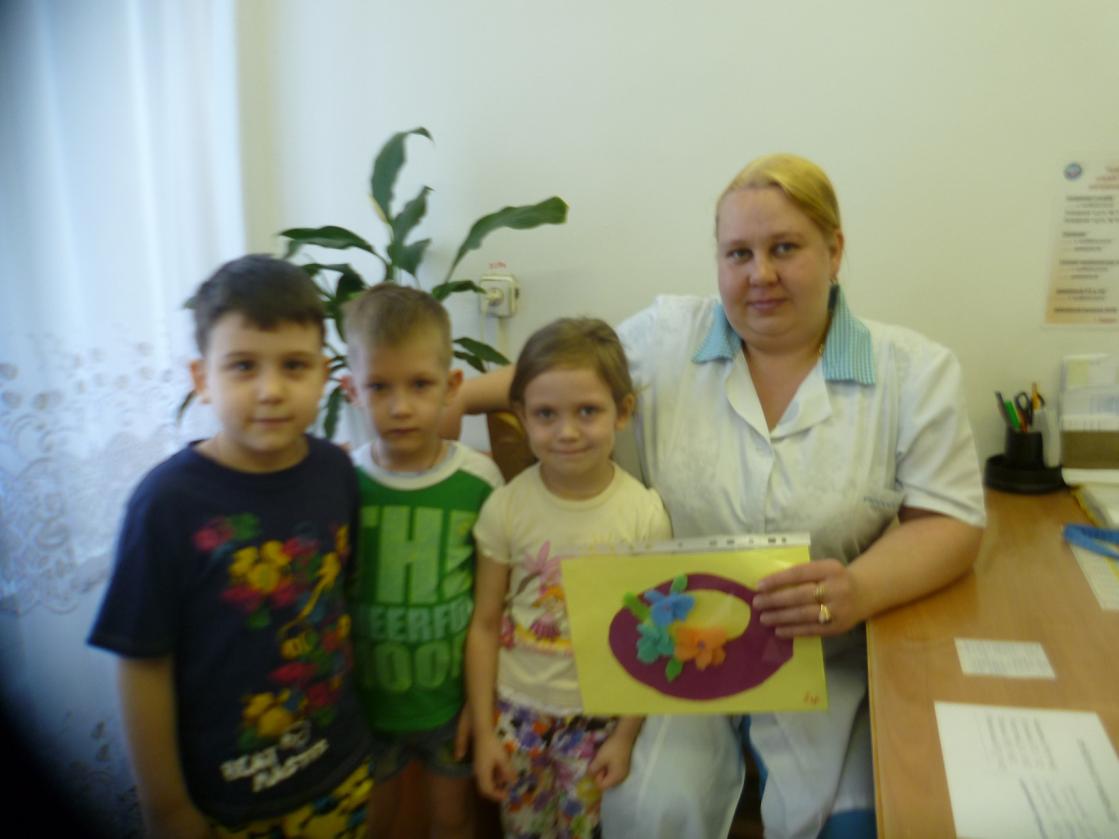 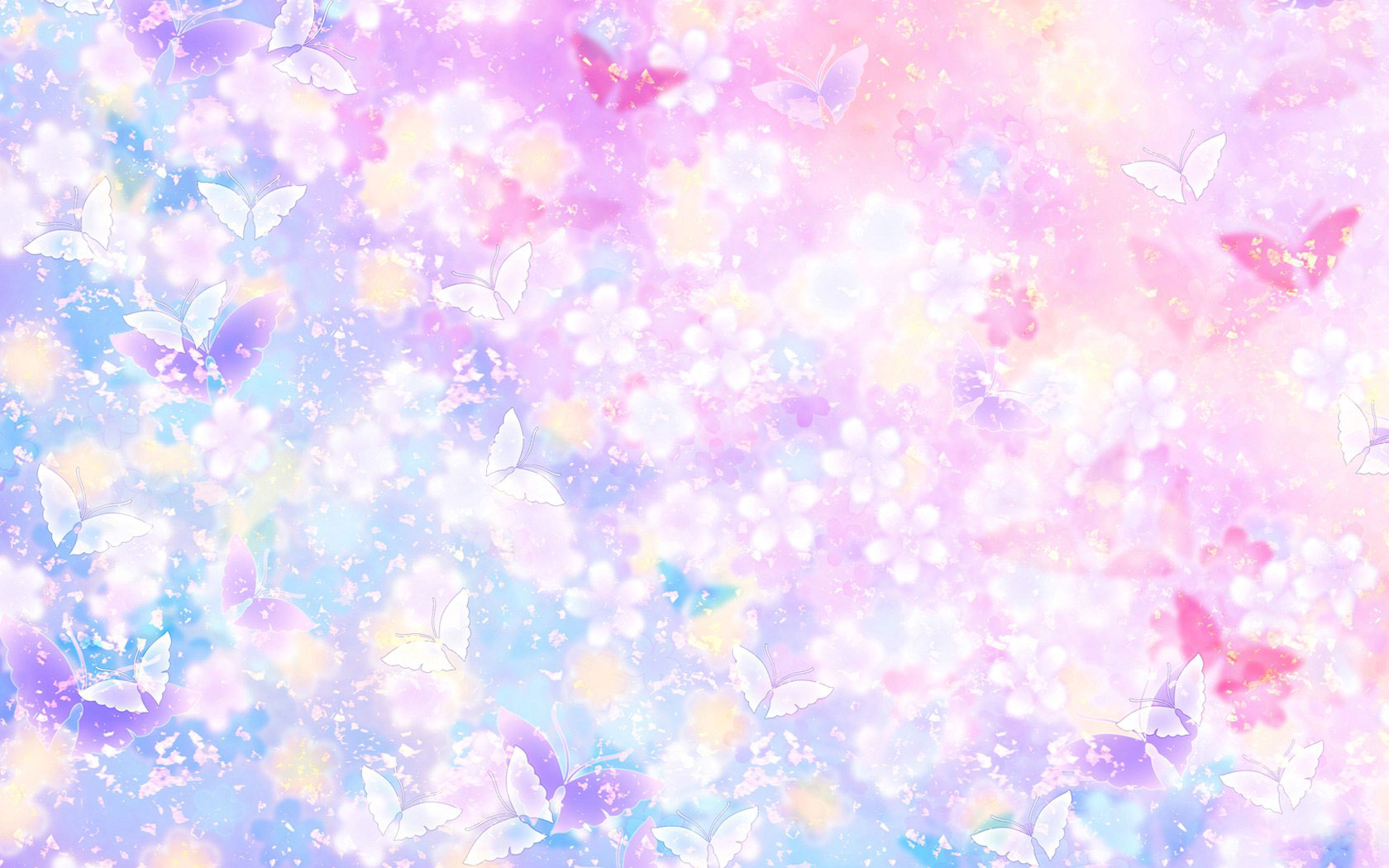 Экскурсия
 в медицинский кабинет
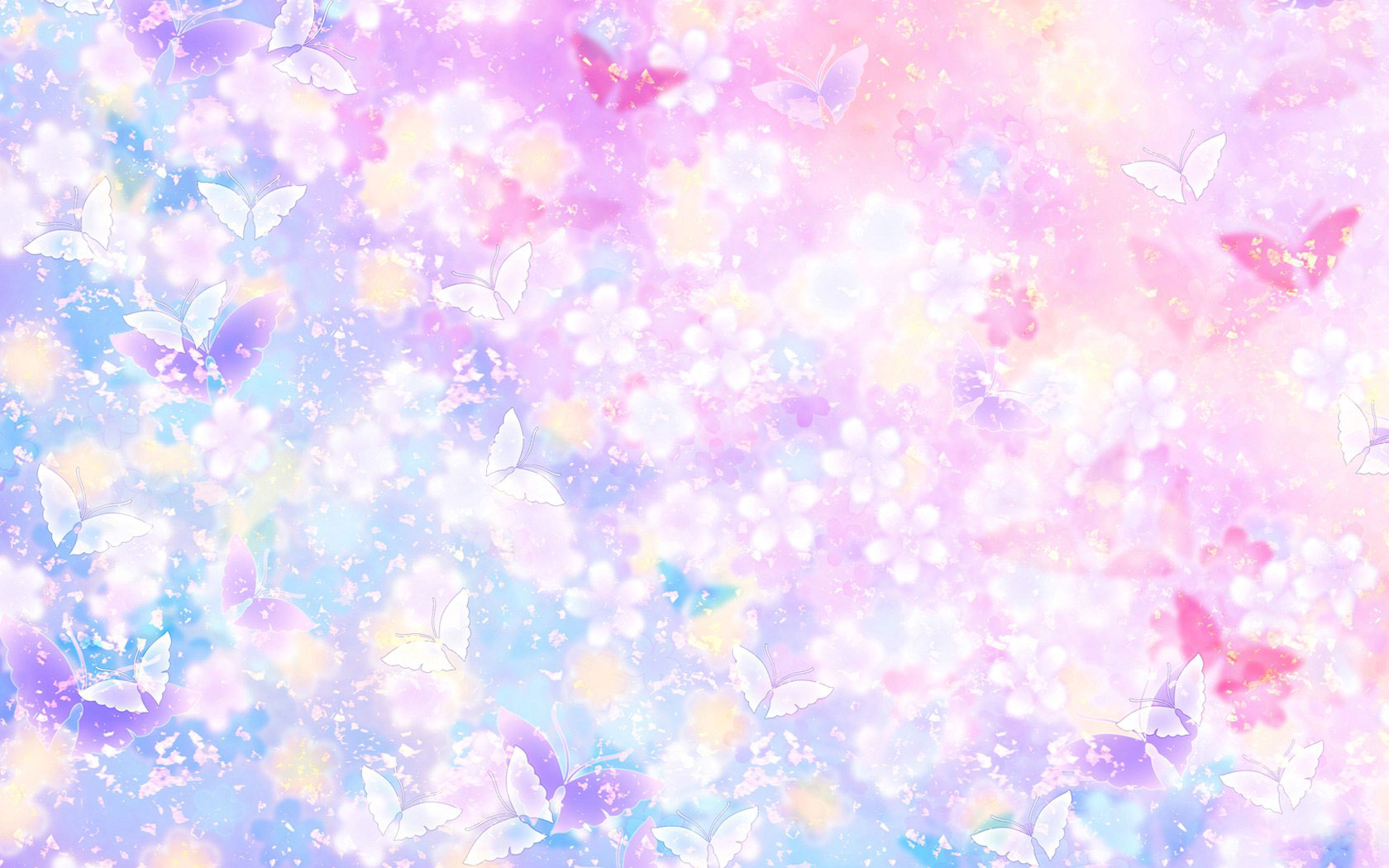 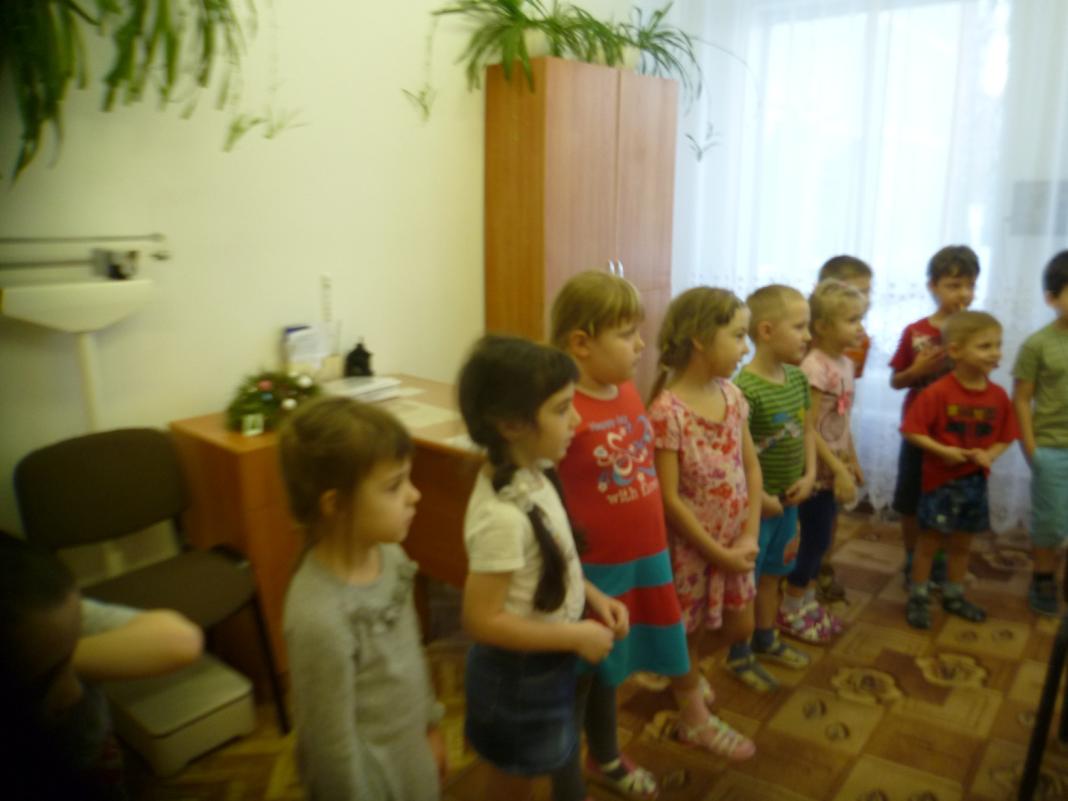 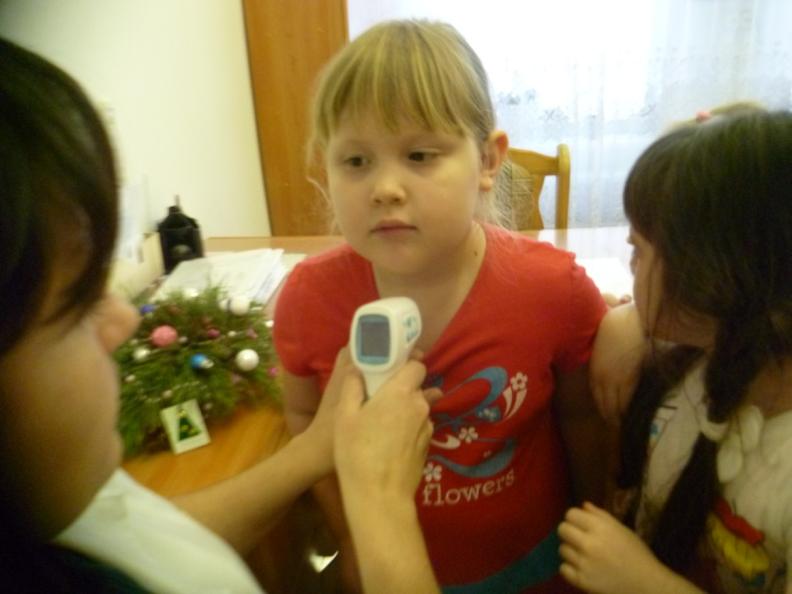 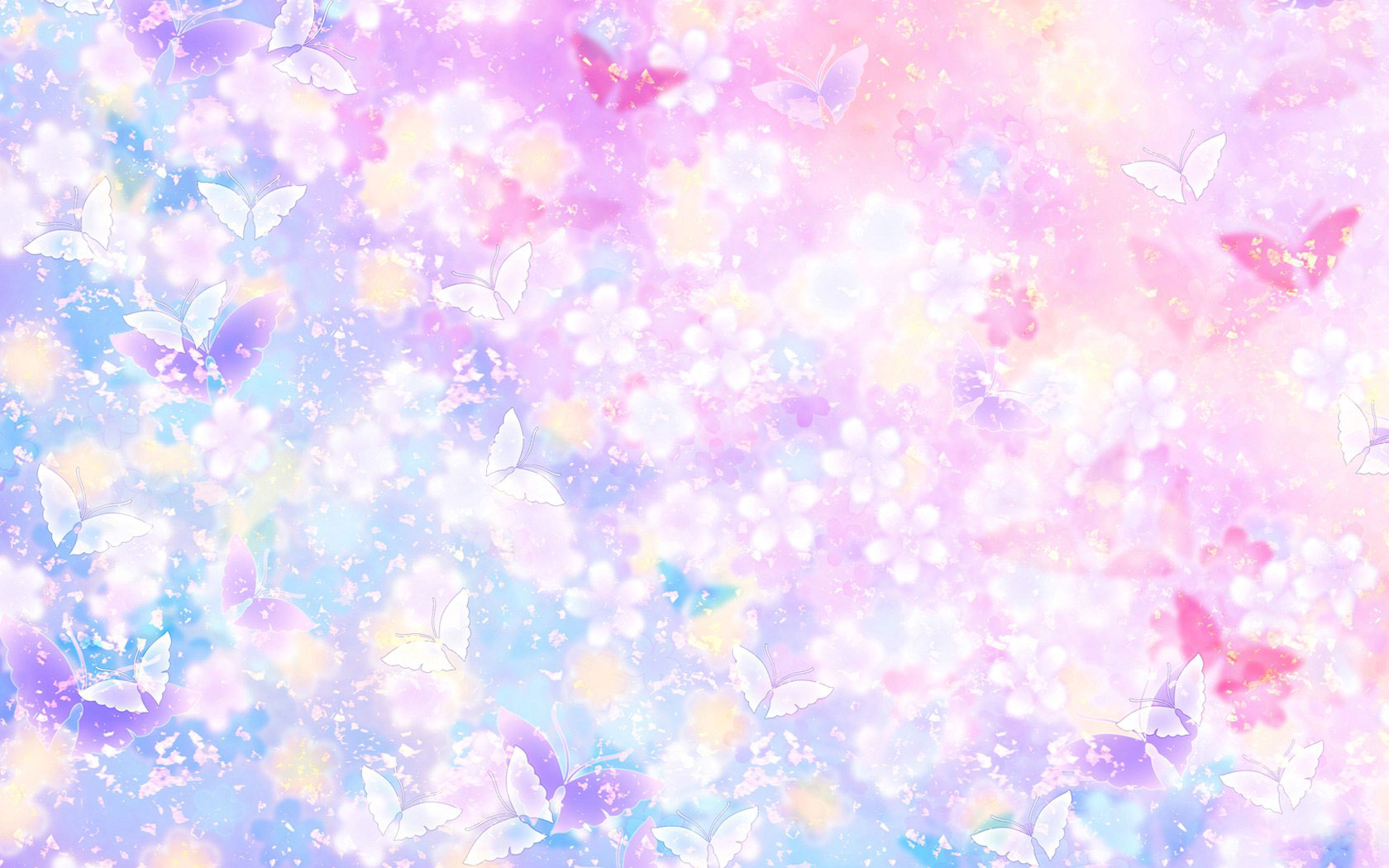 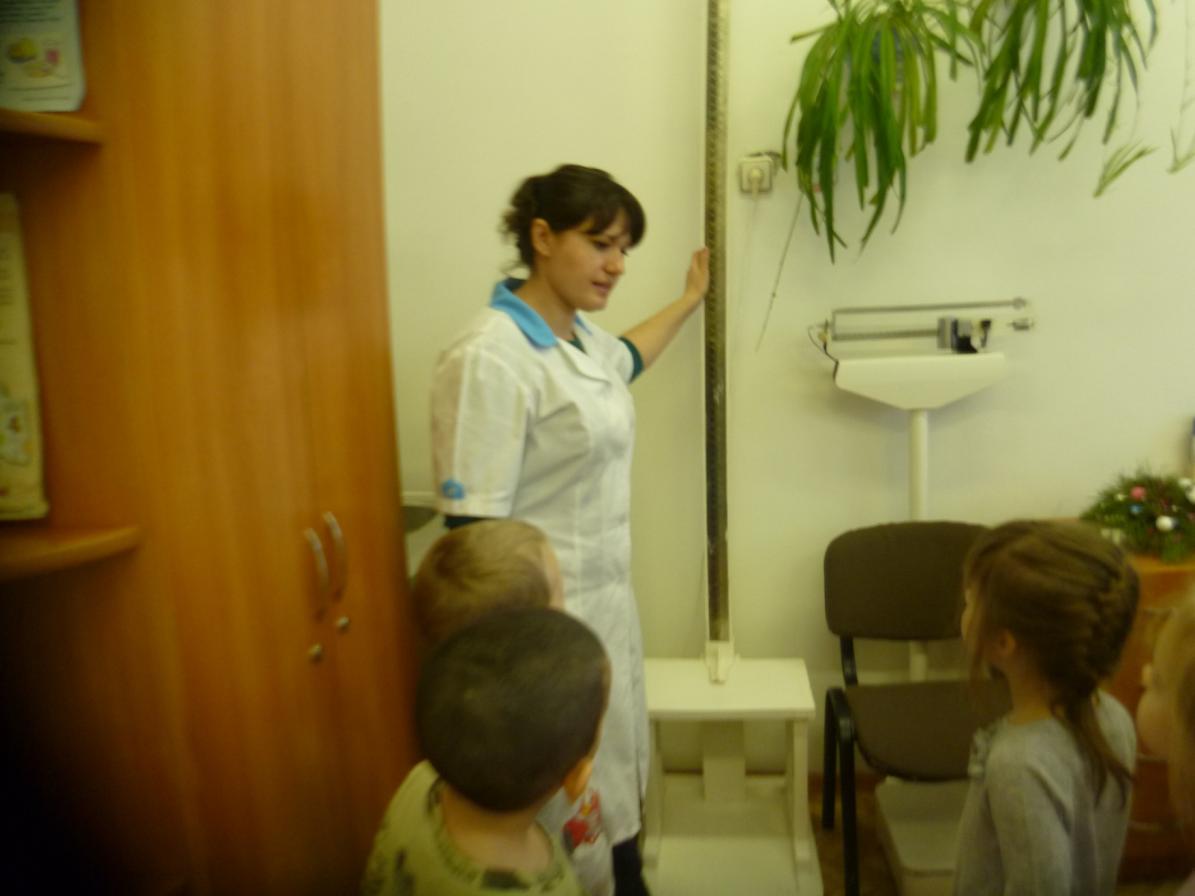 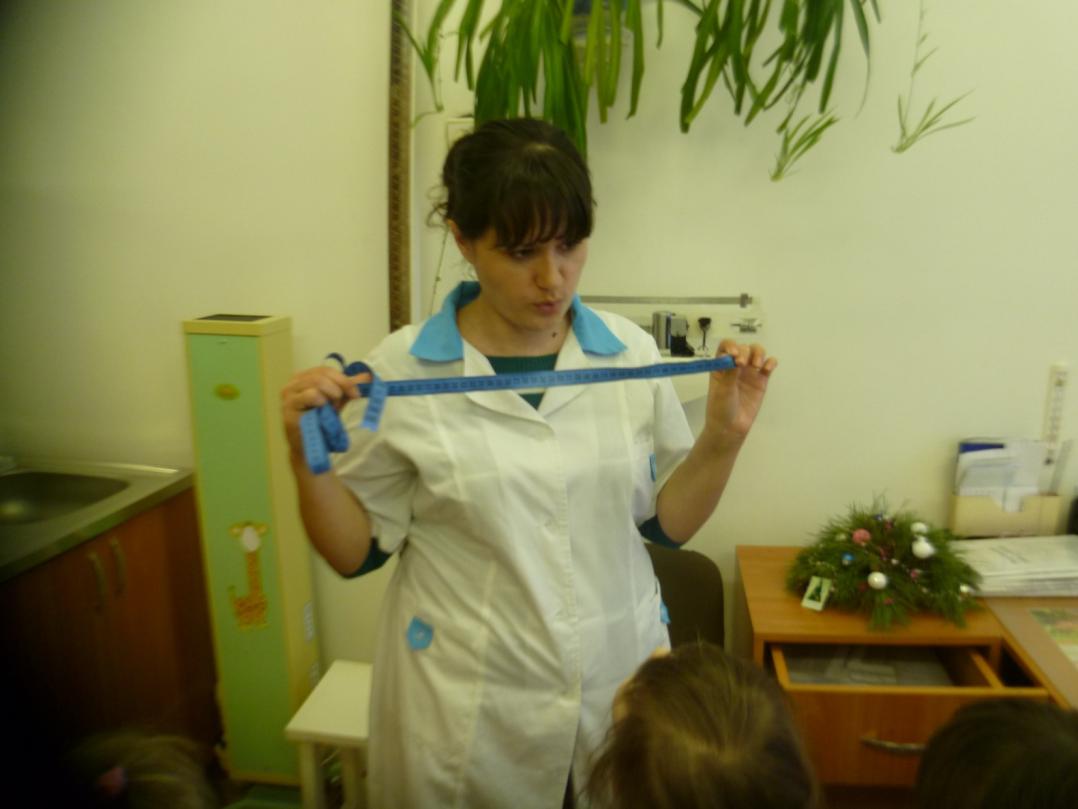 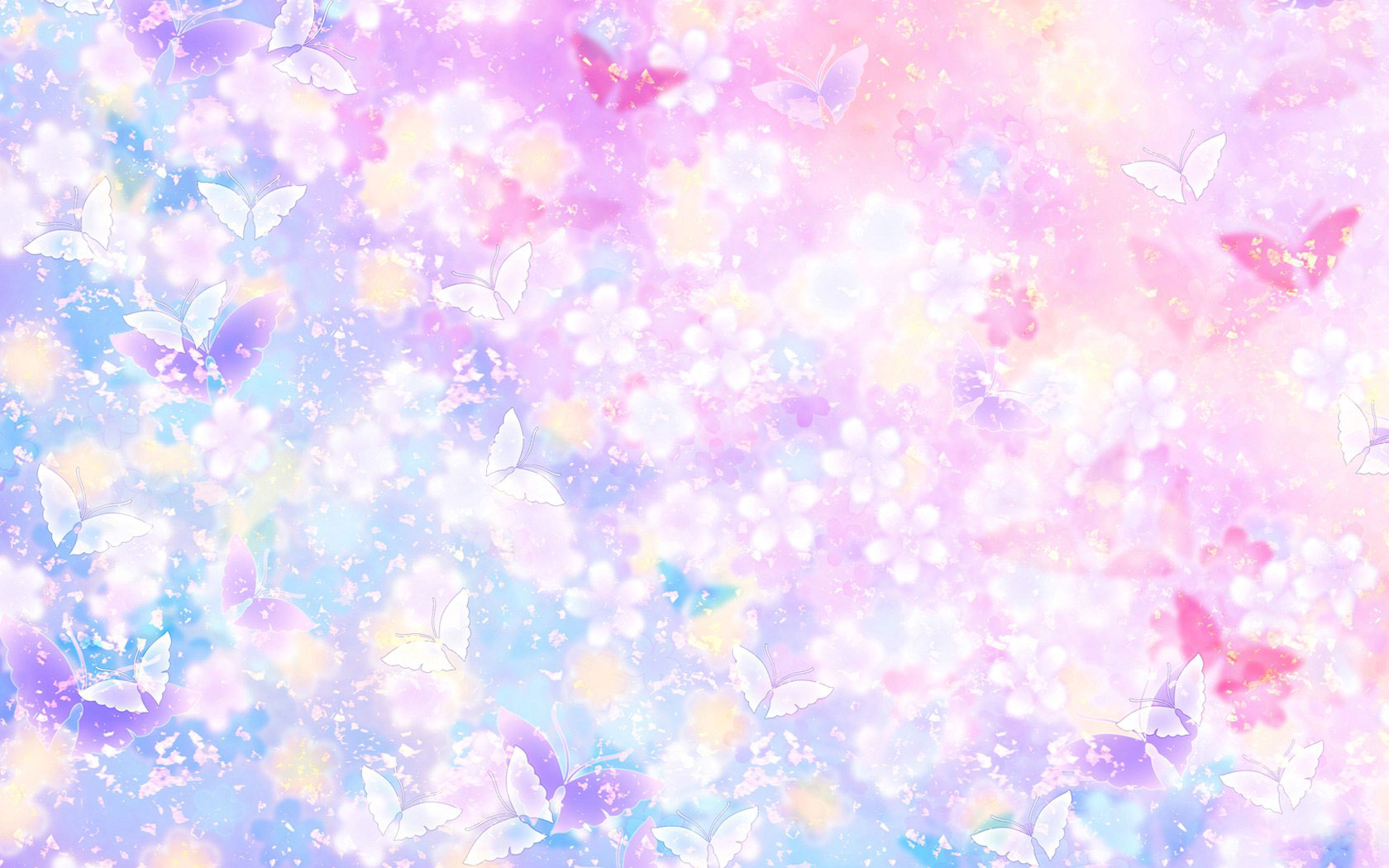 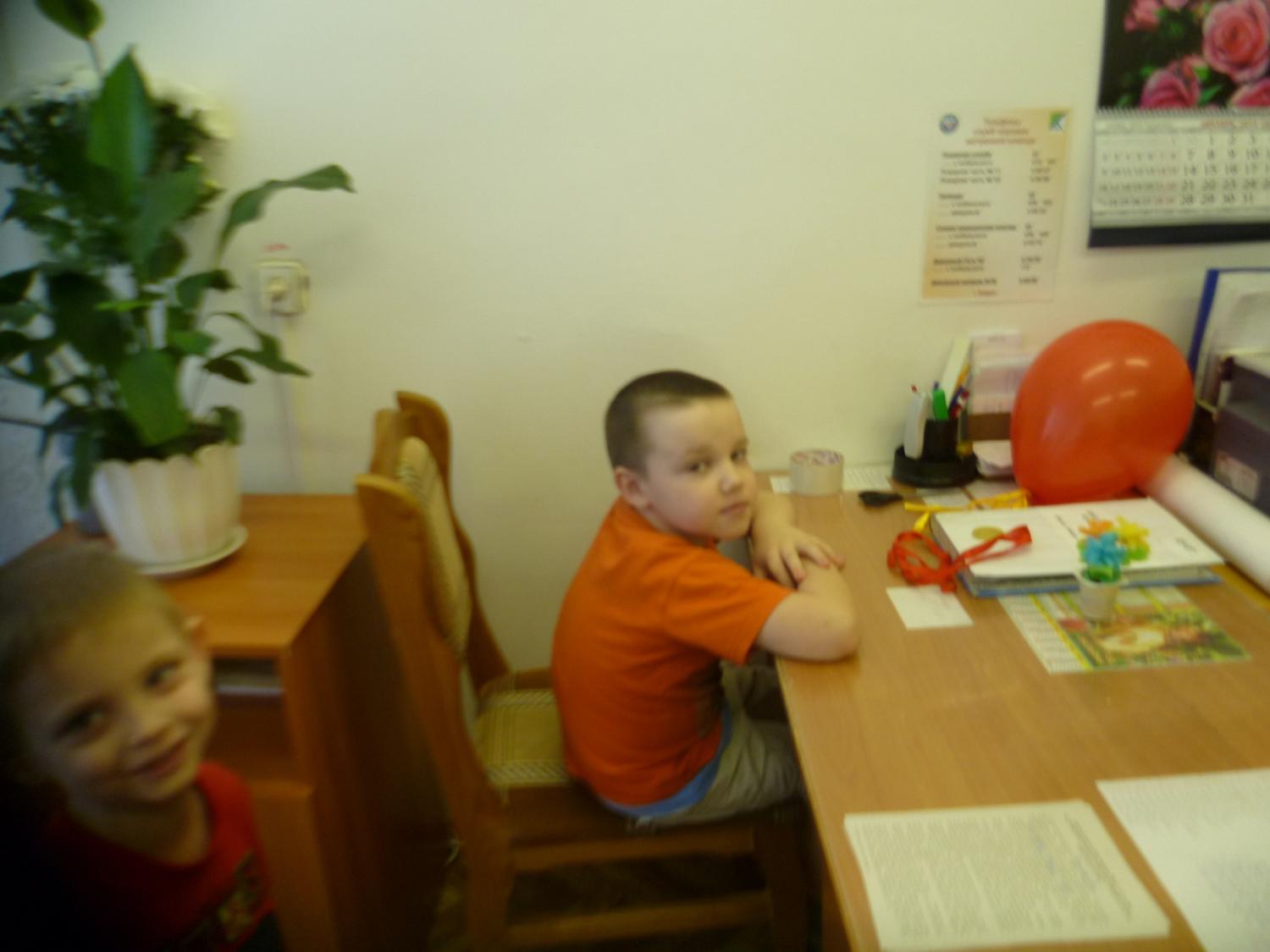 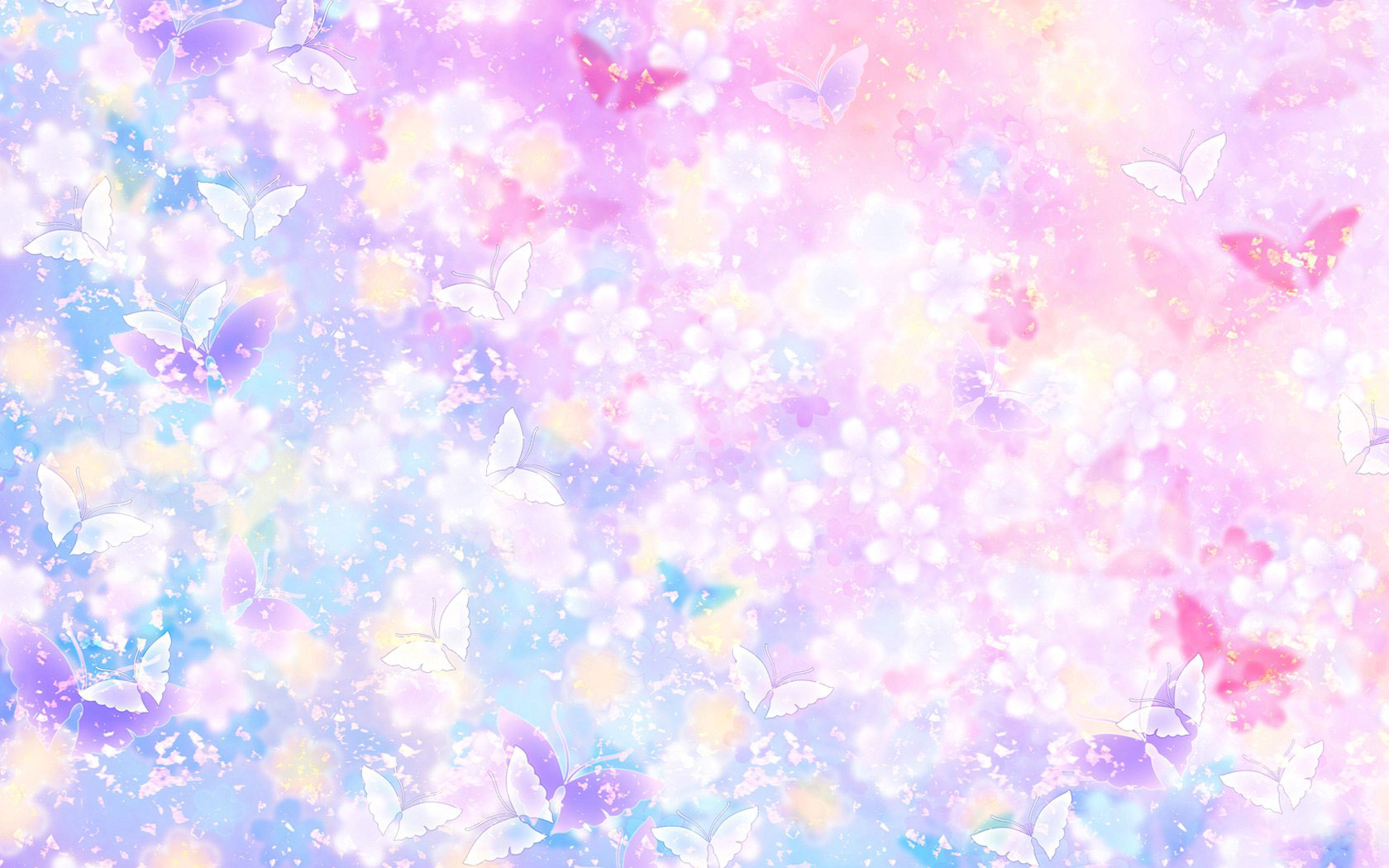 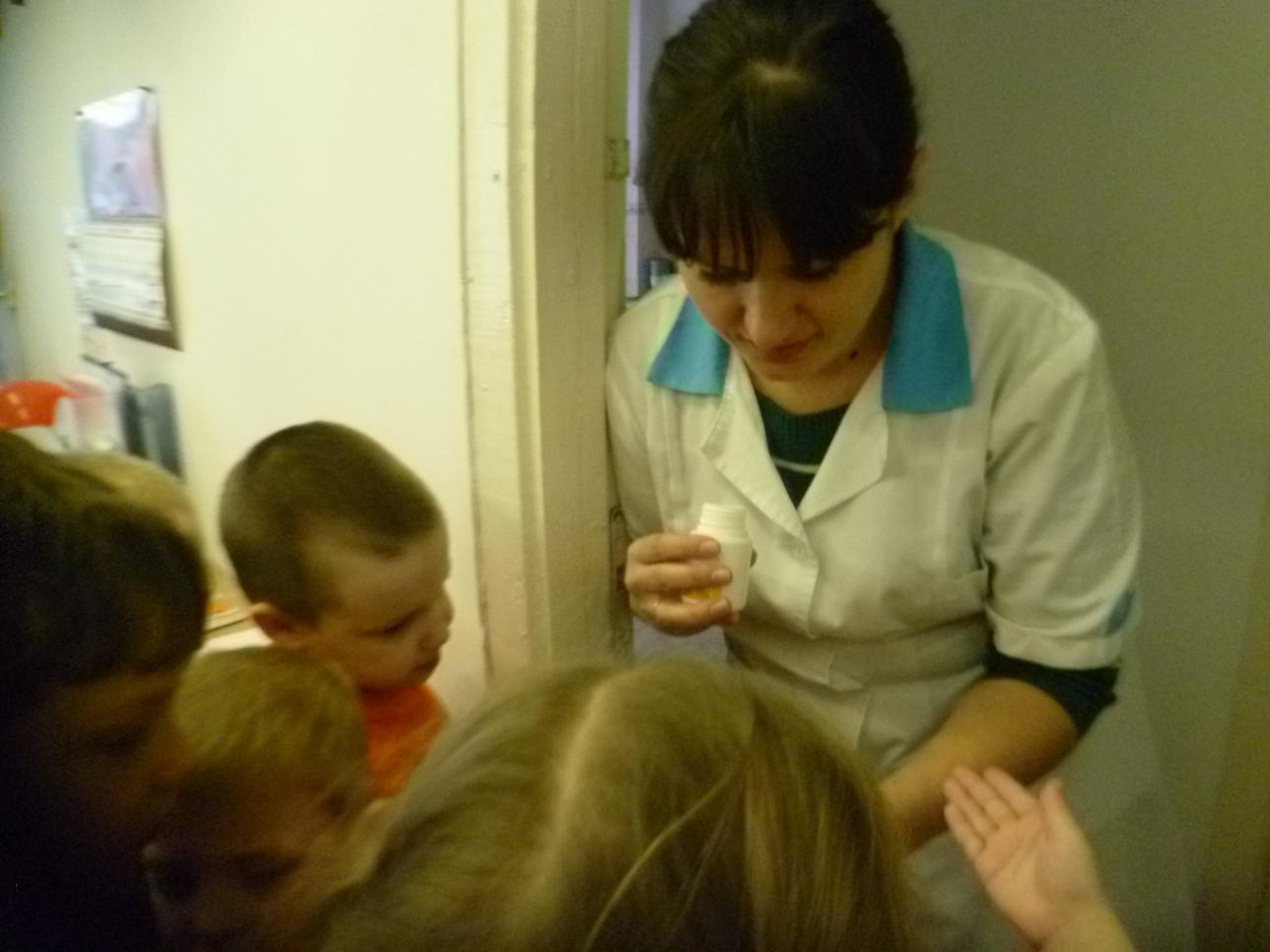 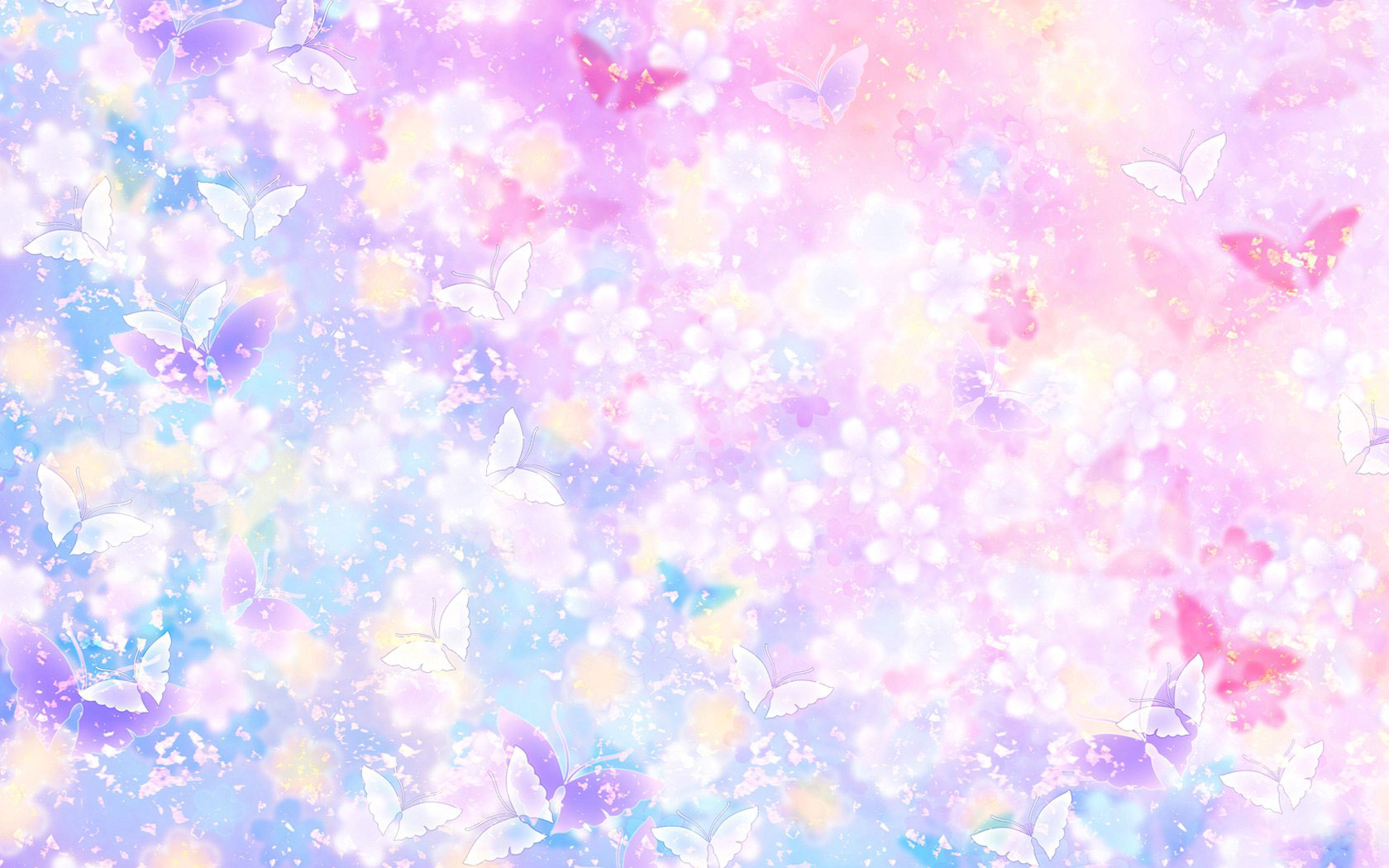 Экскурсия
 в прачечную
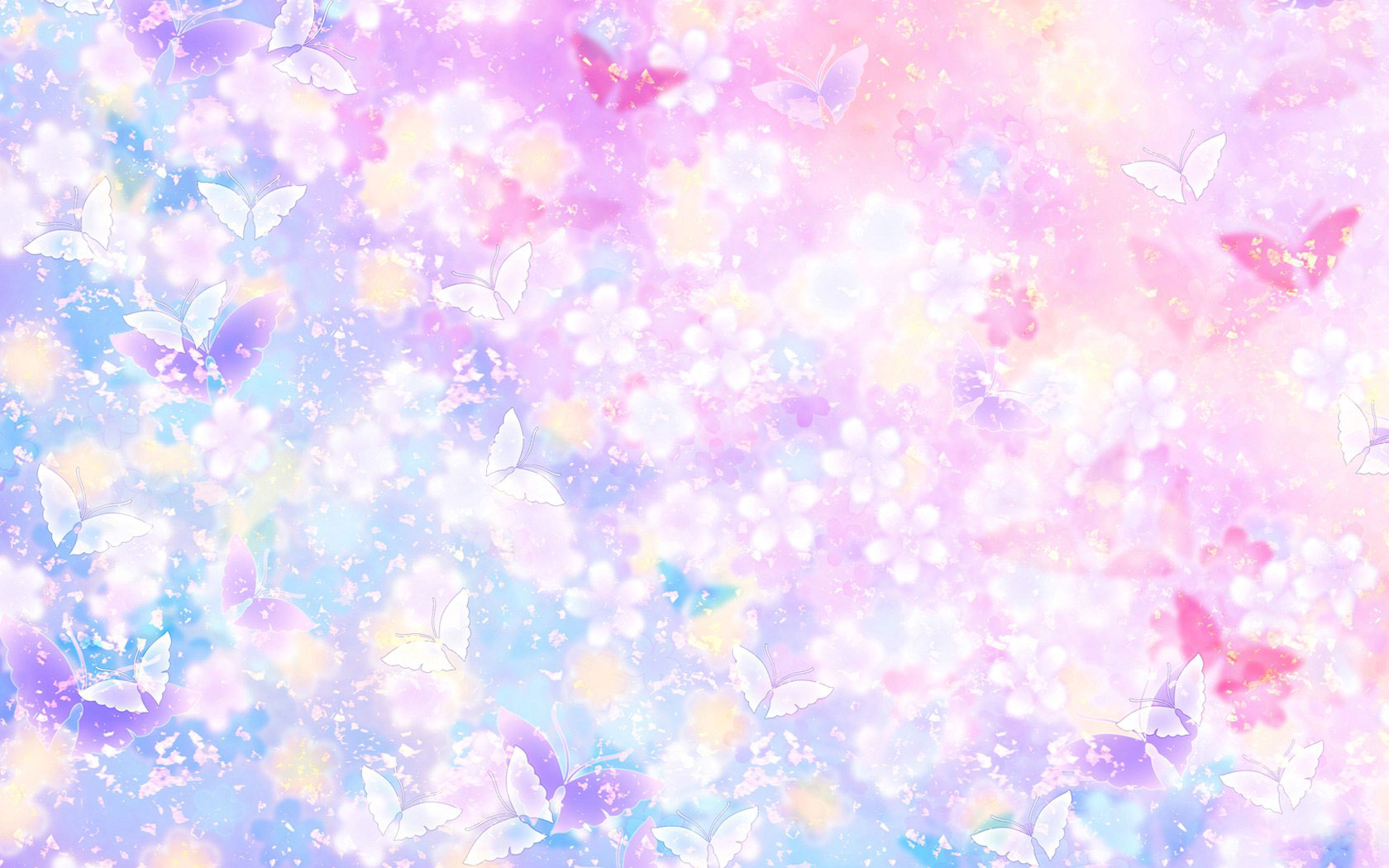 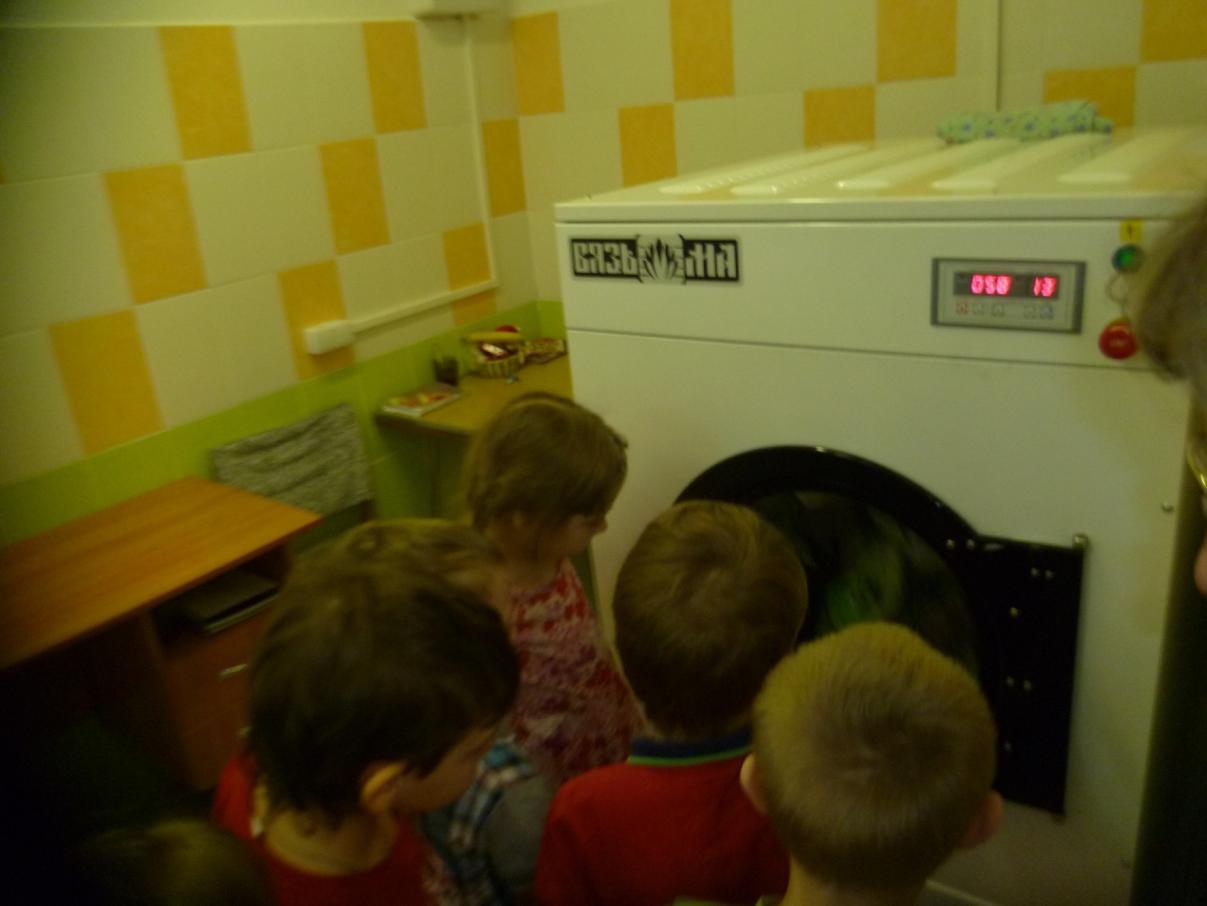 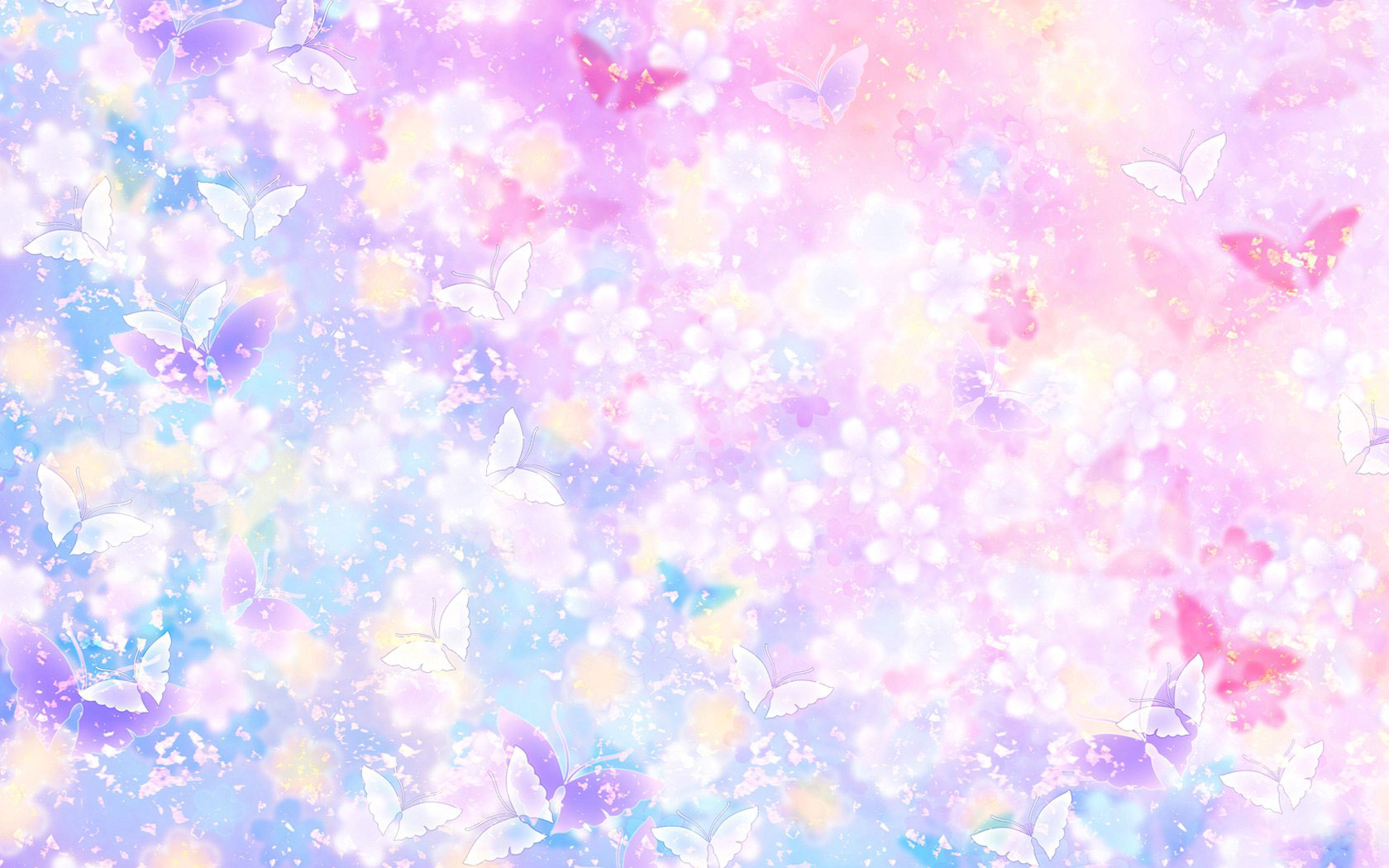 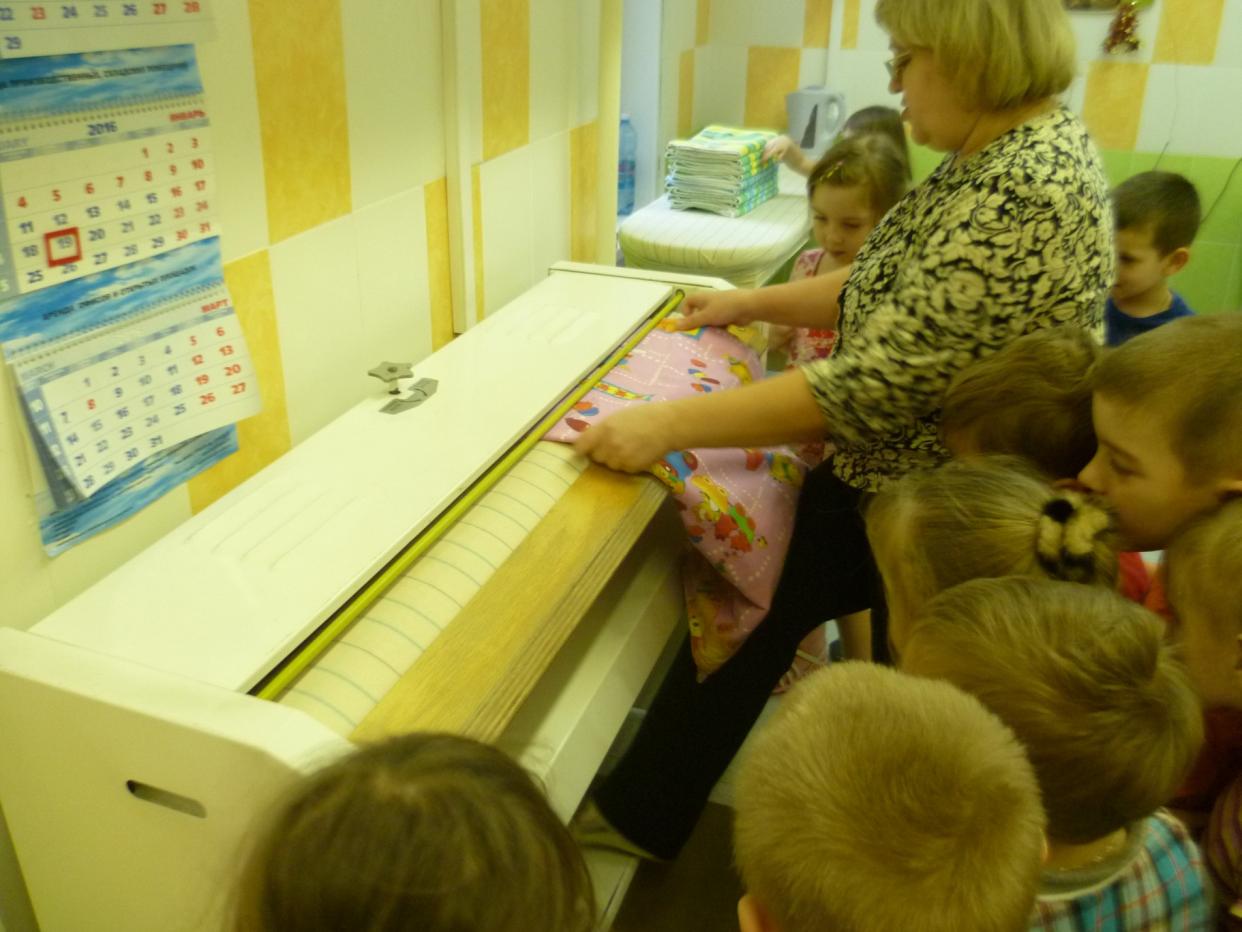 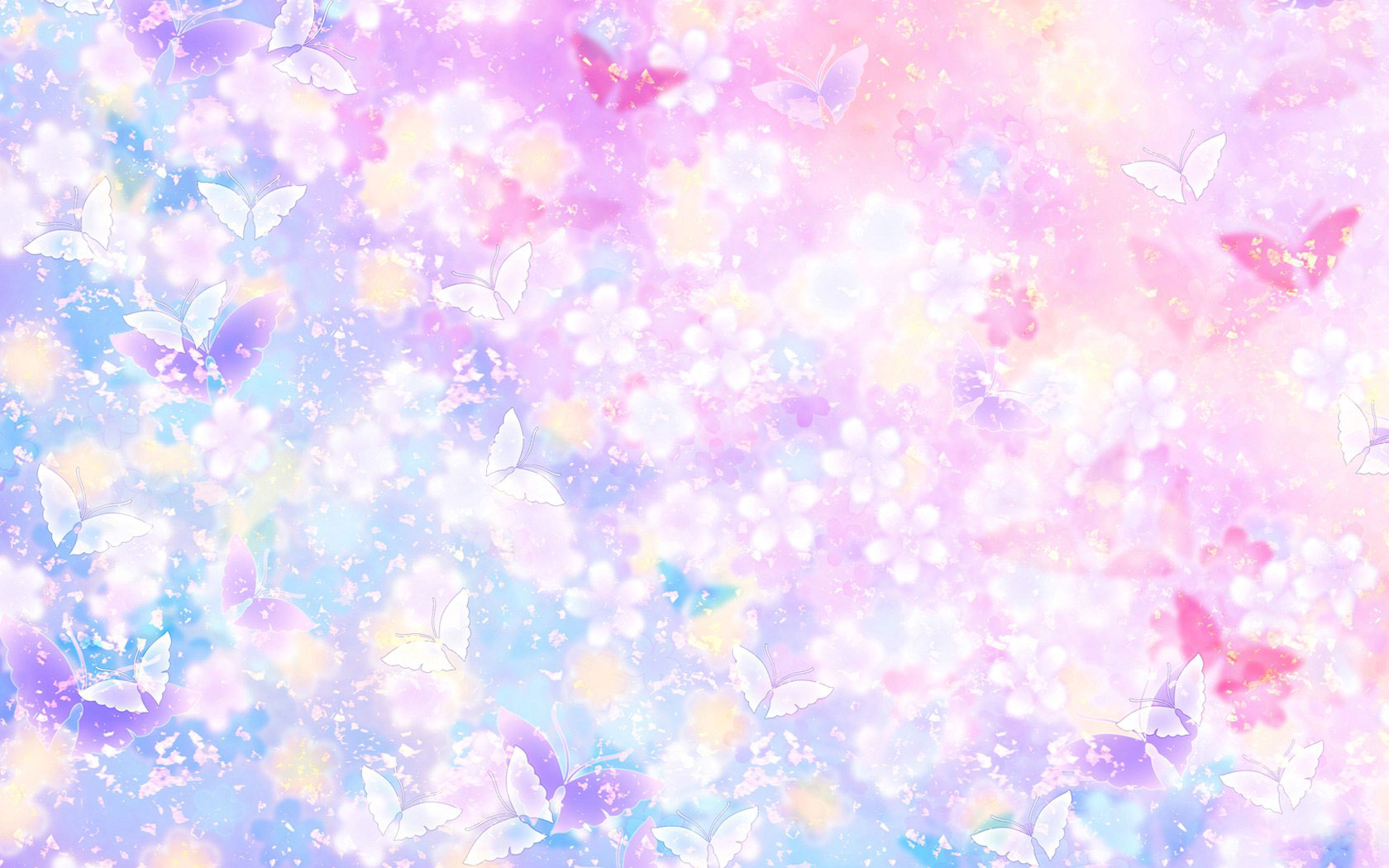 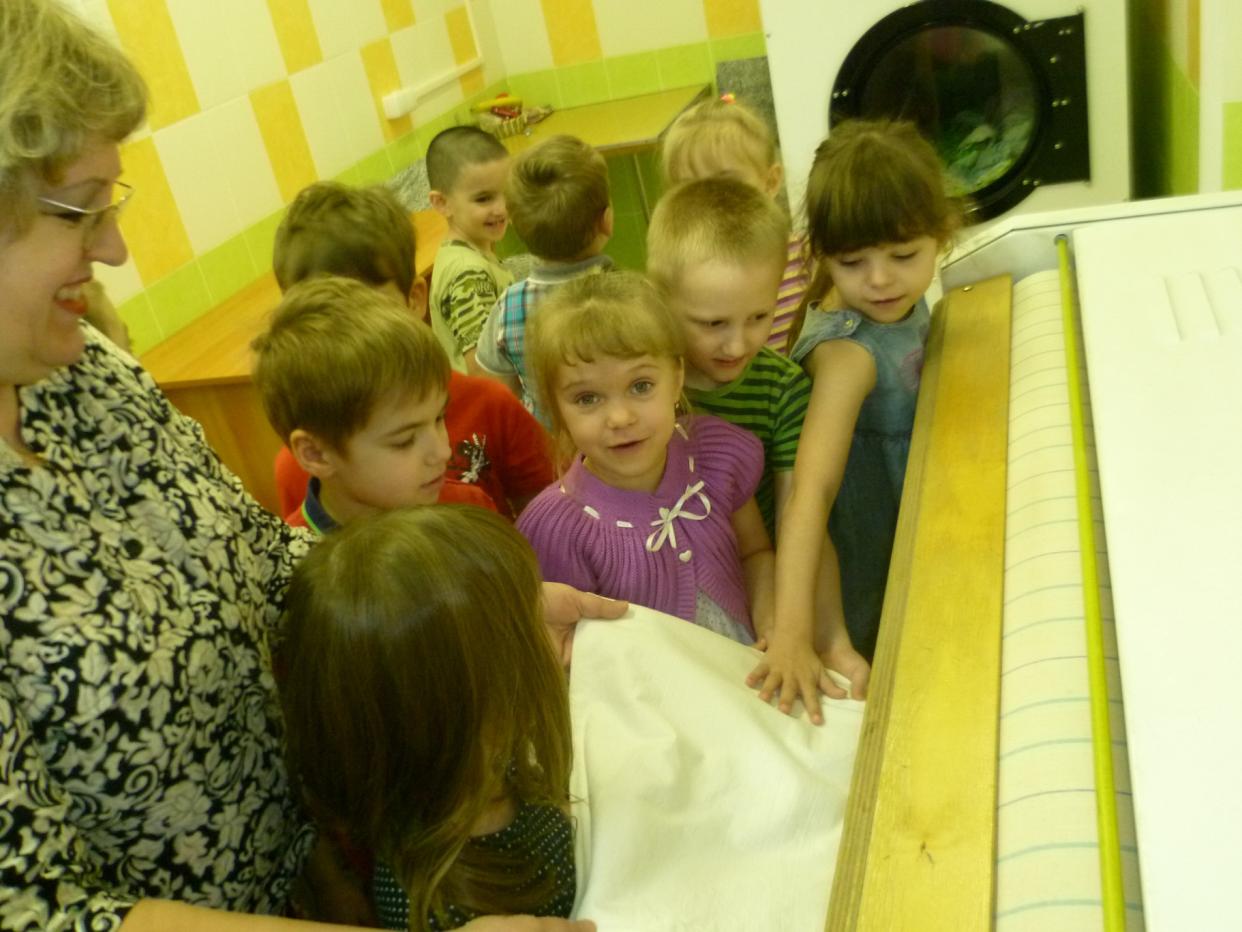 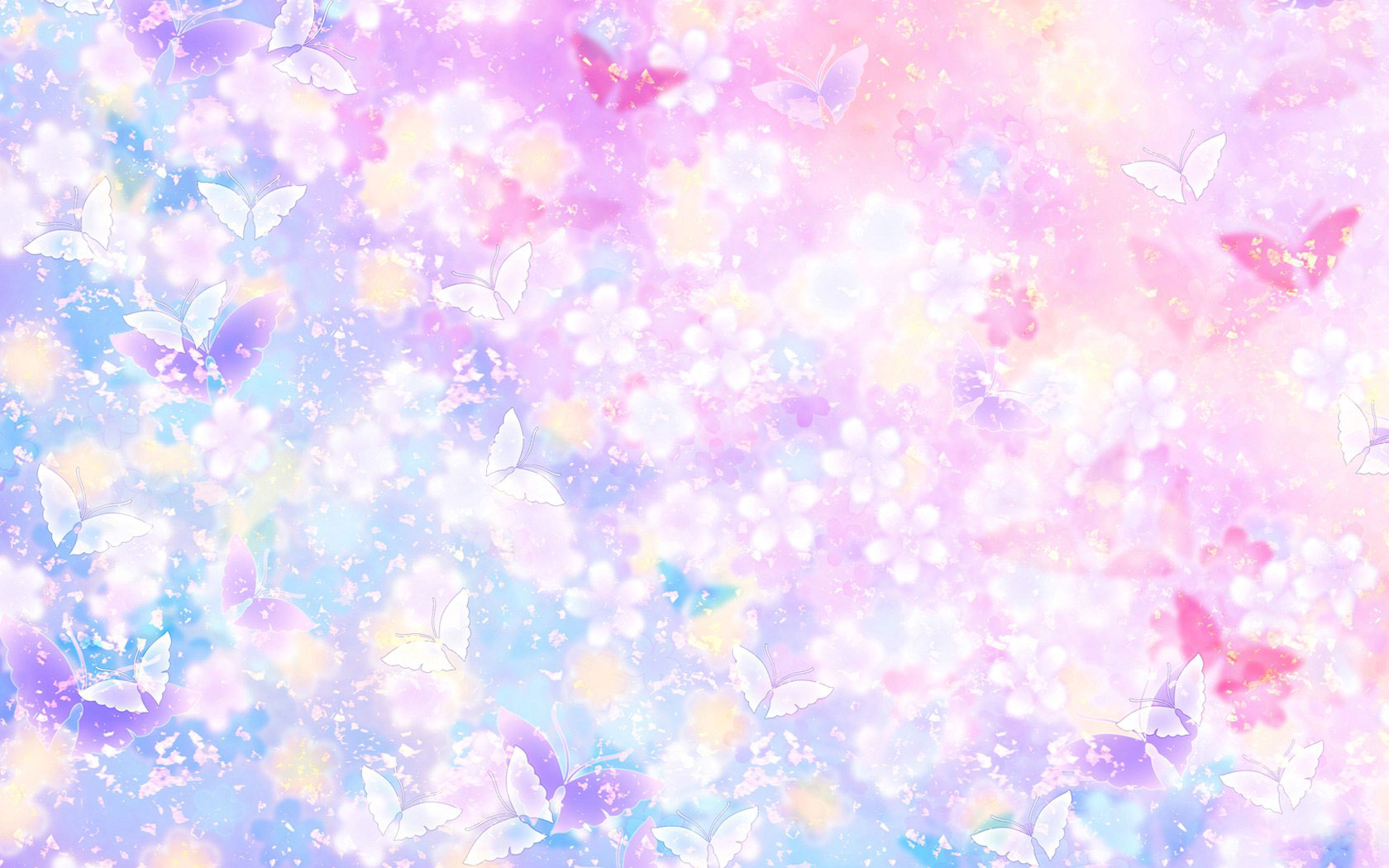 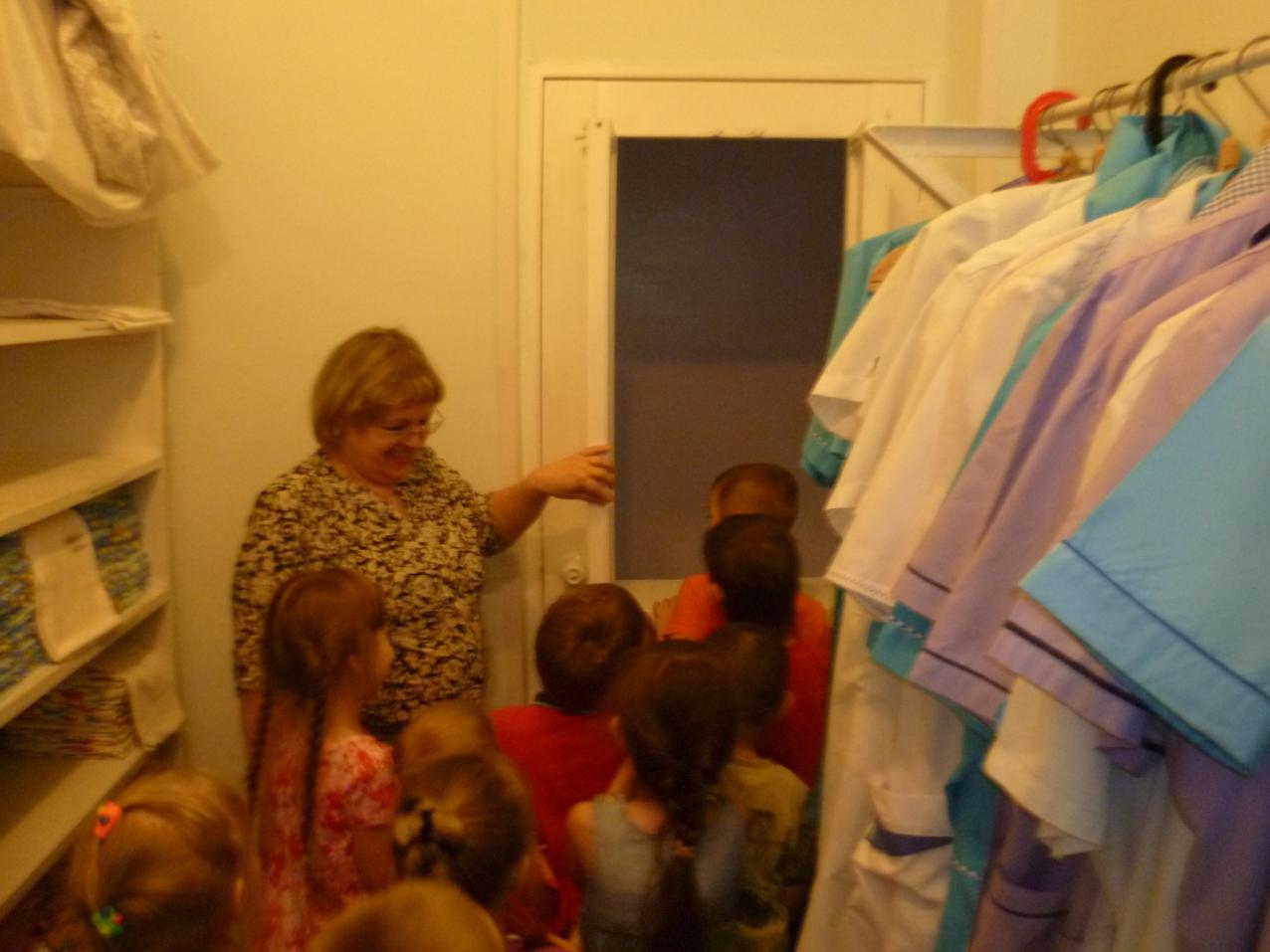 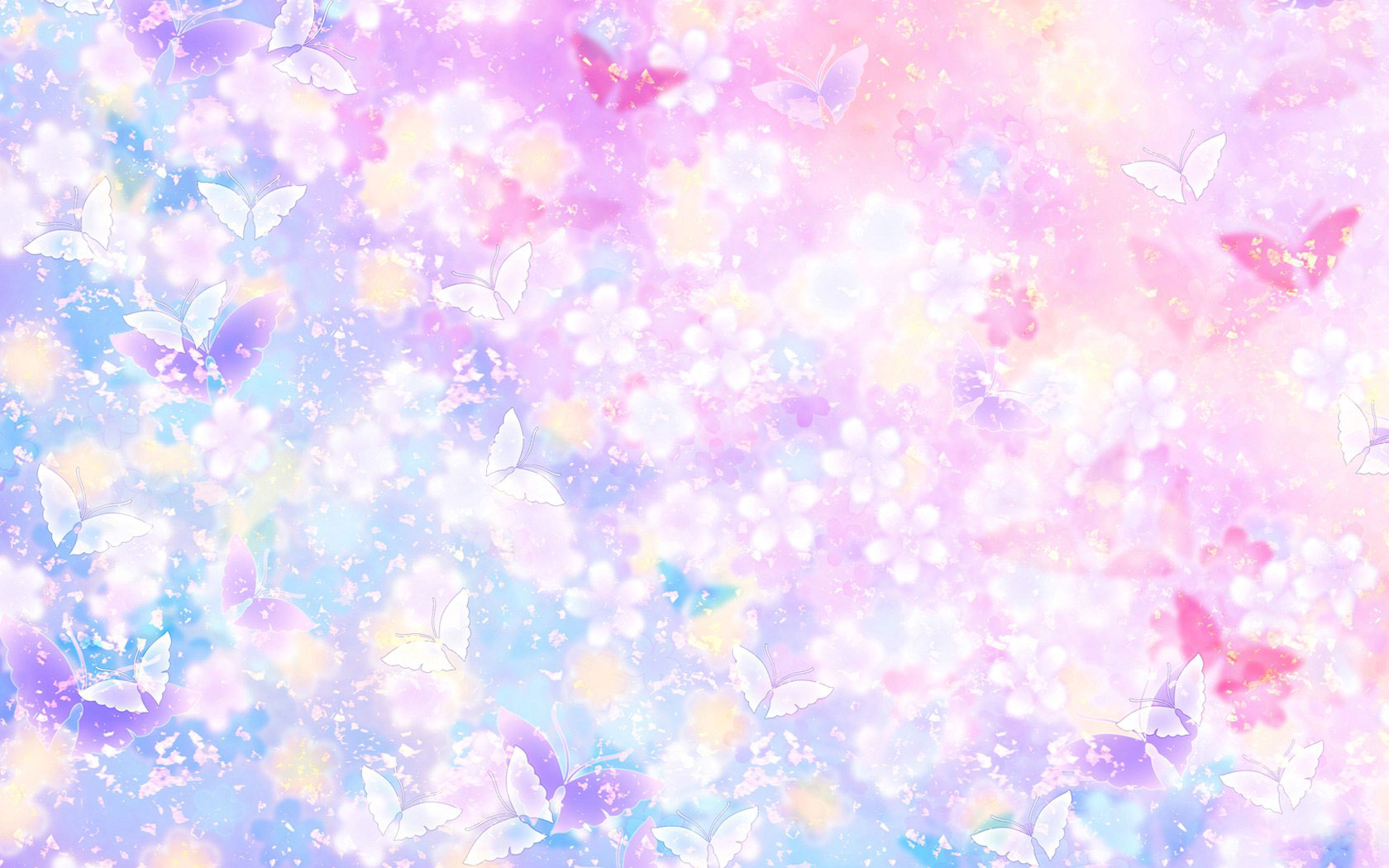 Экскурсия
 в кастелянную
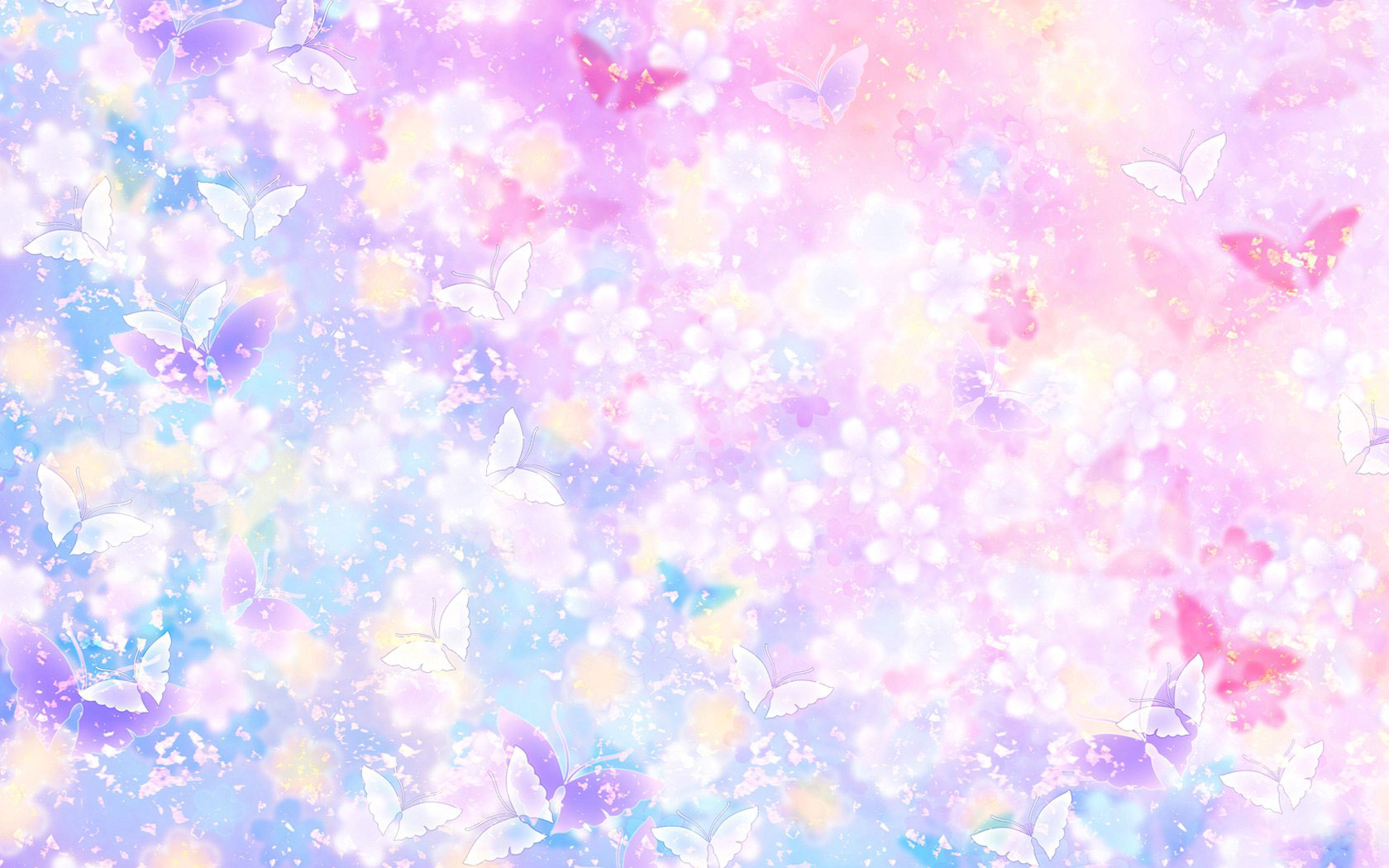 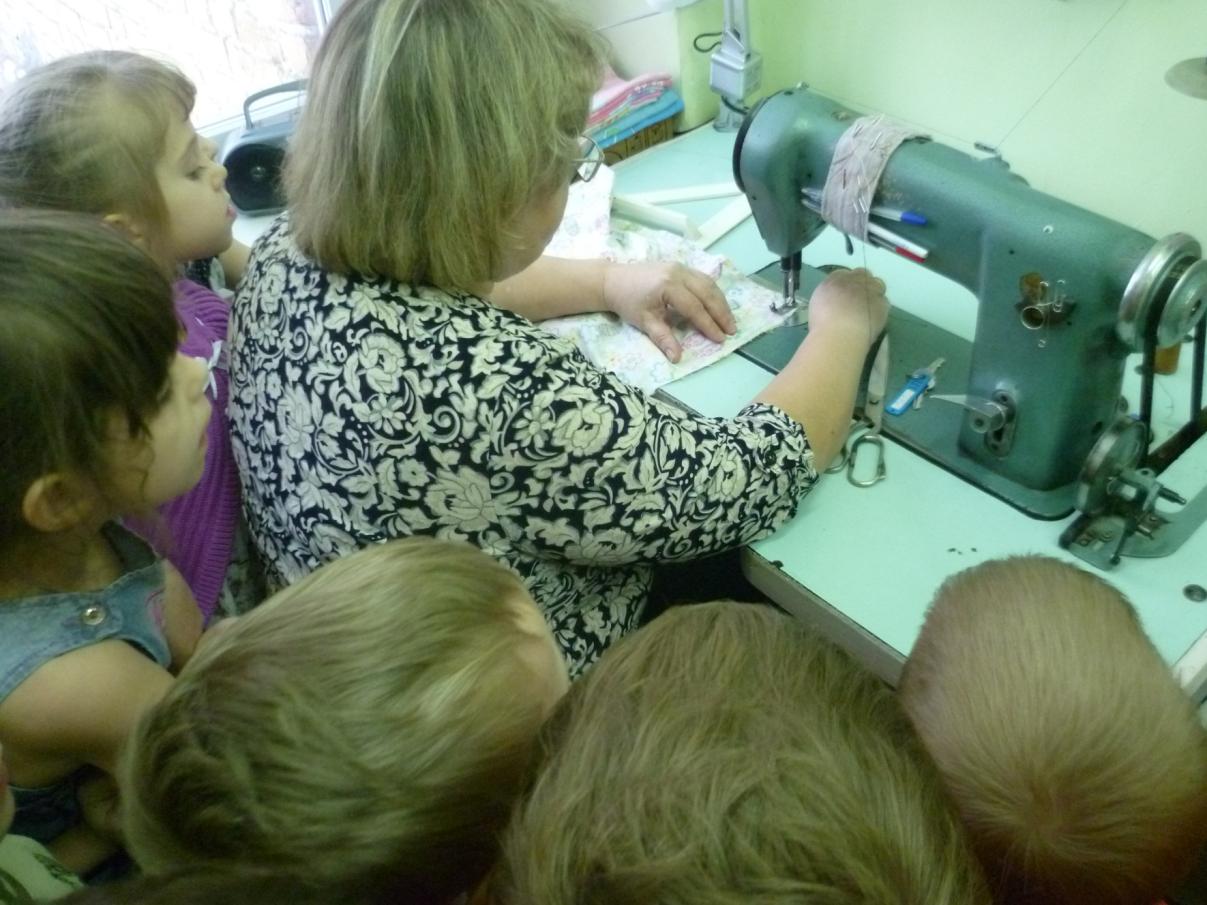 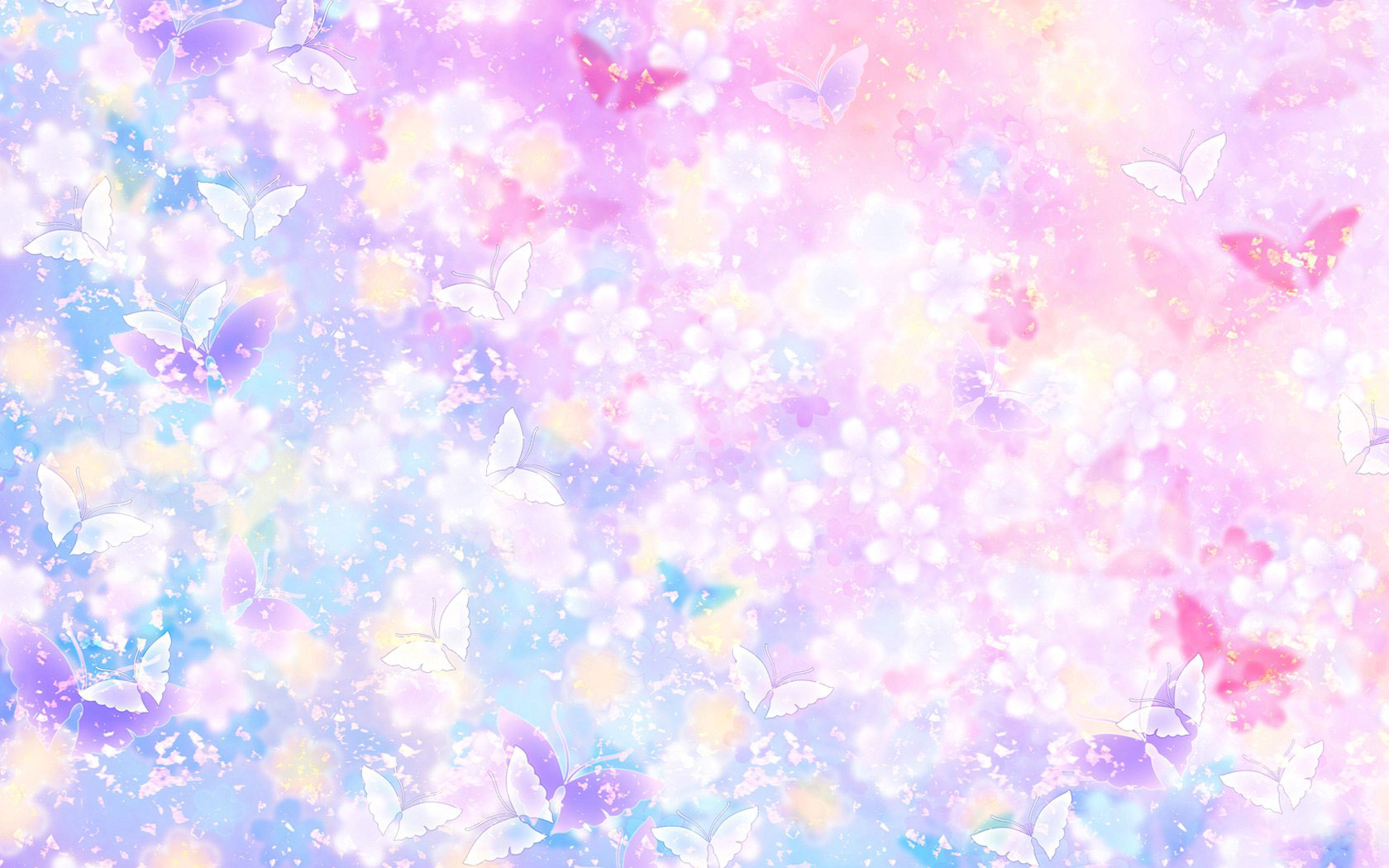 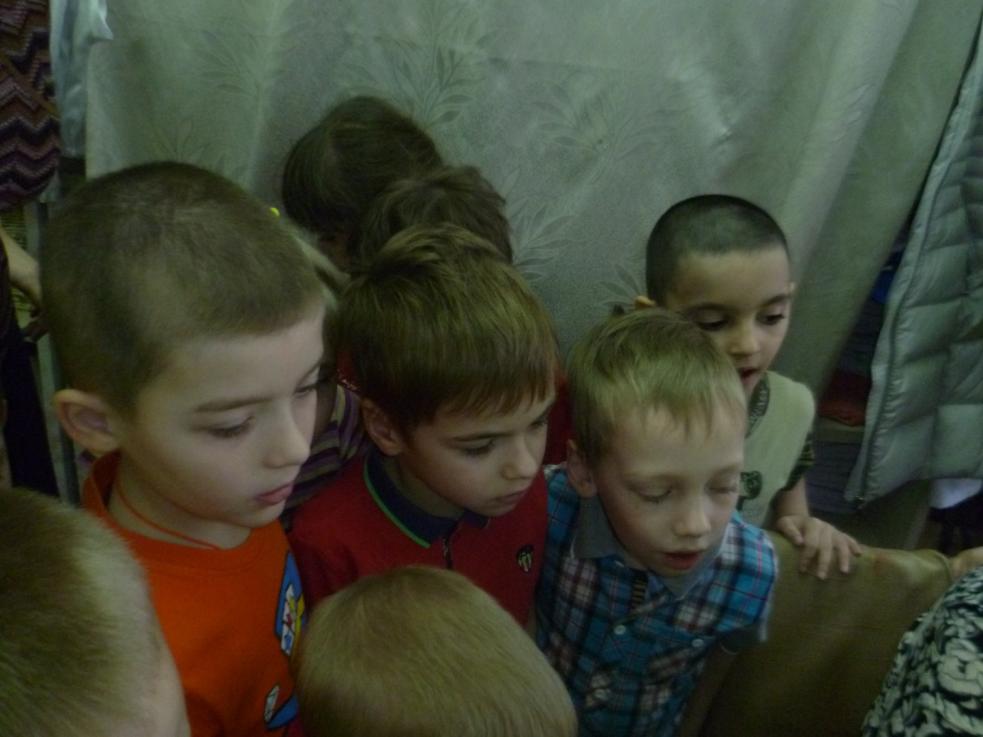 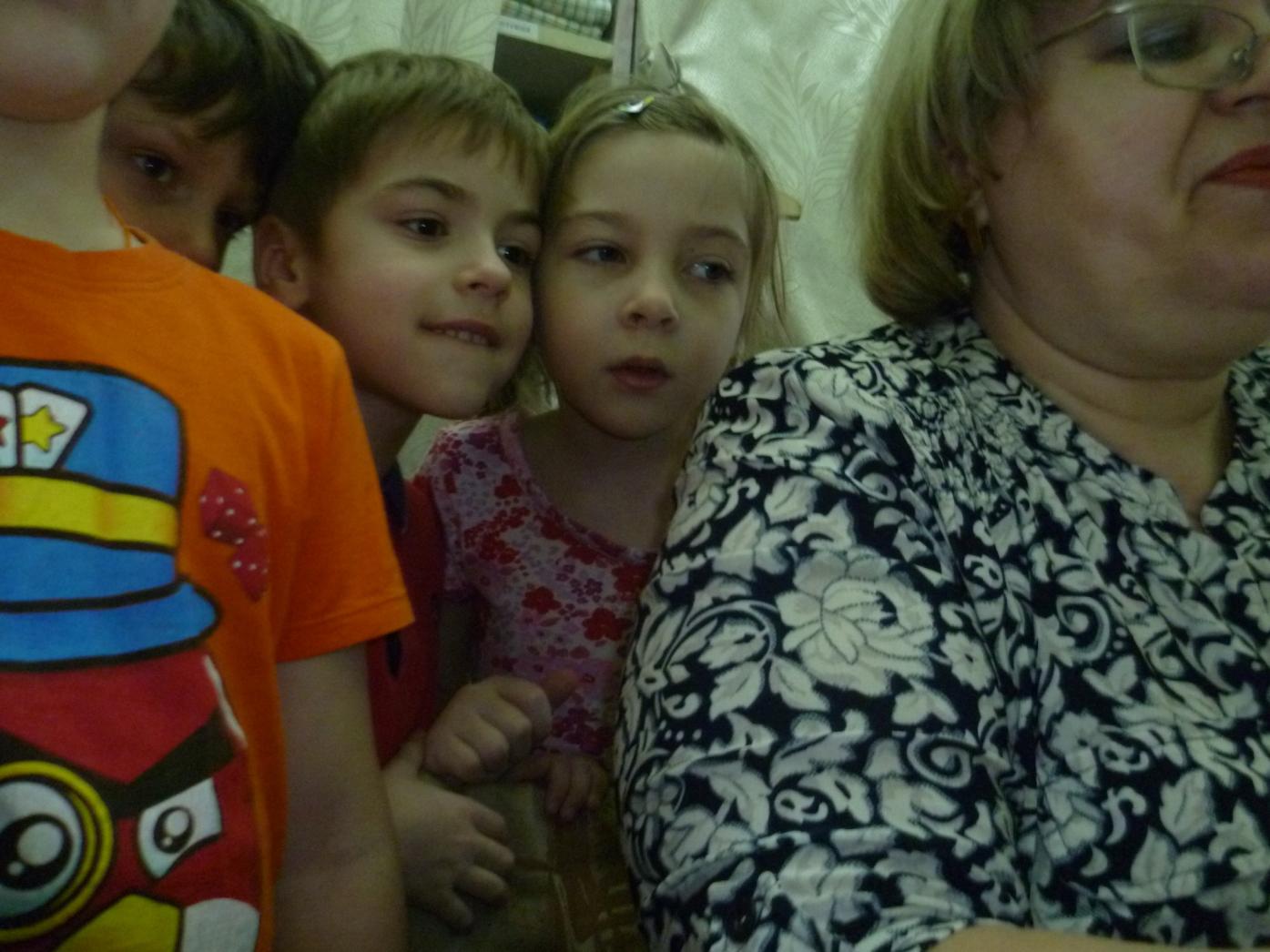 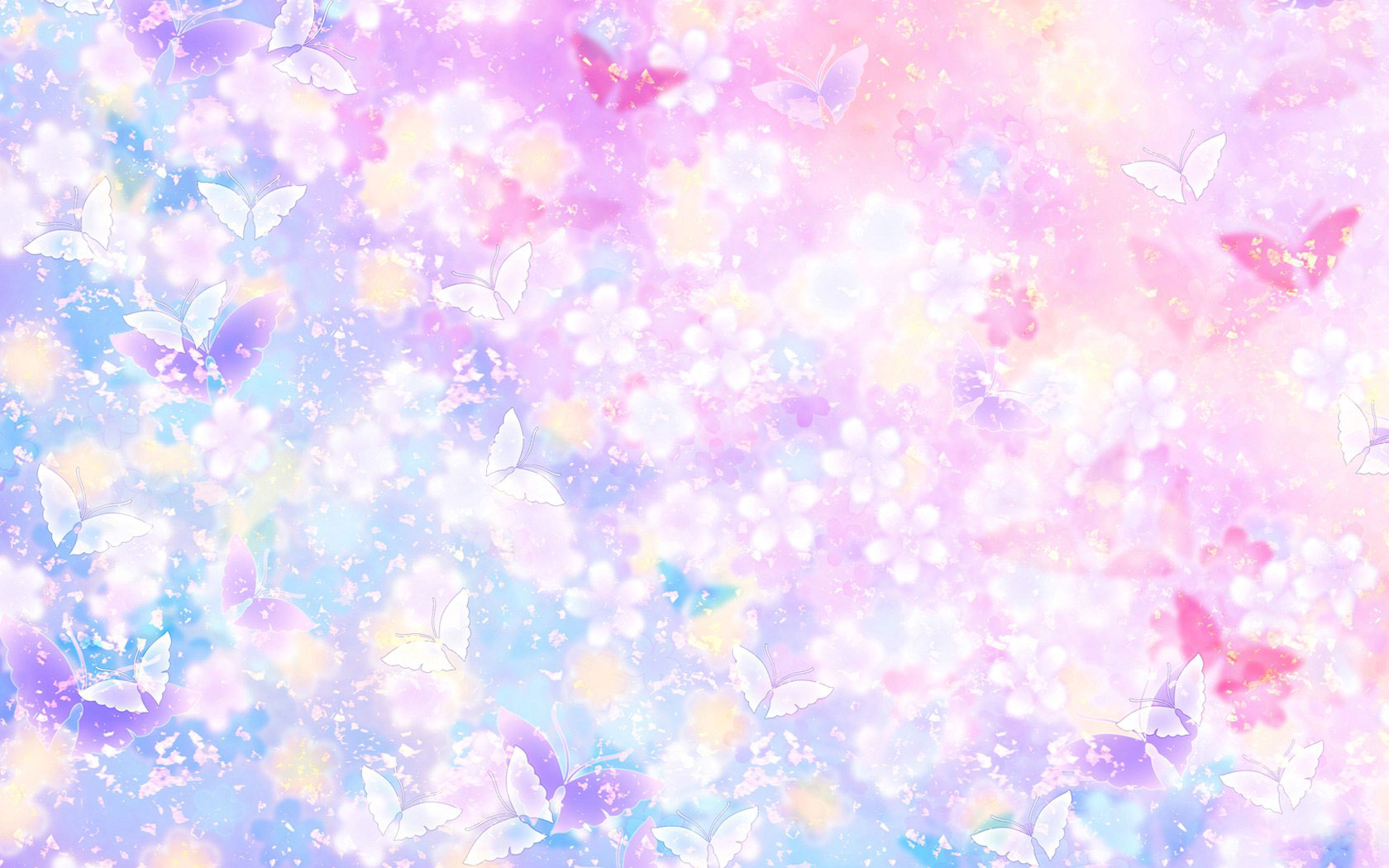 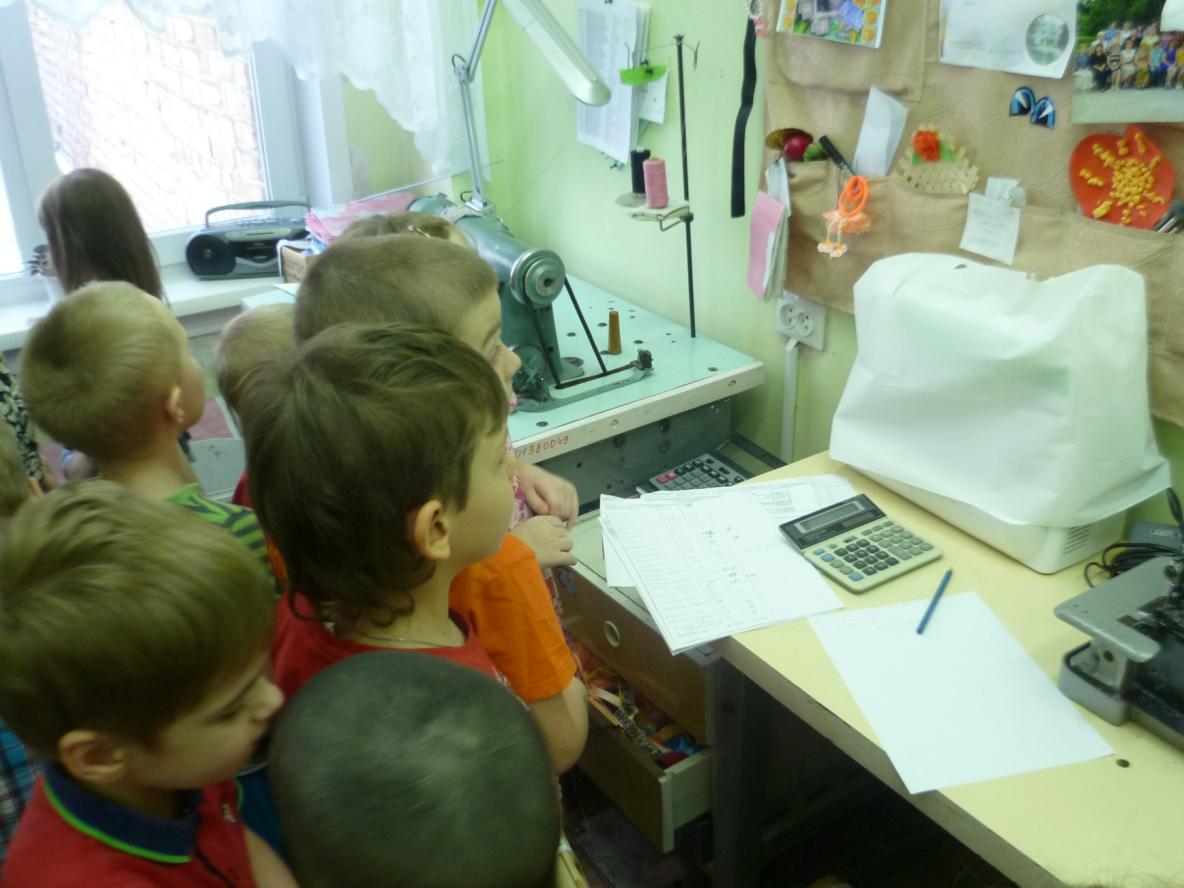 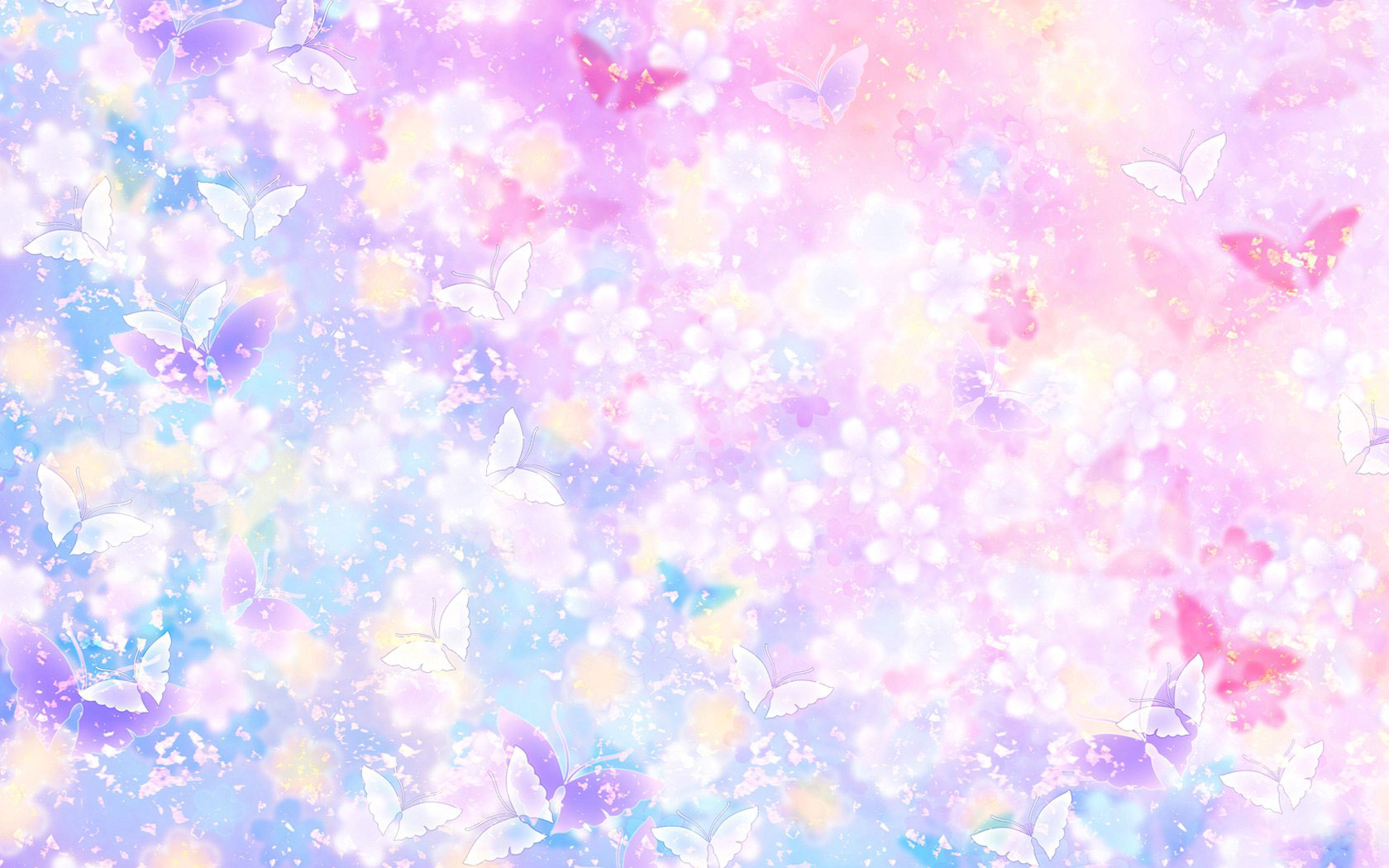 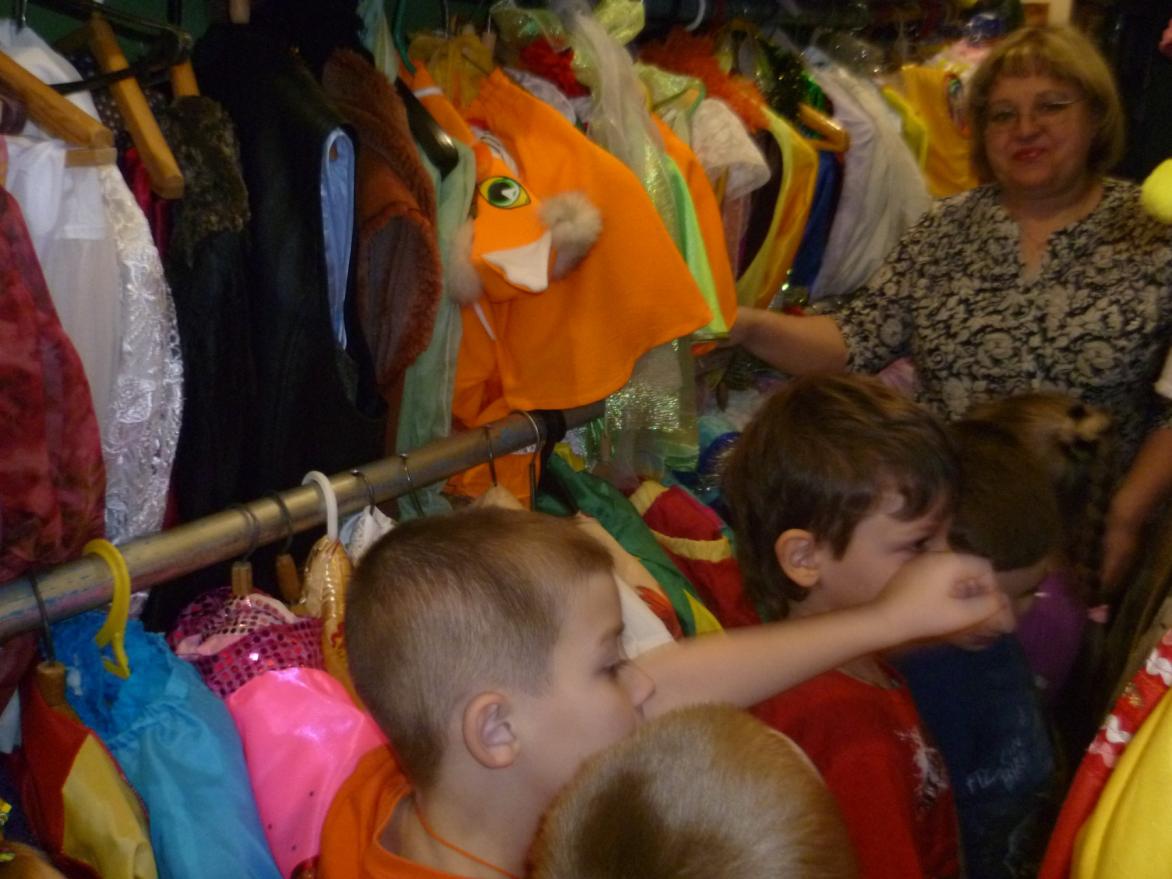 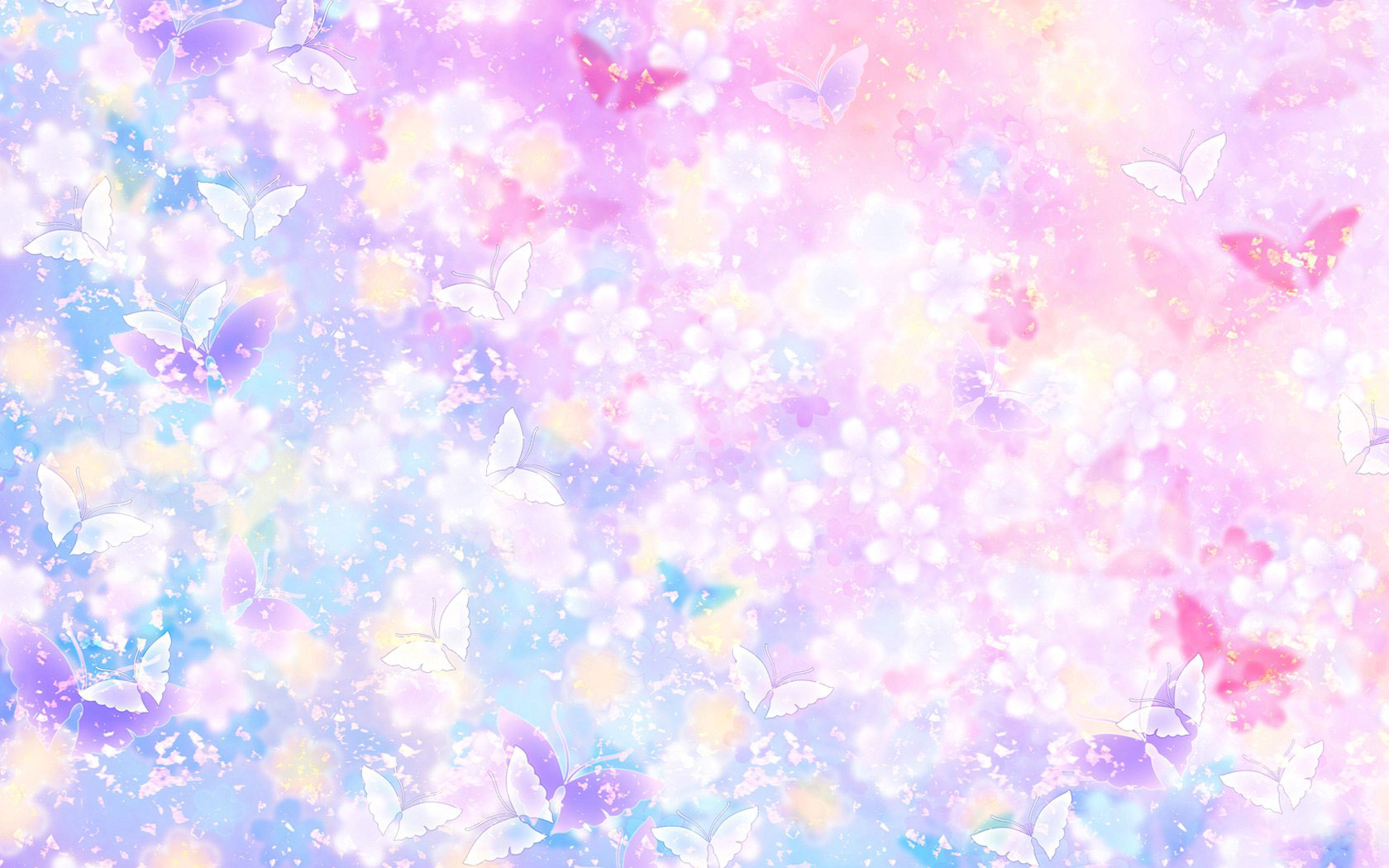 Создание стенгазеты 
«С Днем Рождения, «Огонёк»!»
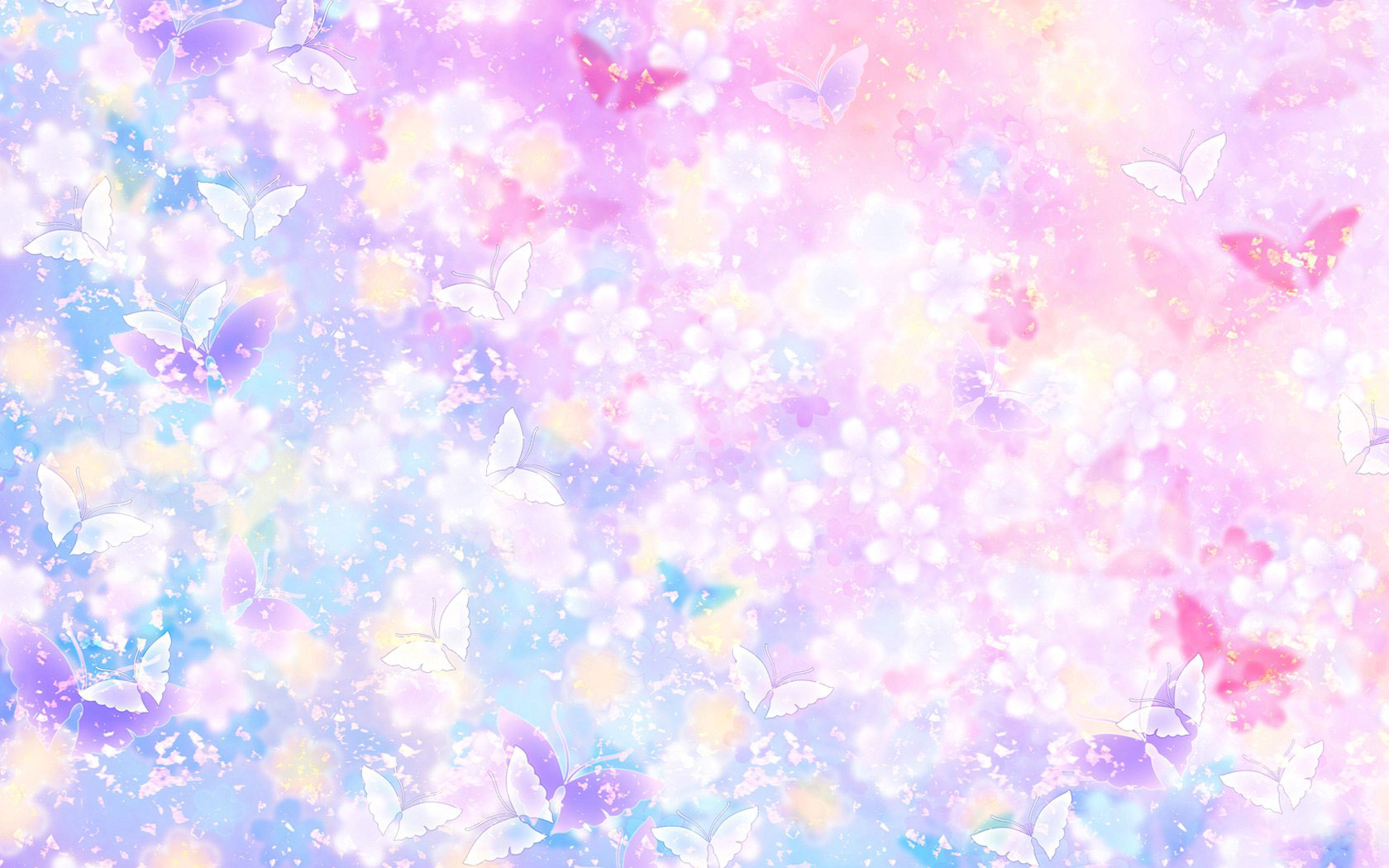 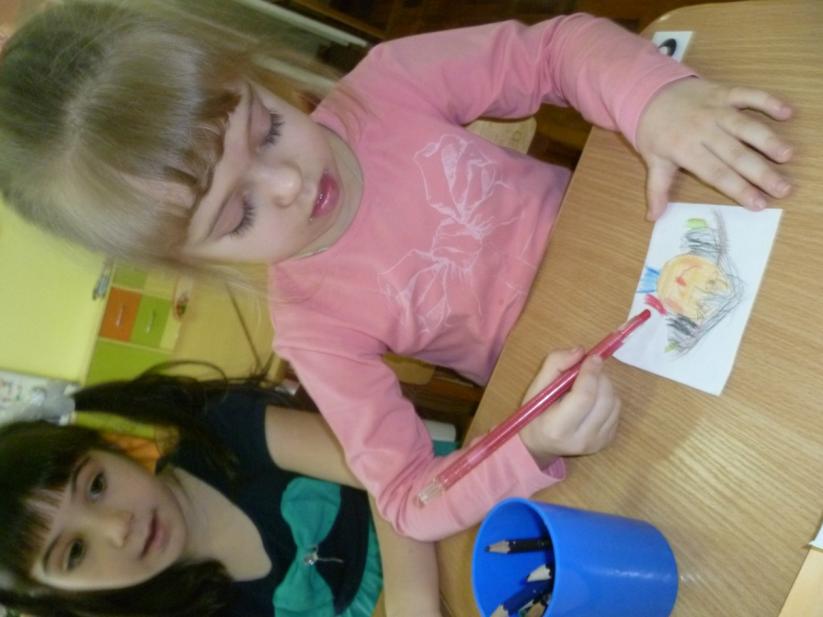 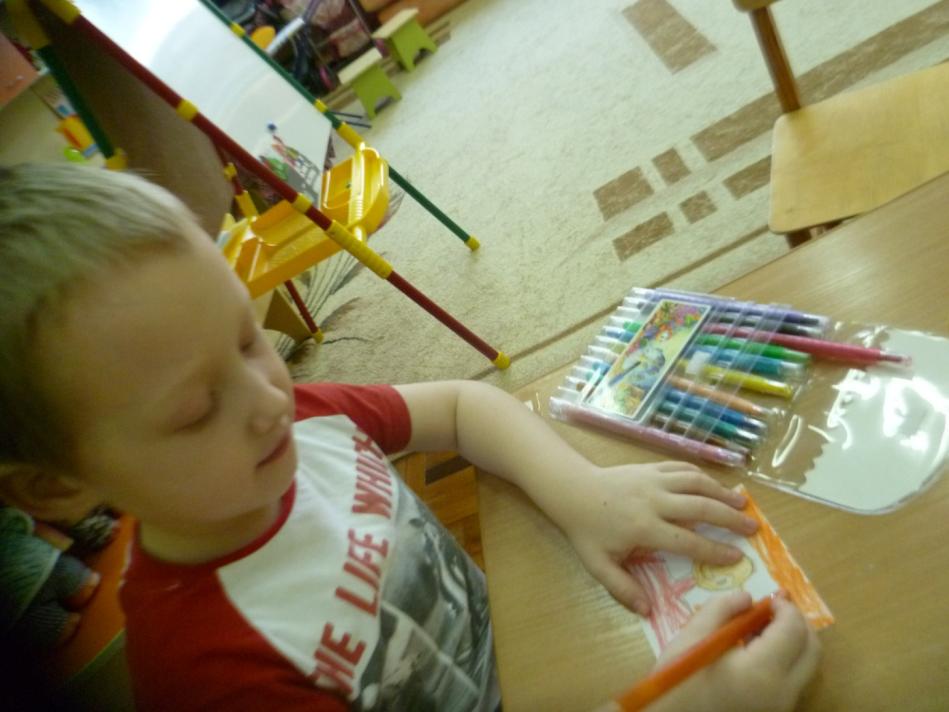 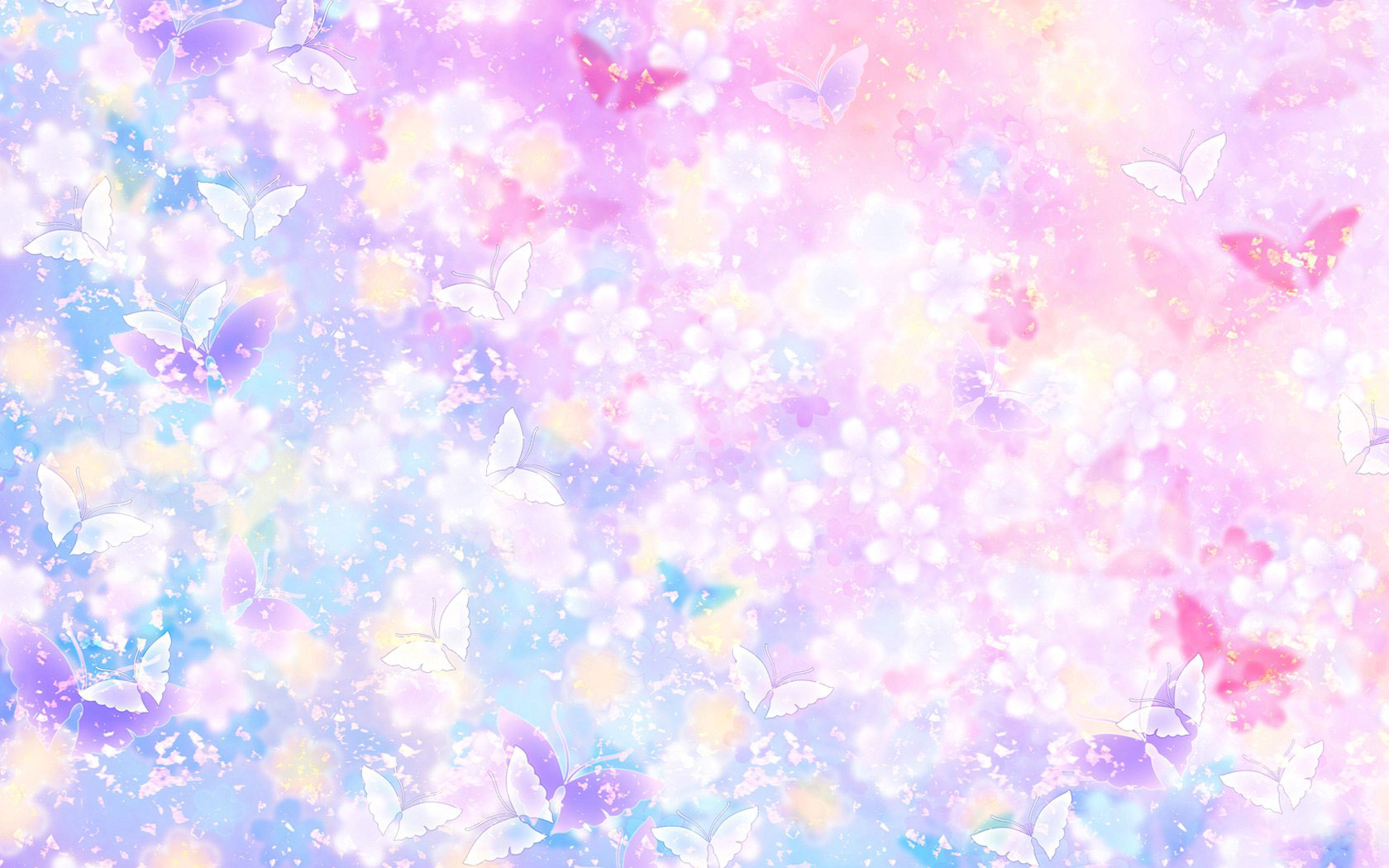 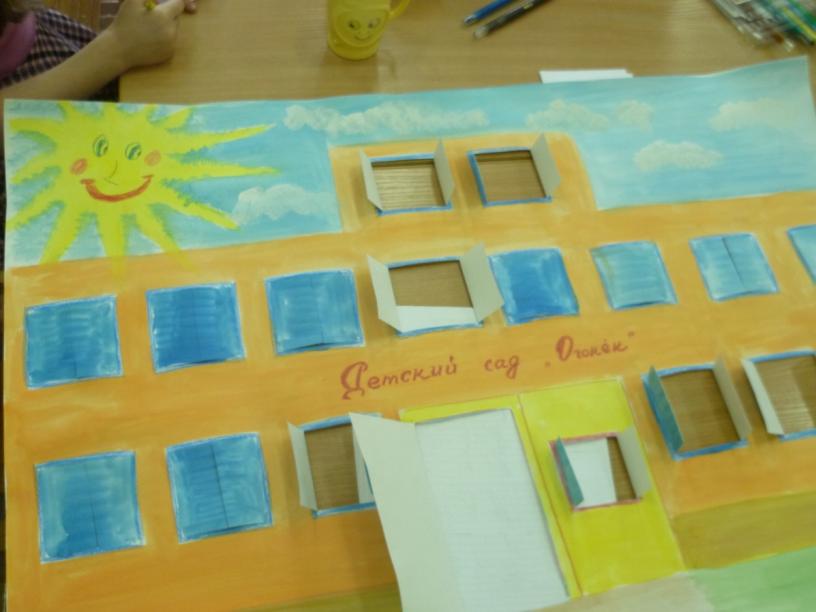 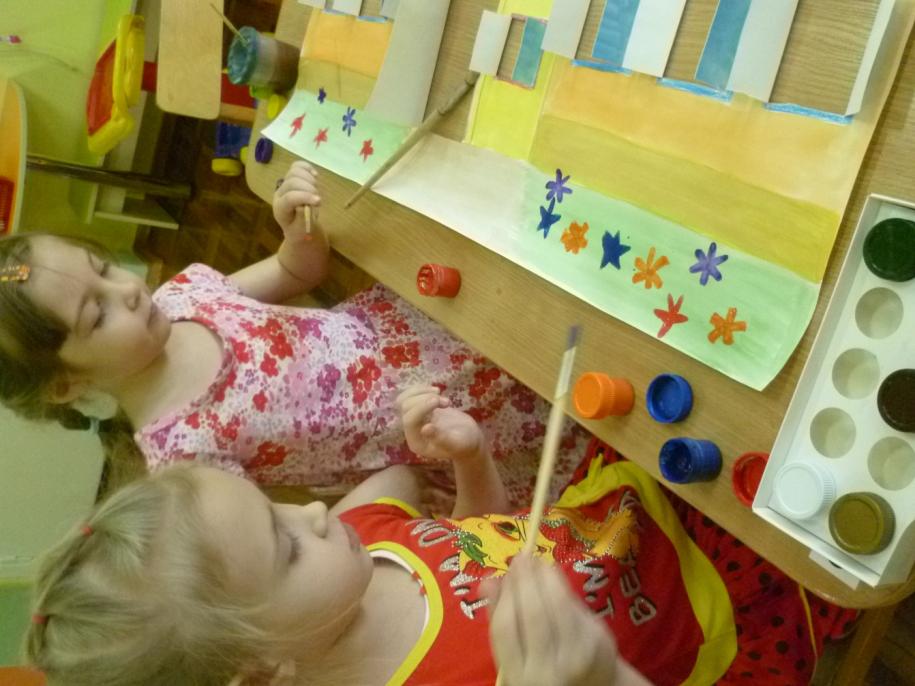 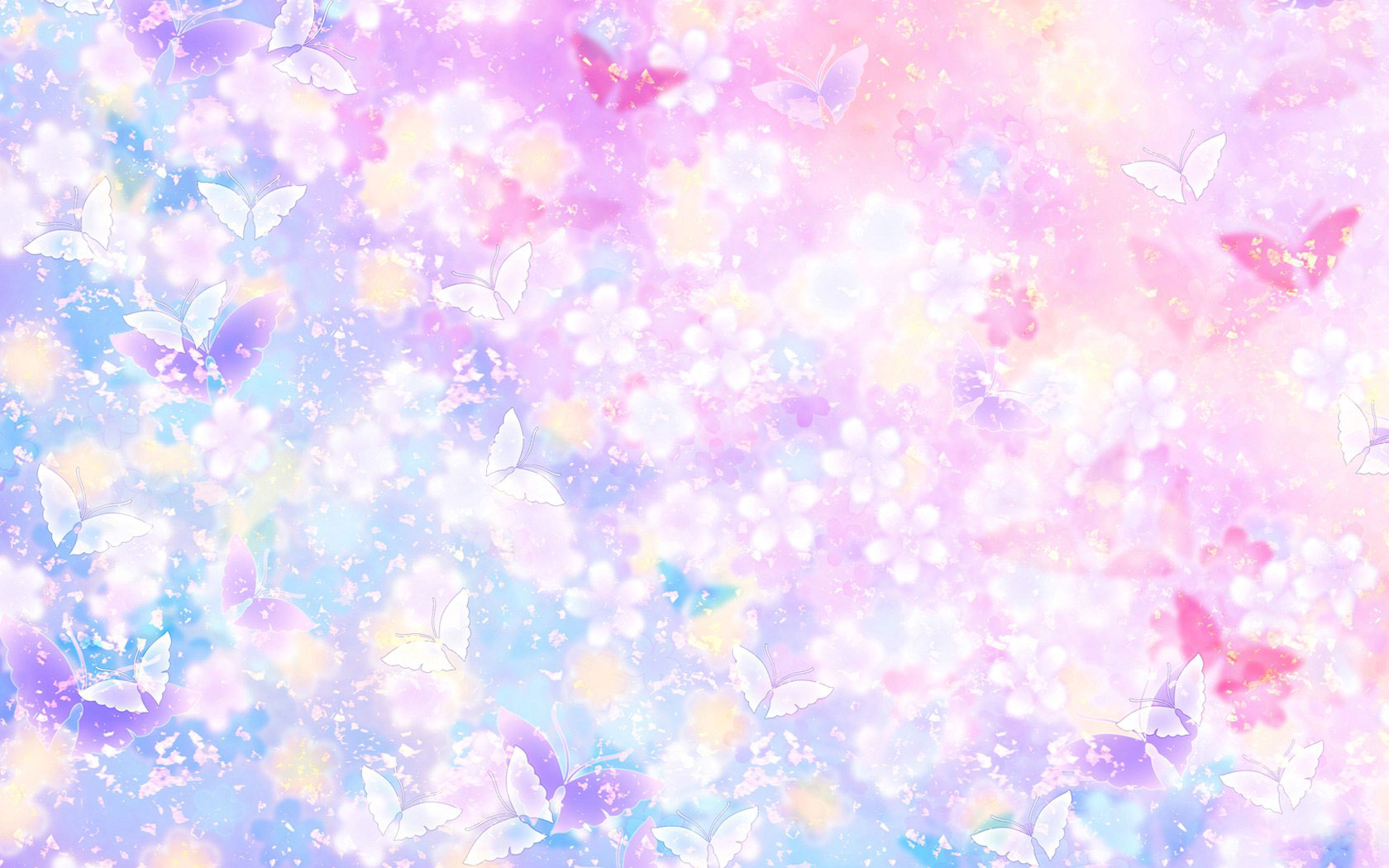 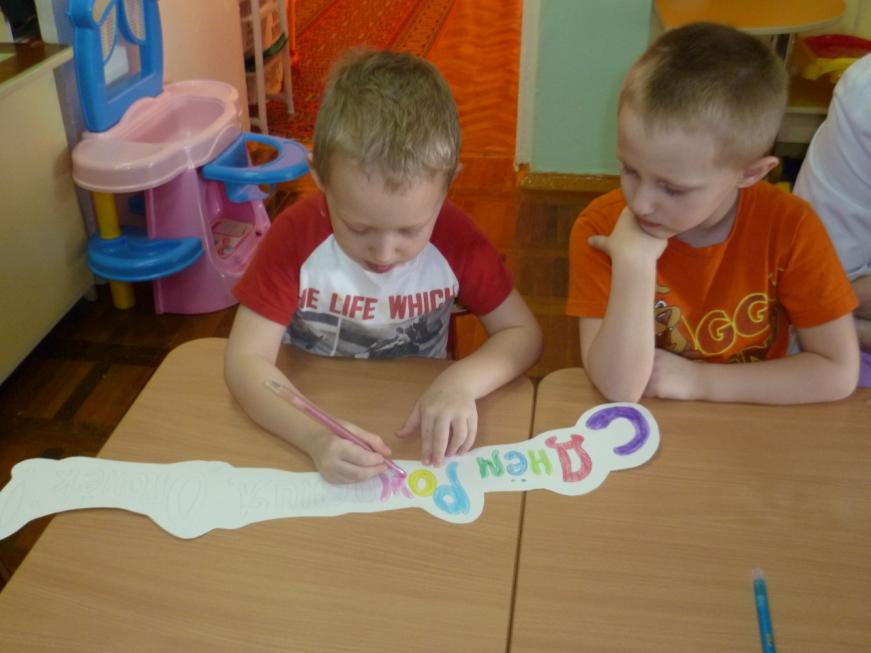 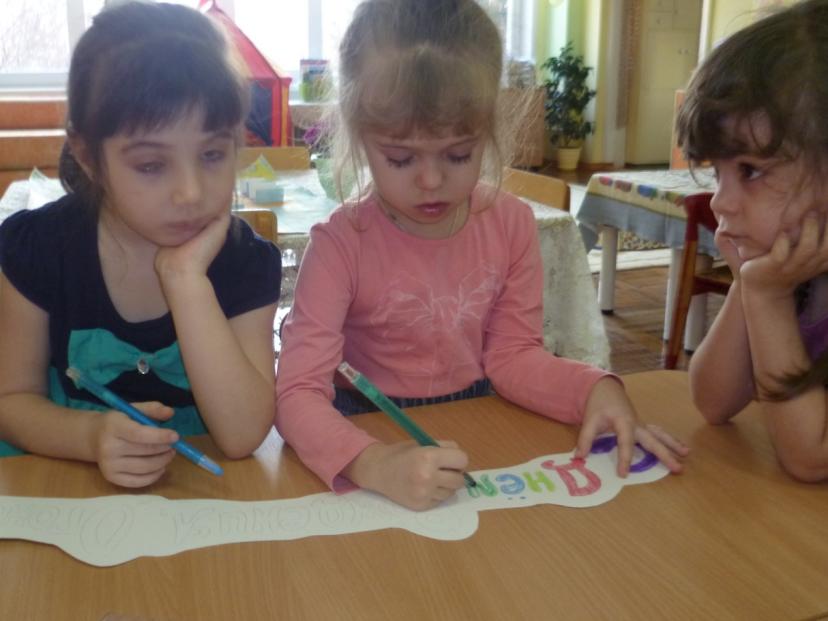 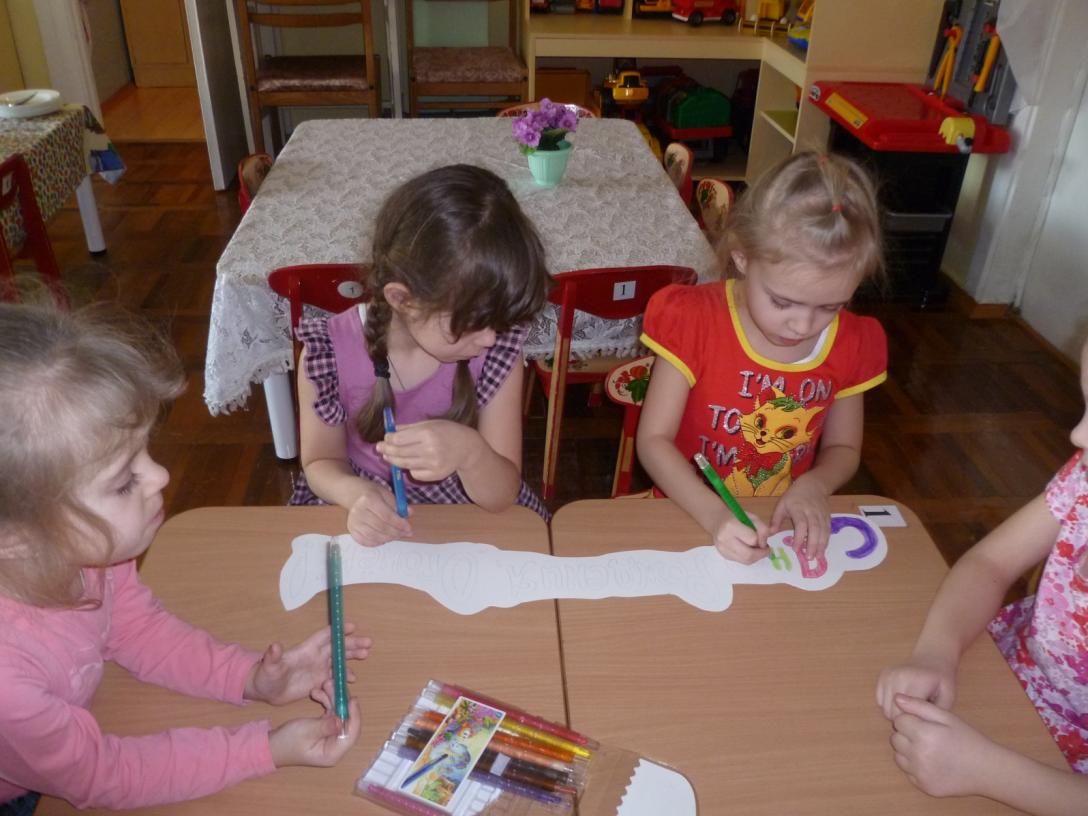 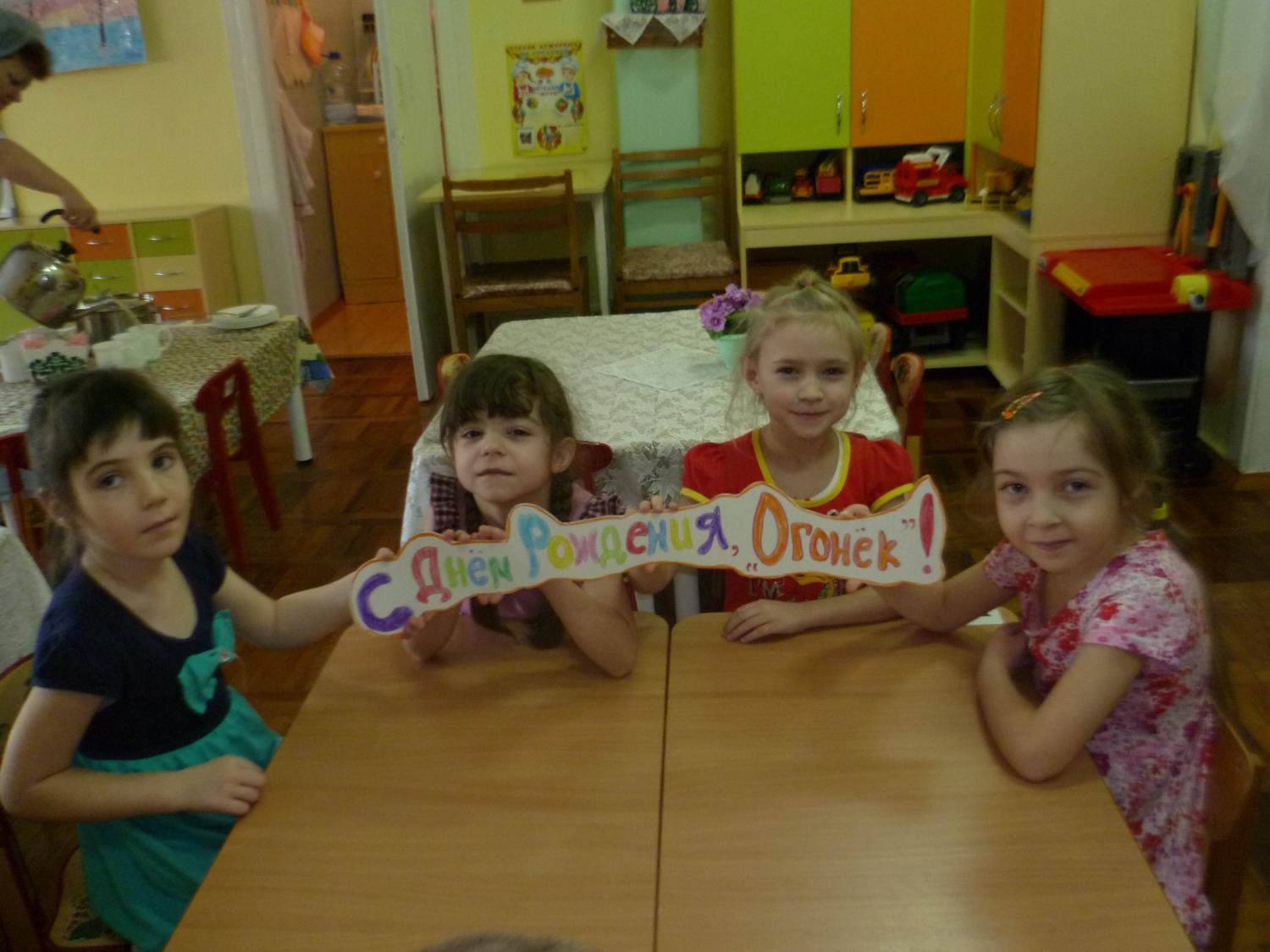 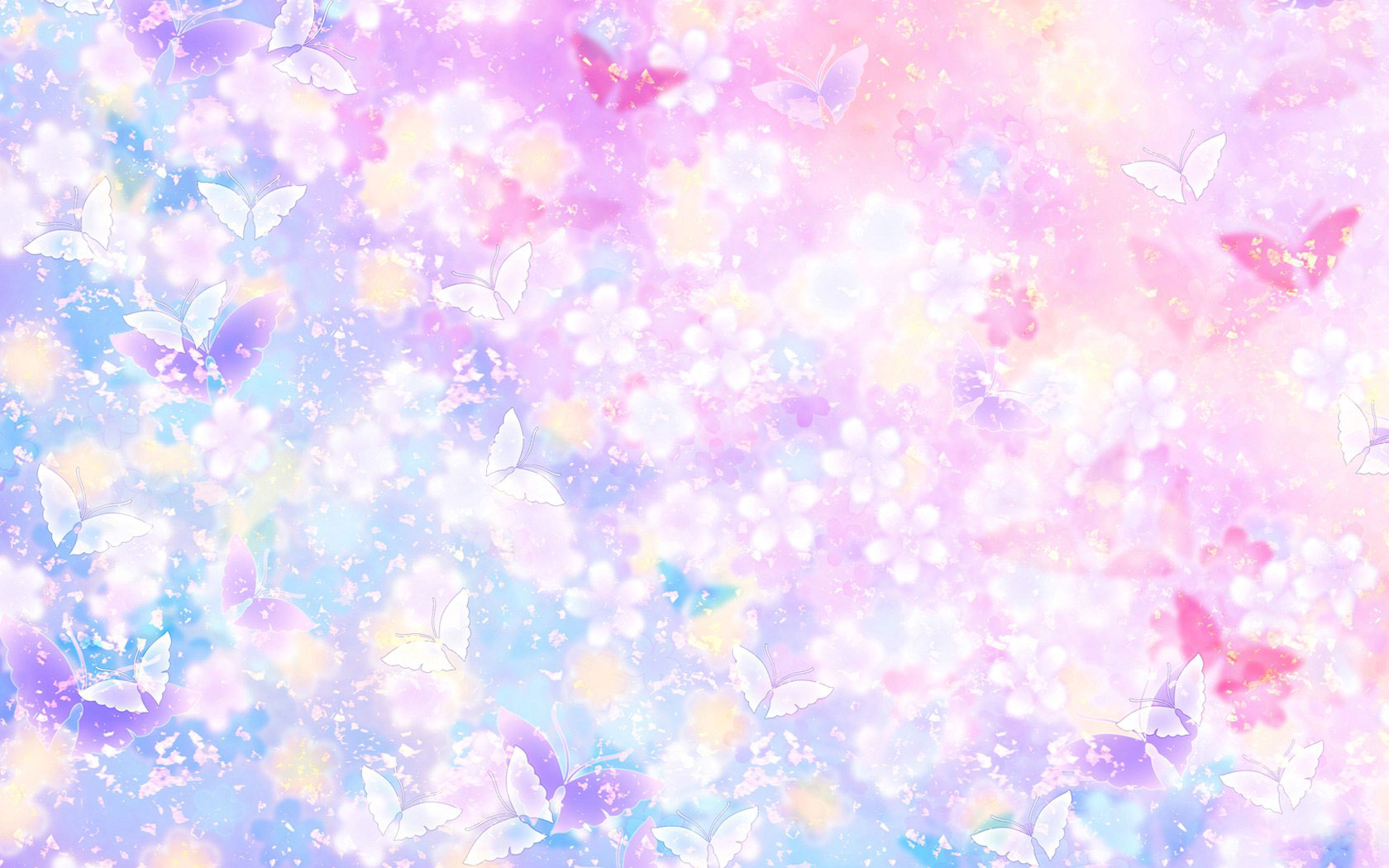 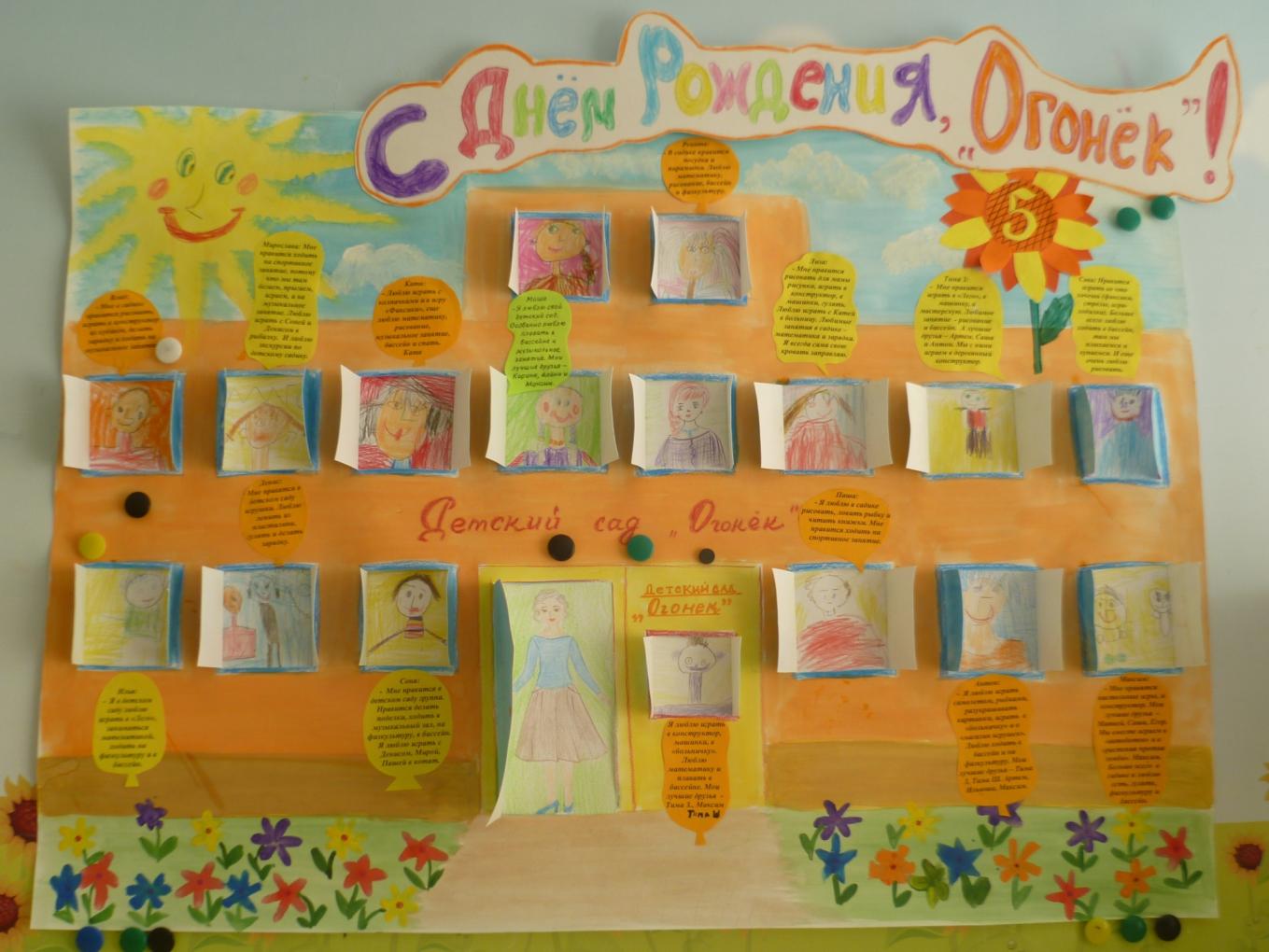 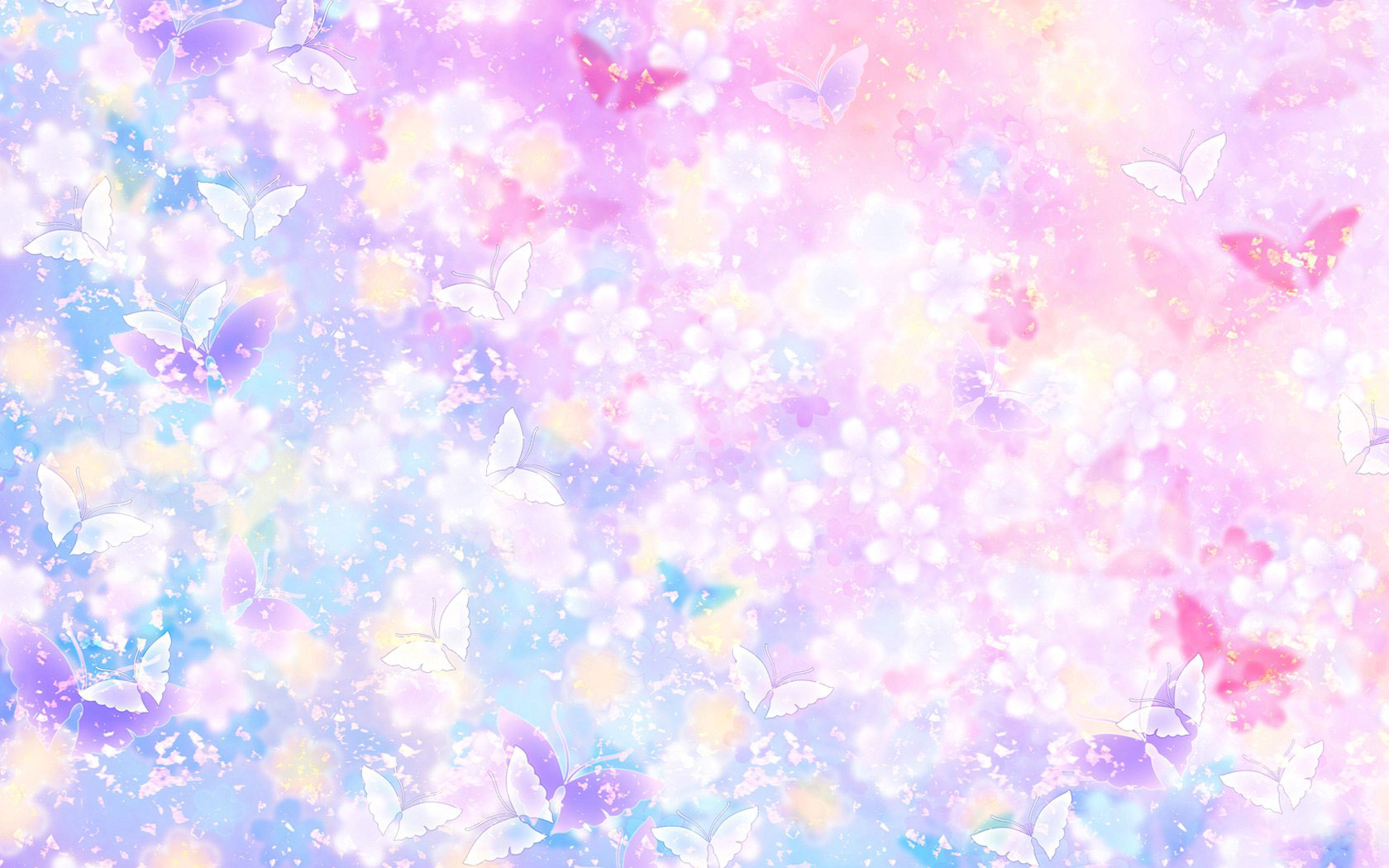 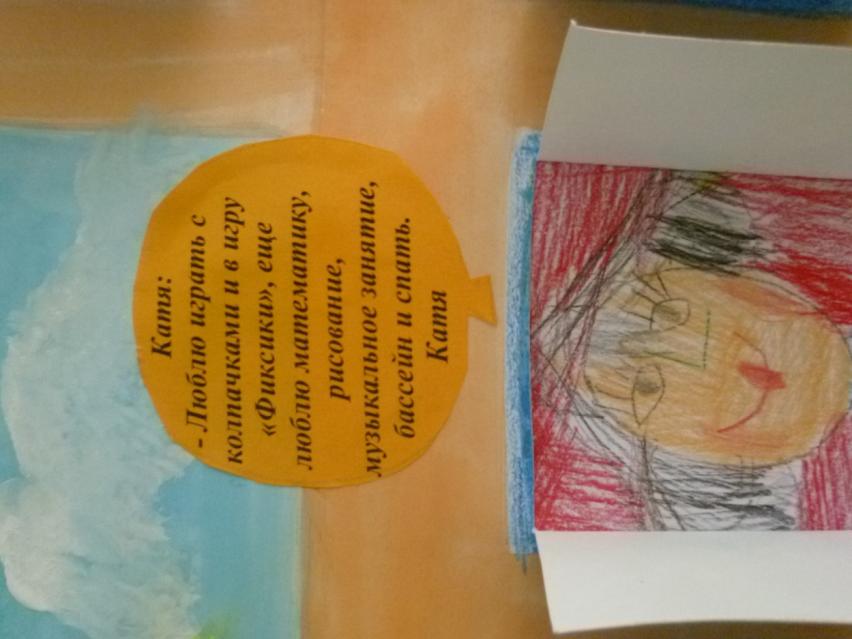 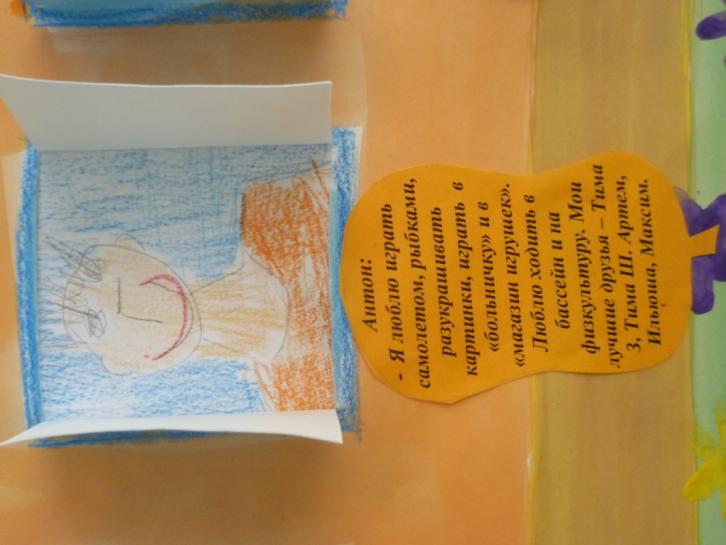 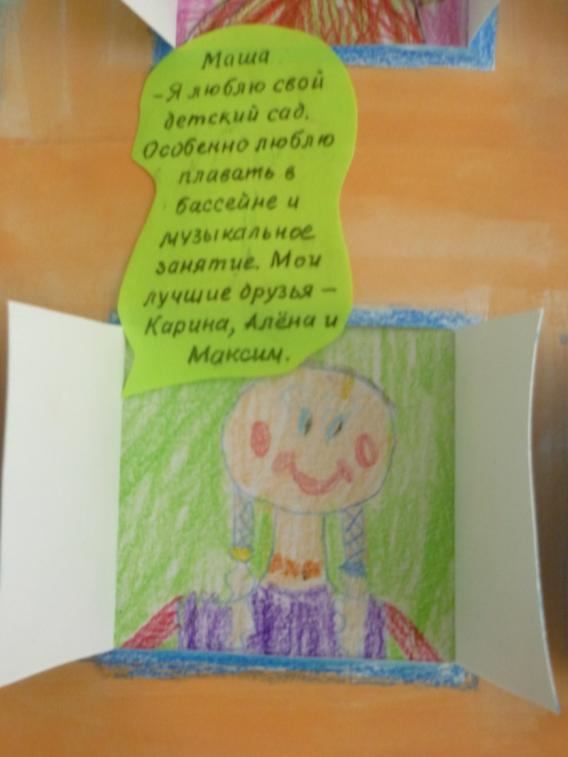 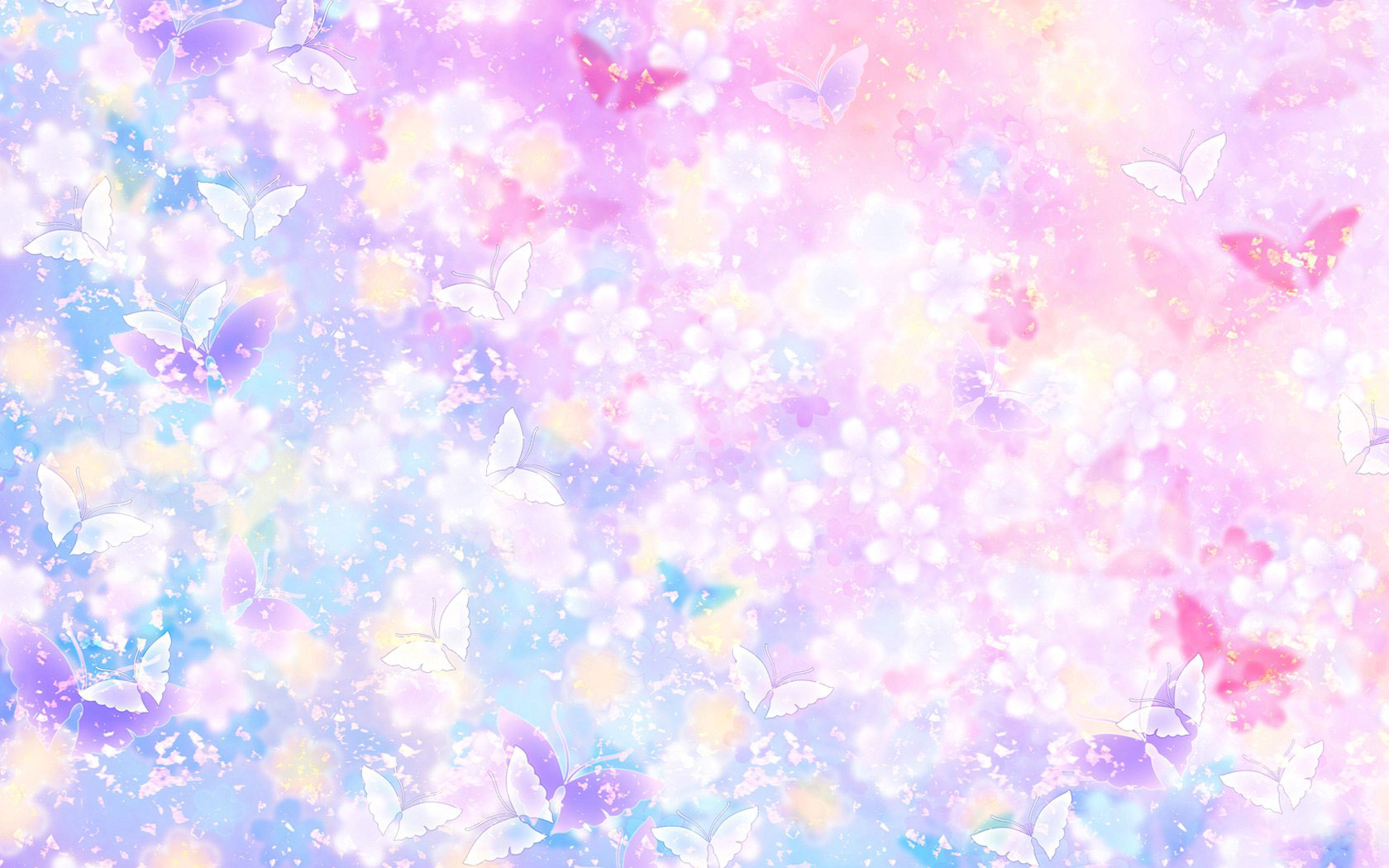 Конструирование 
 «Наша группа»
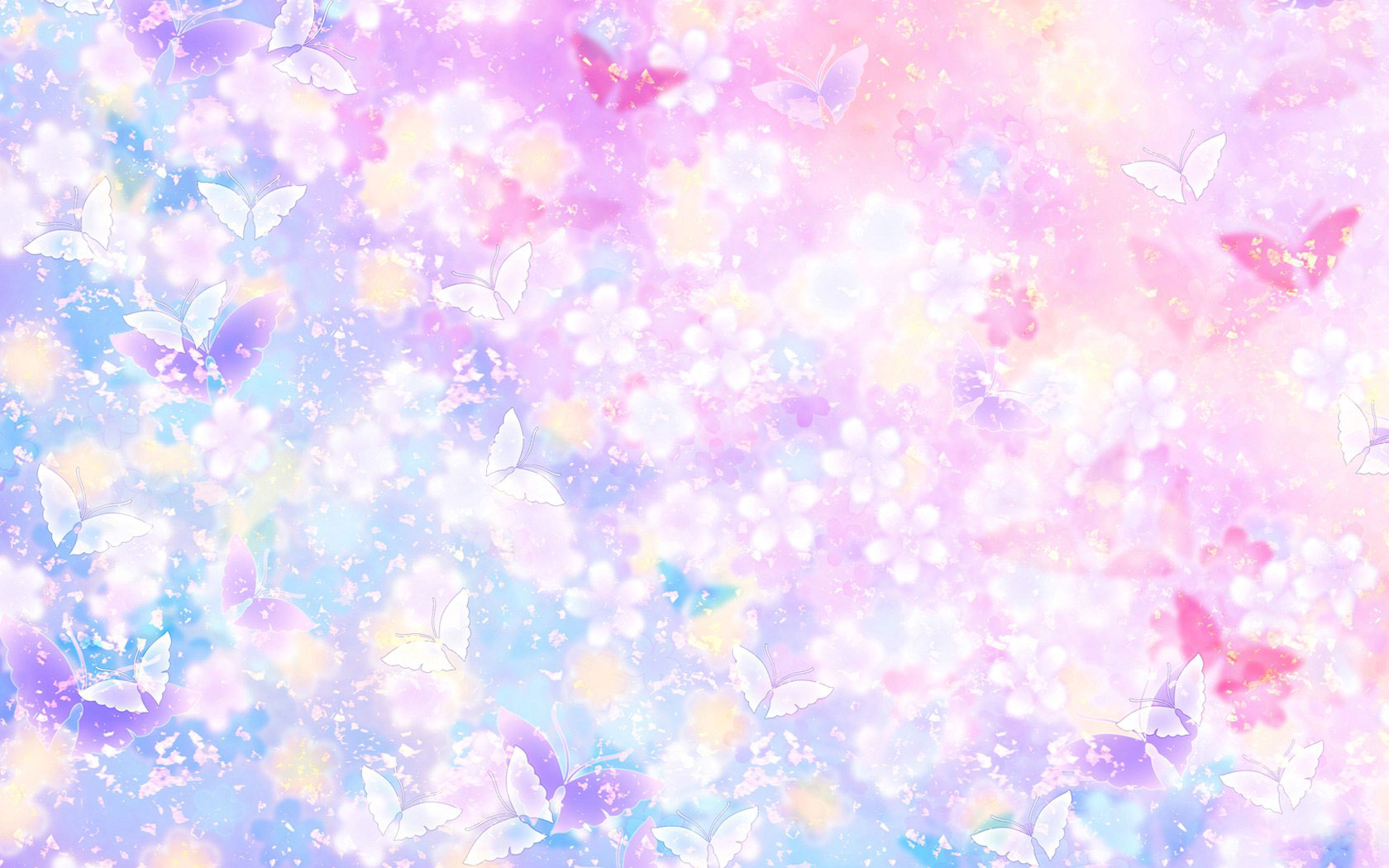 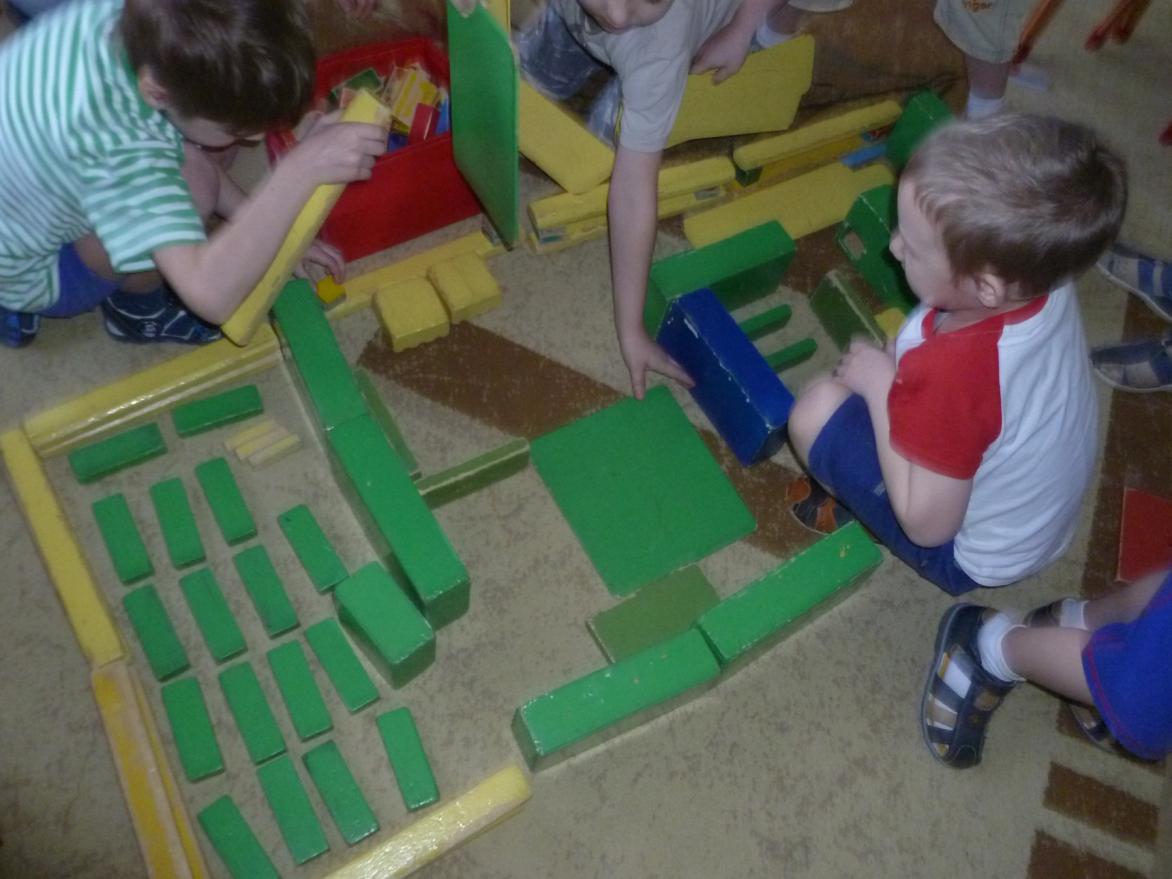 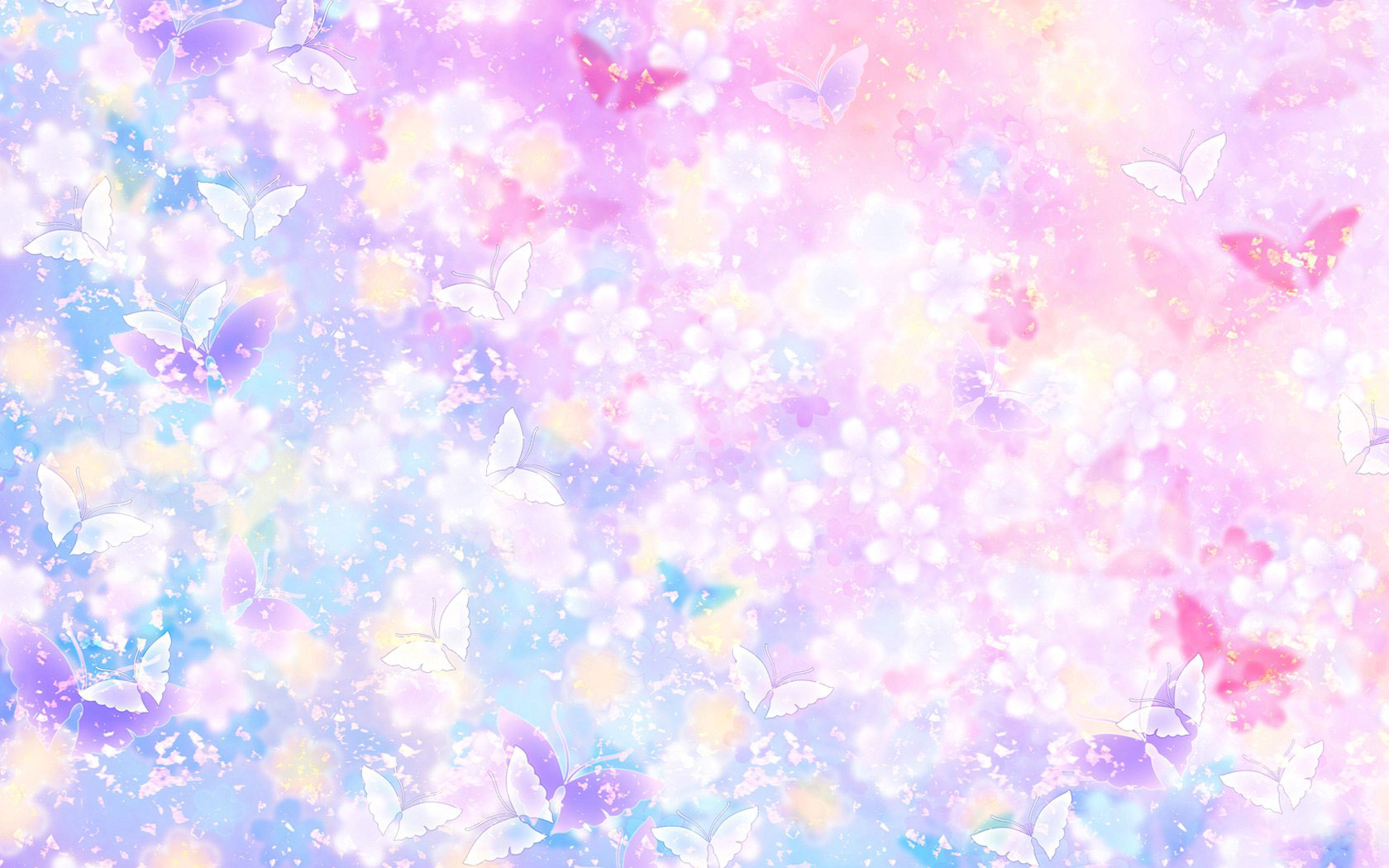 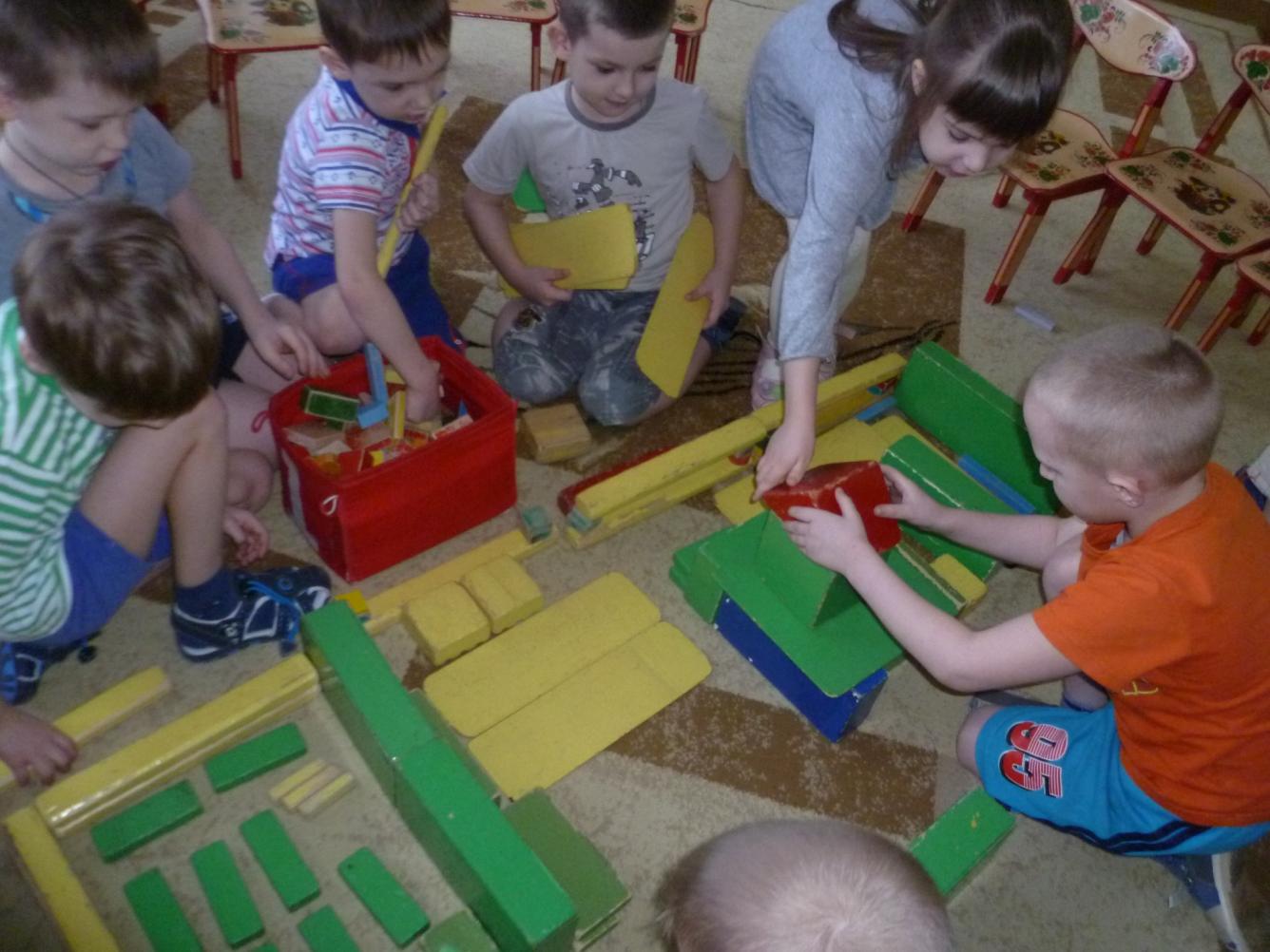 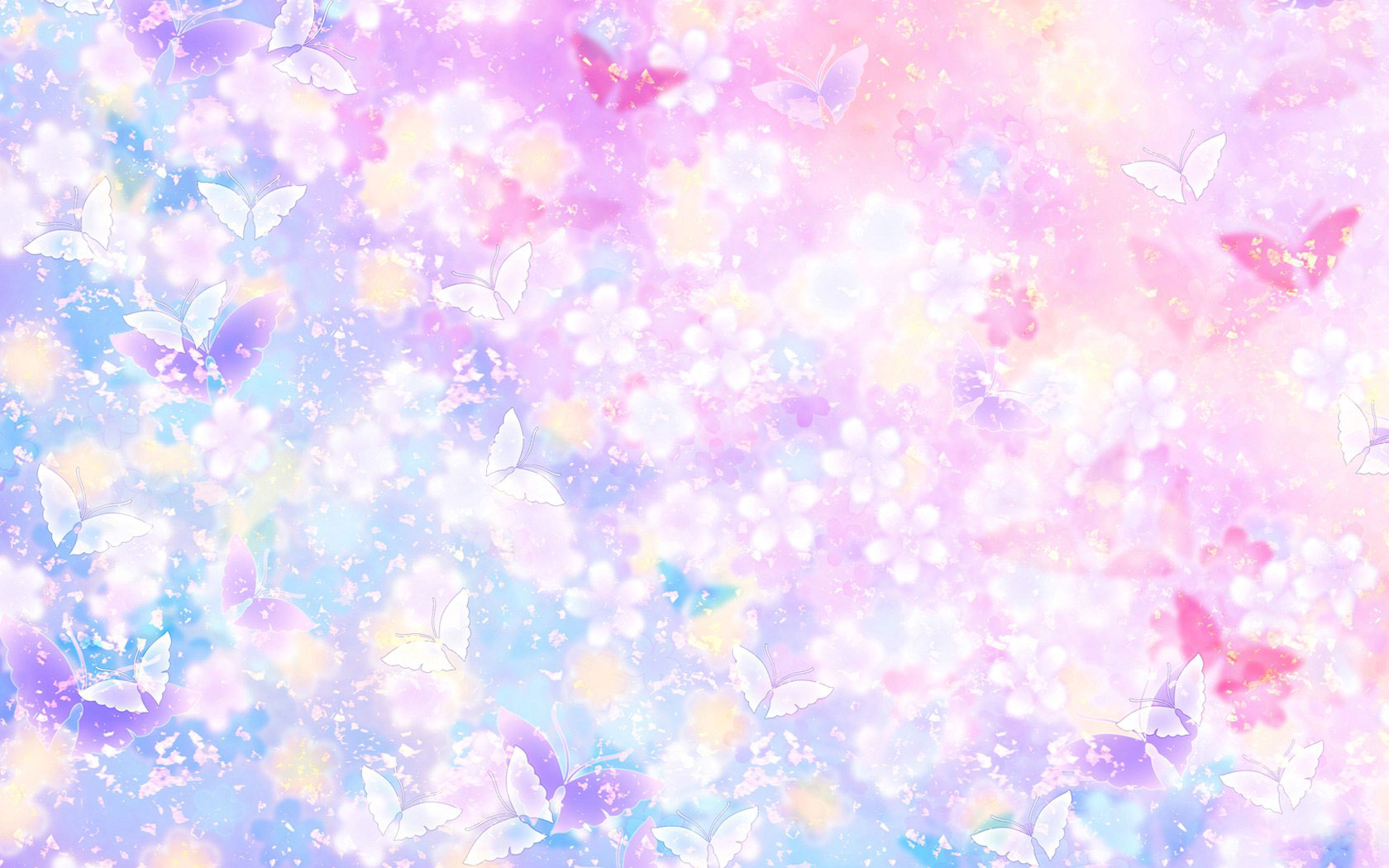 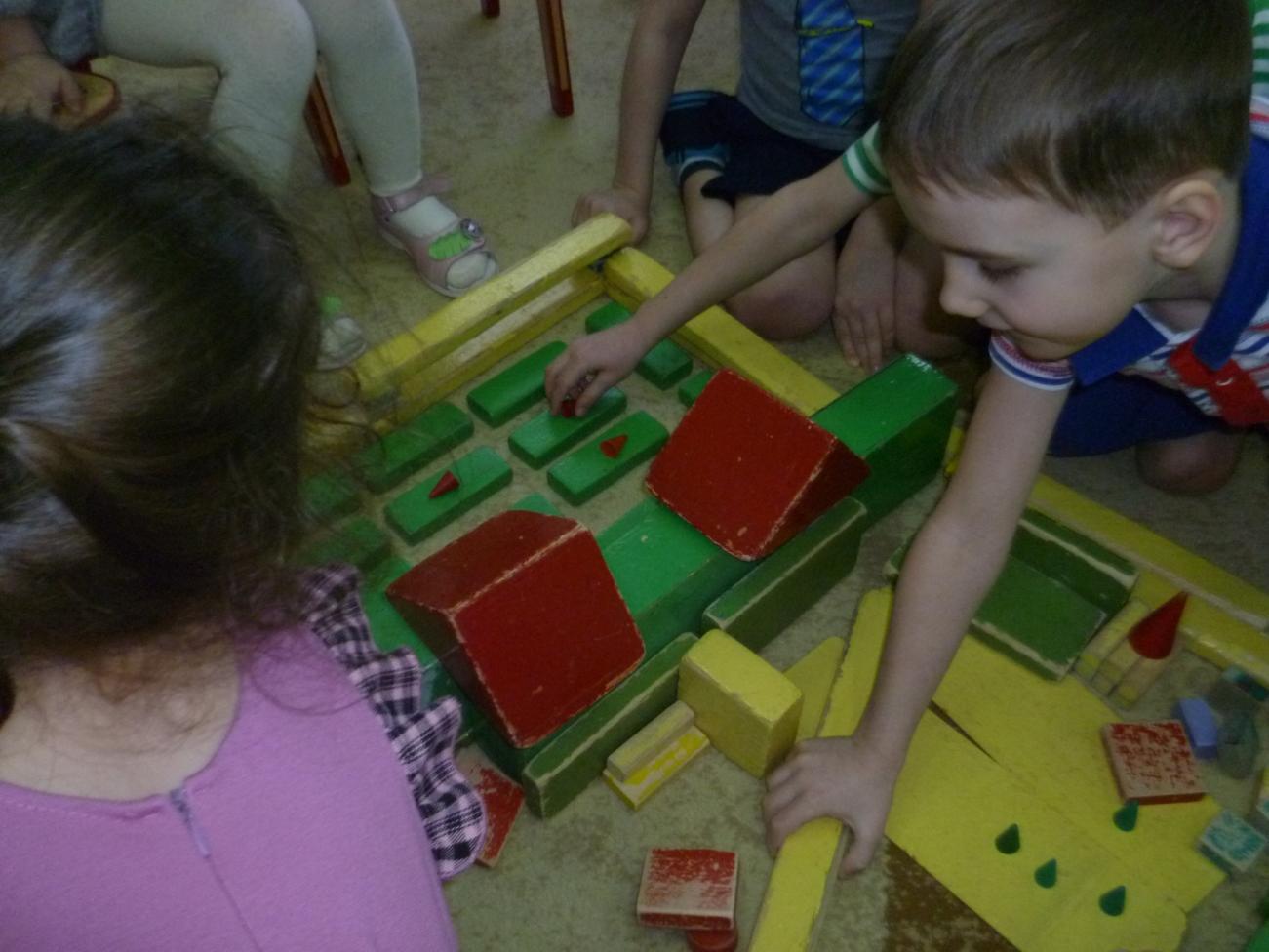 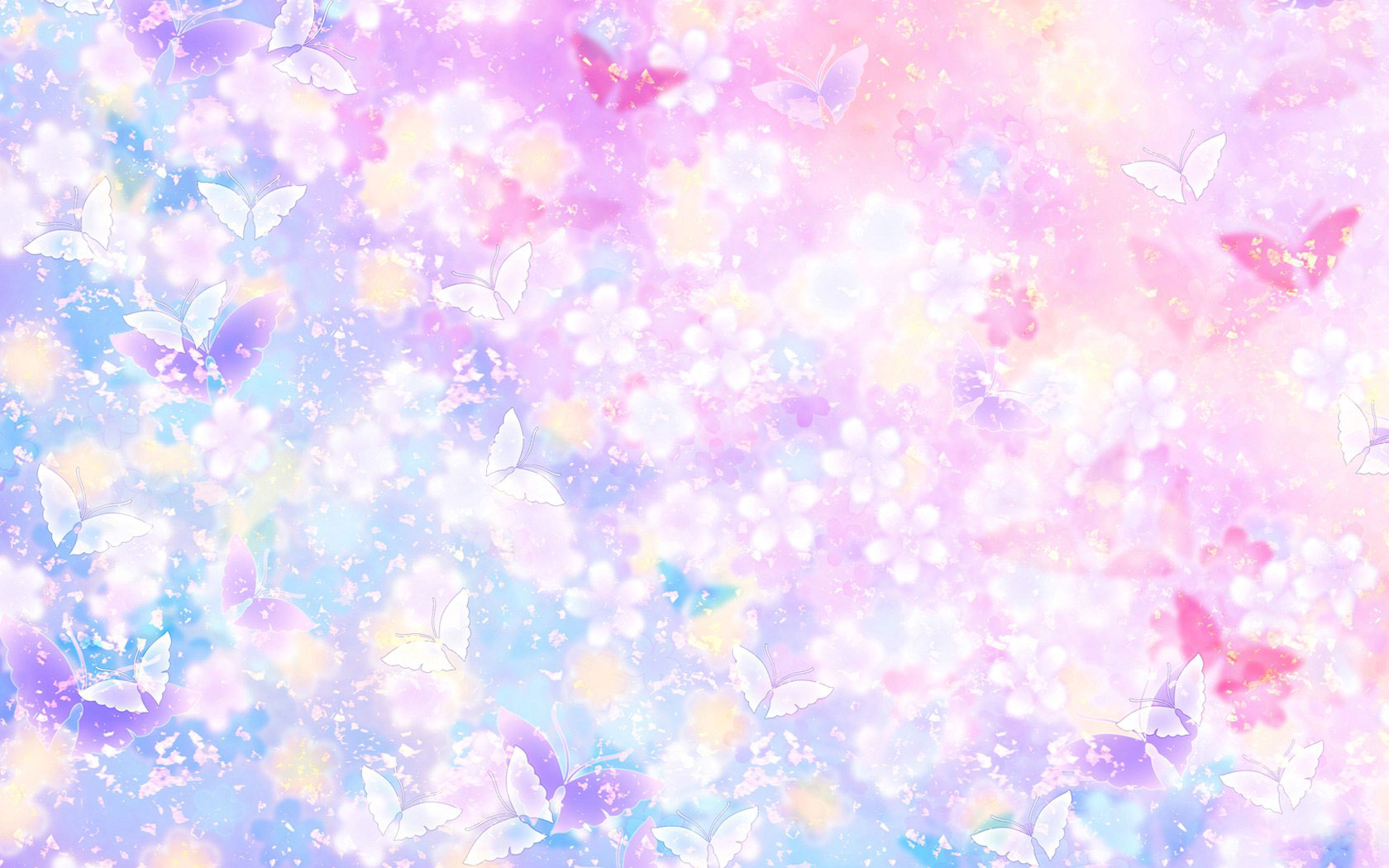 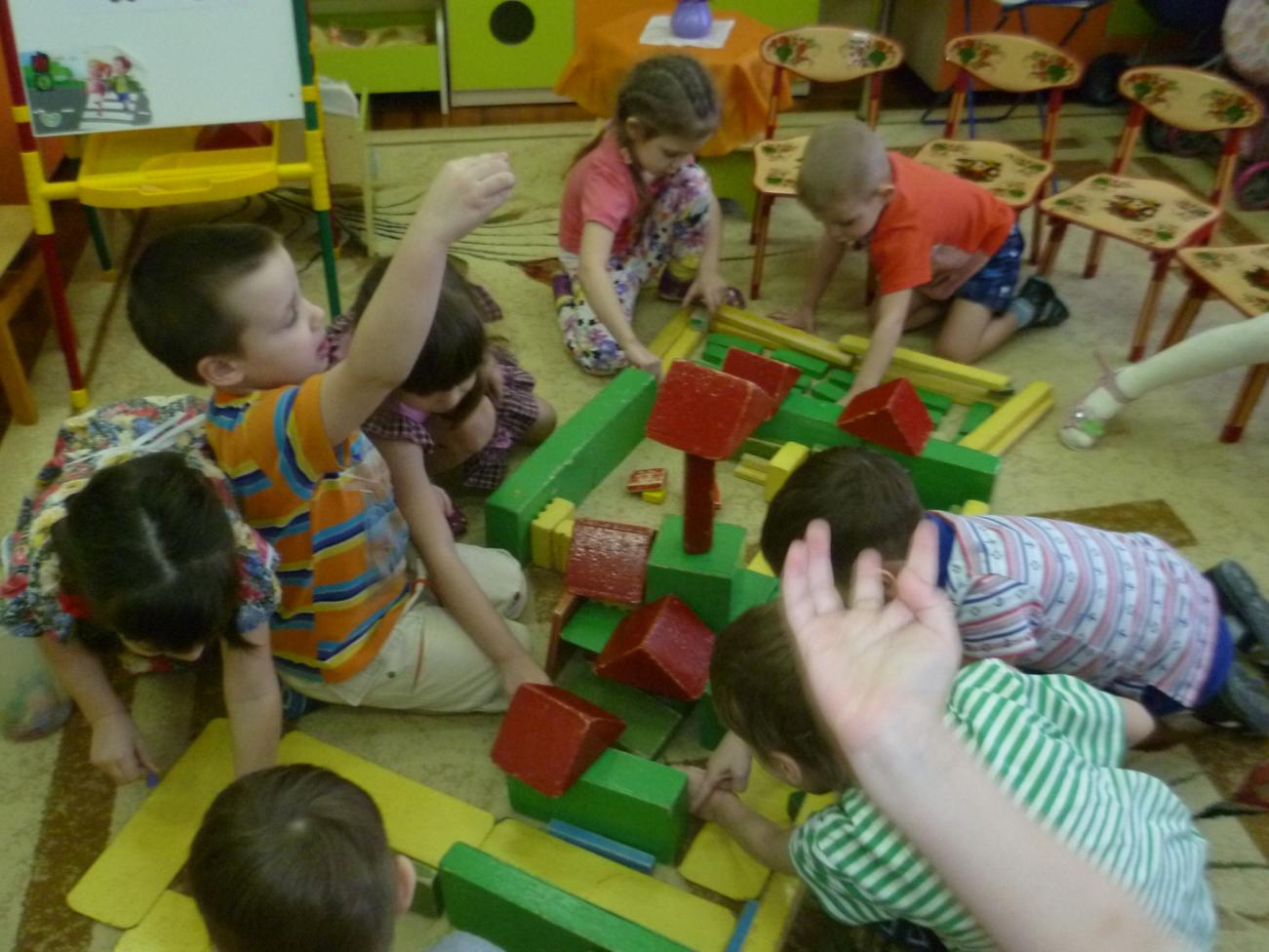 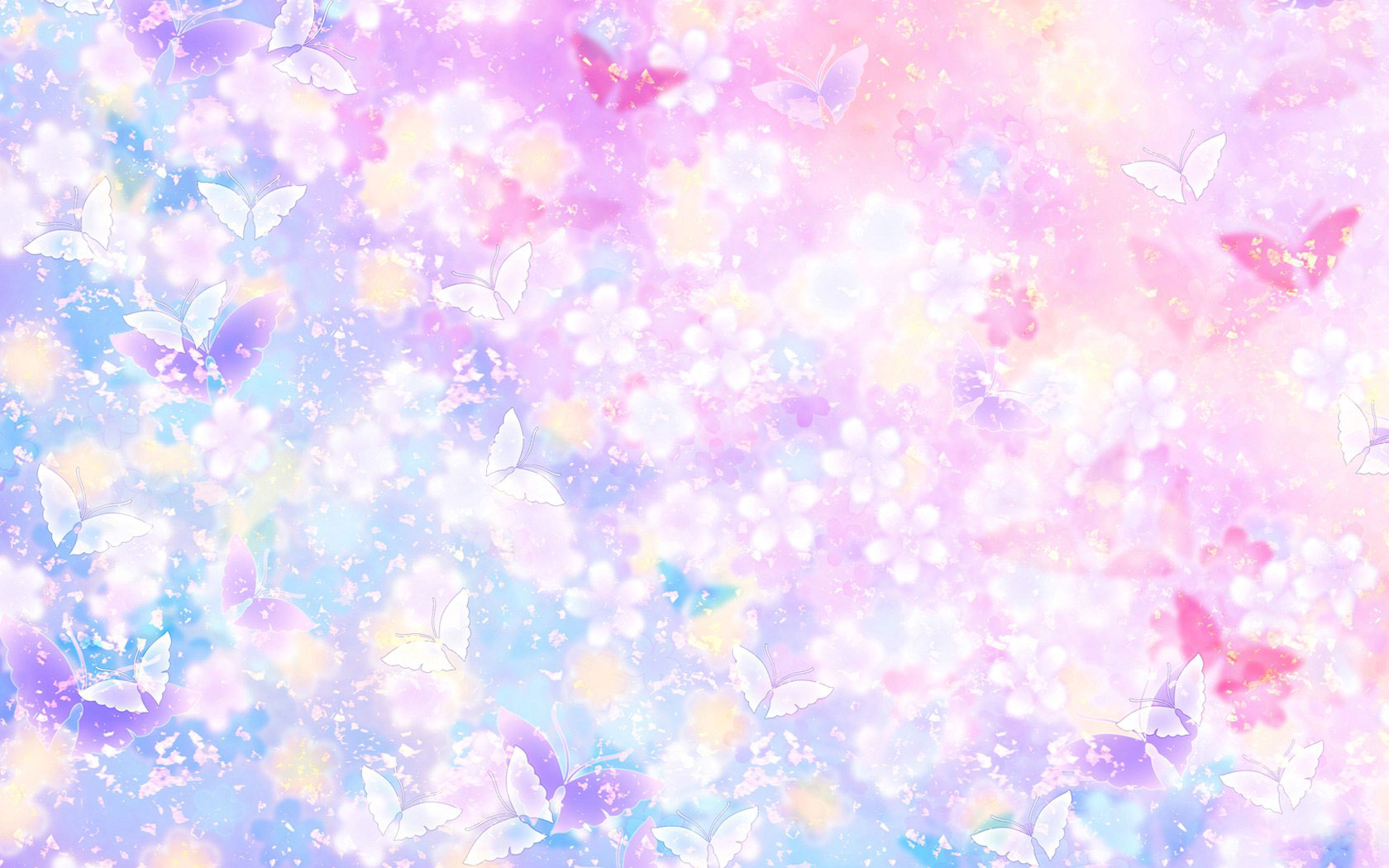 Презентация совместных работ детей и их родителей 
«Мой детский сад – «Огонёк»»
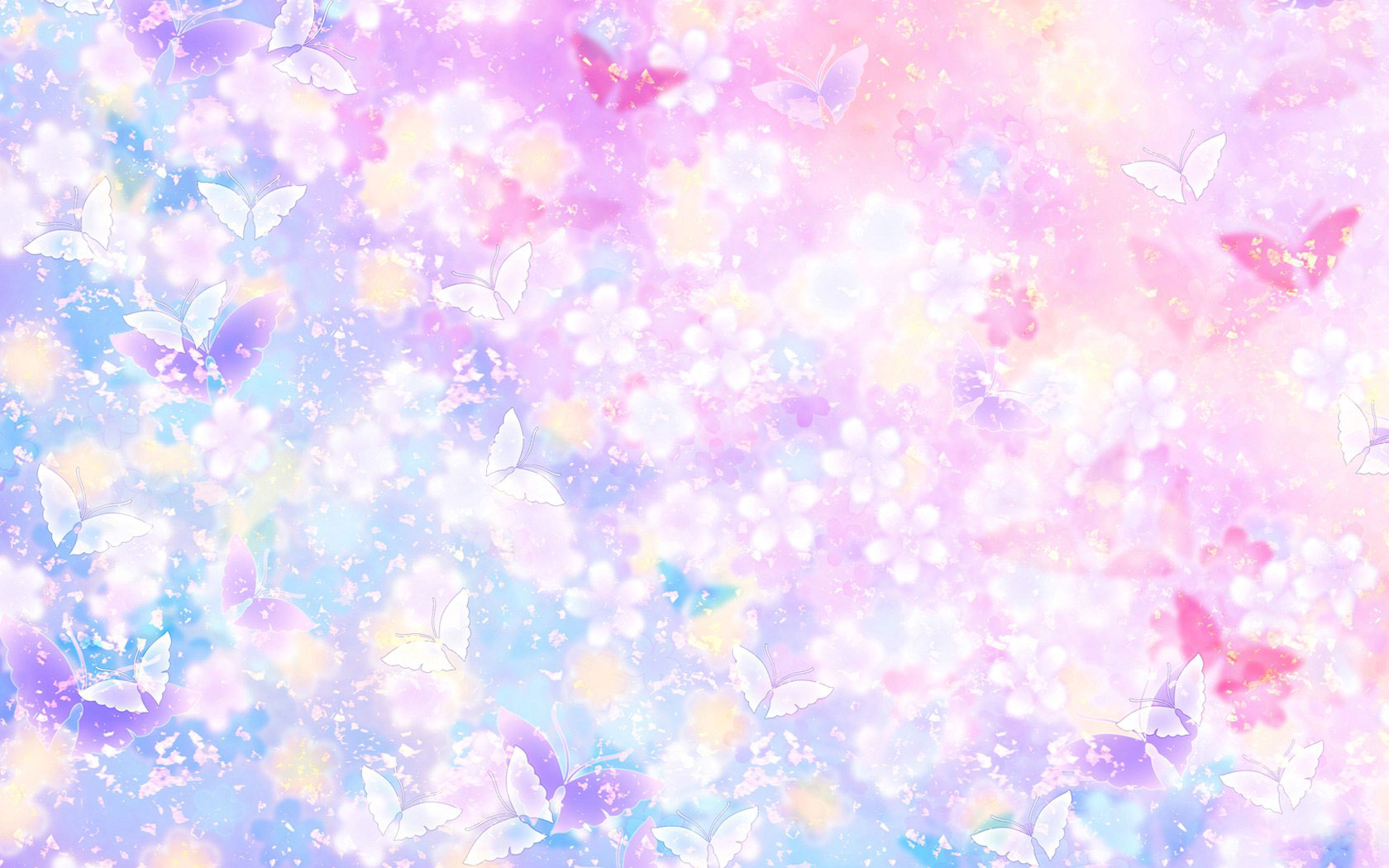 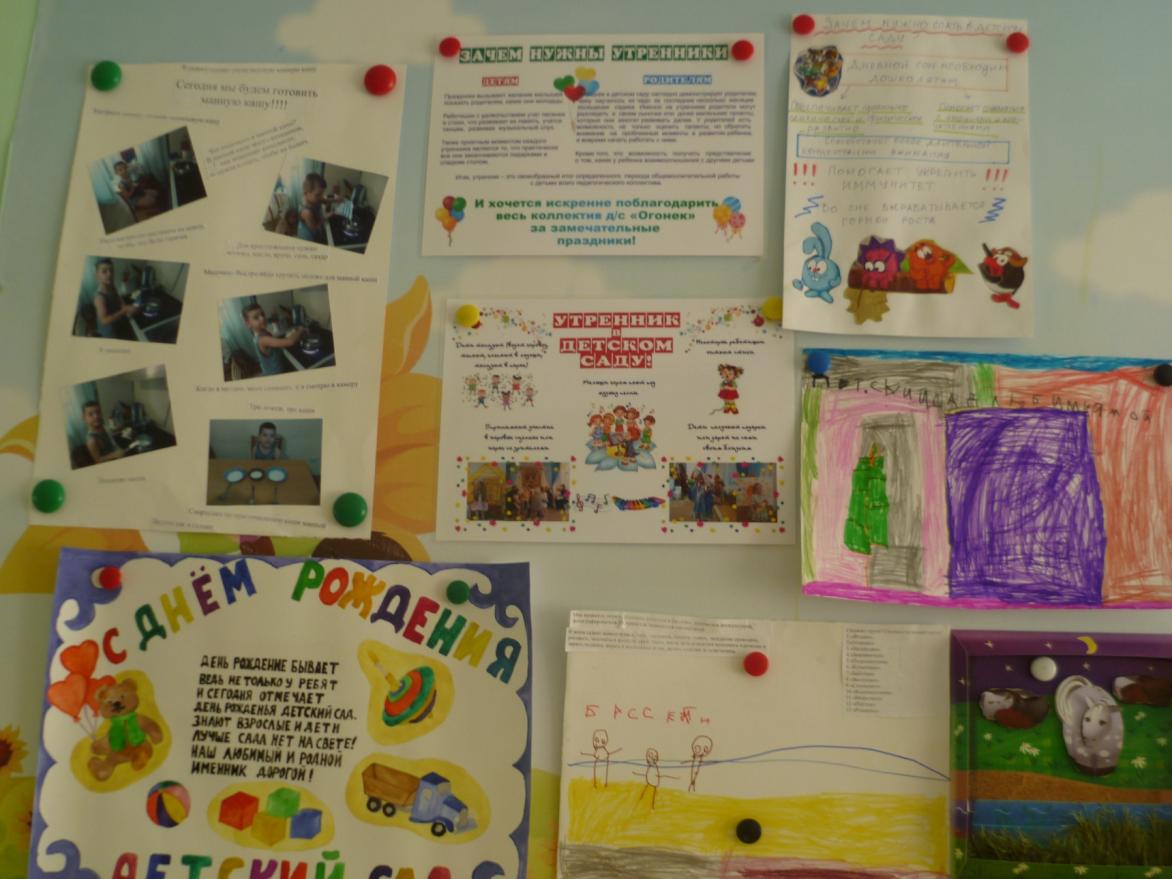 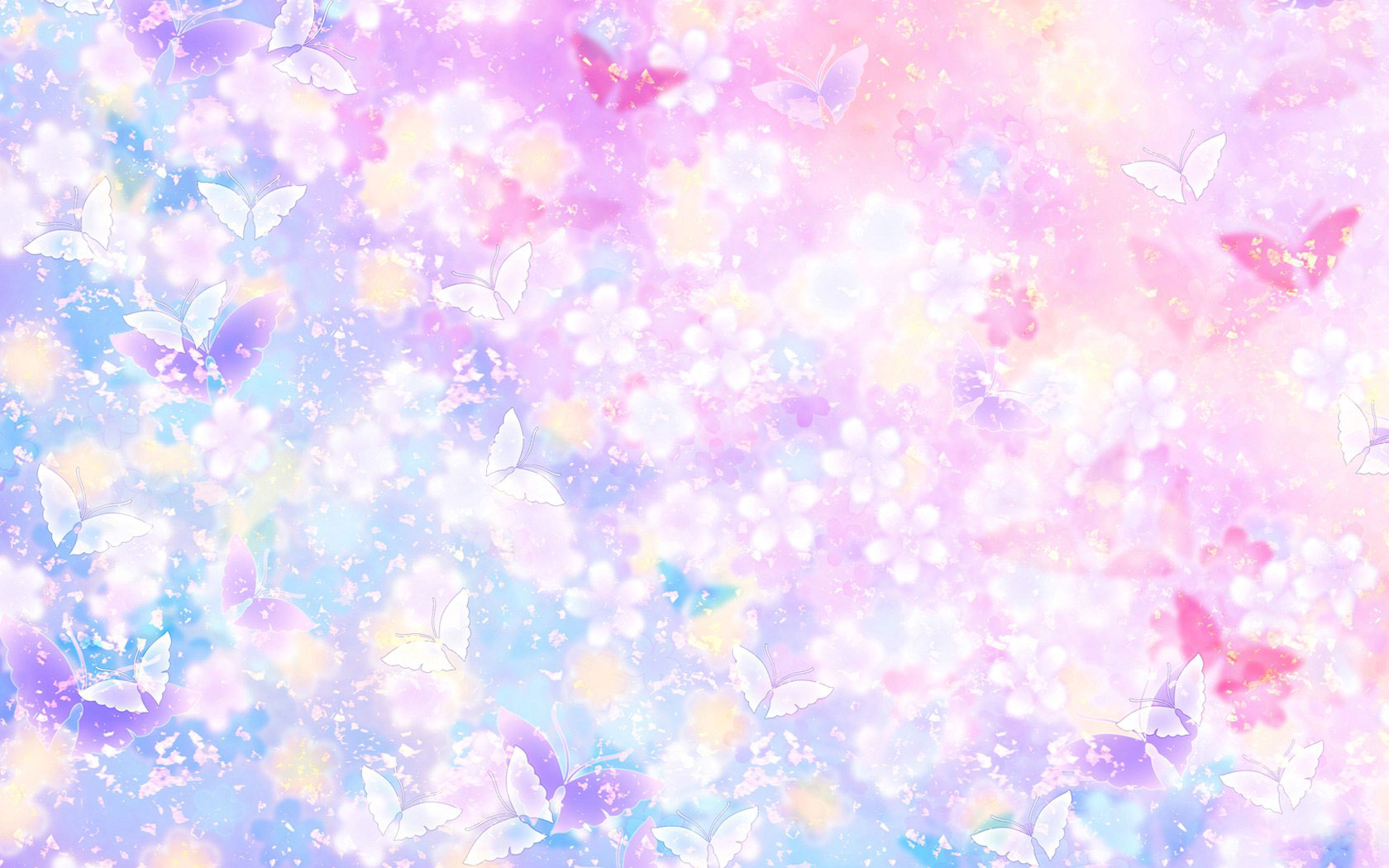 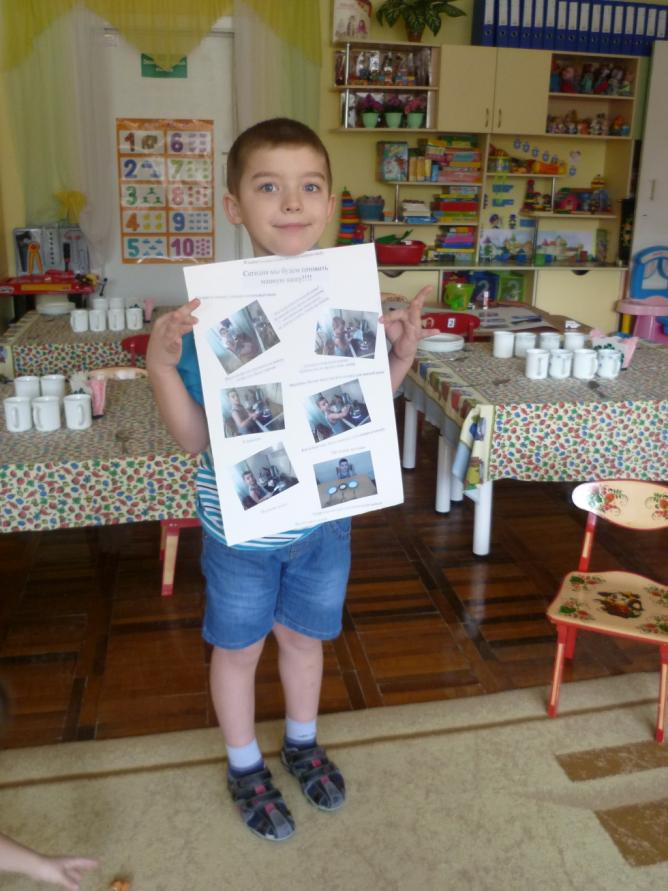 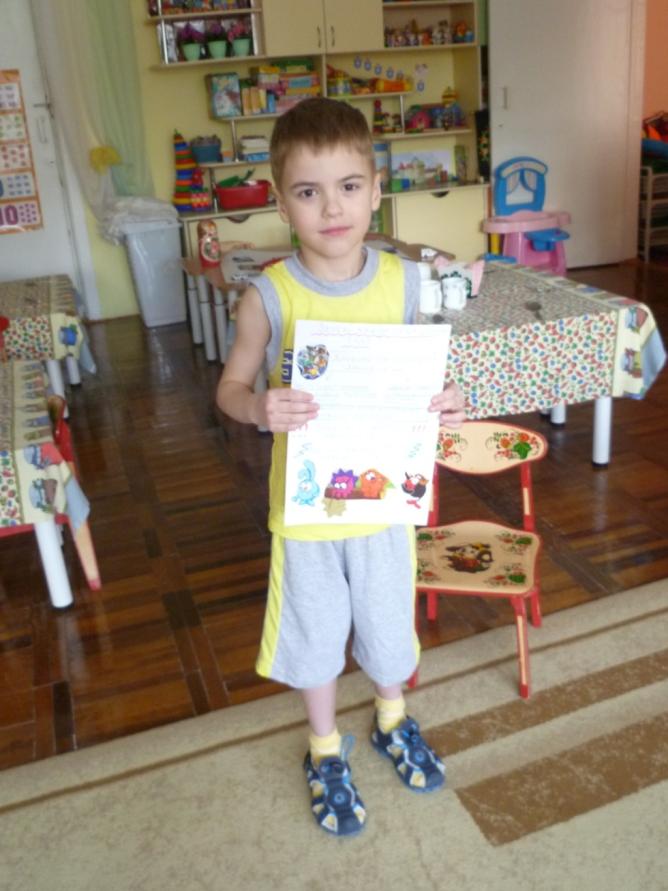 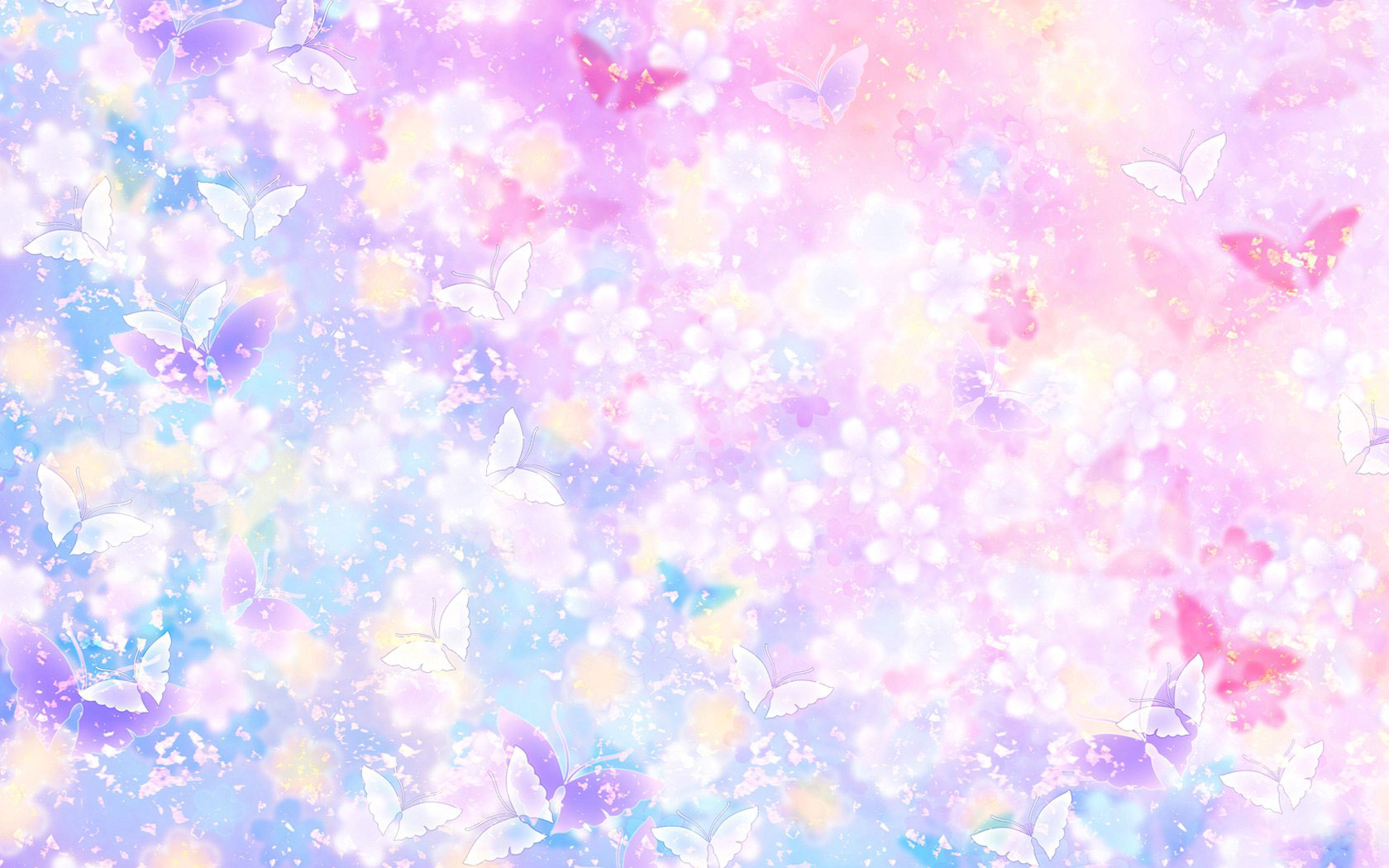 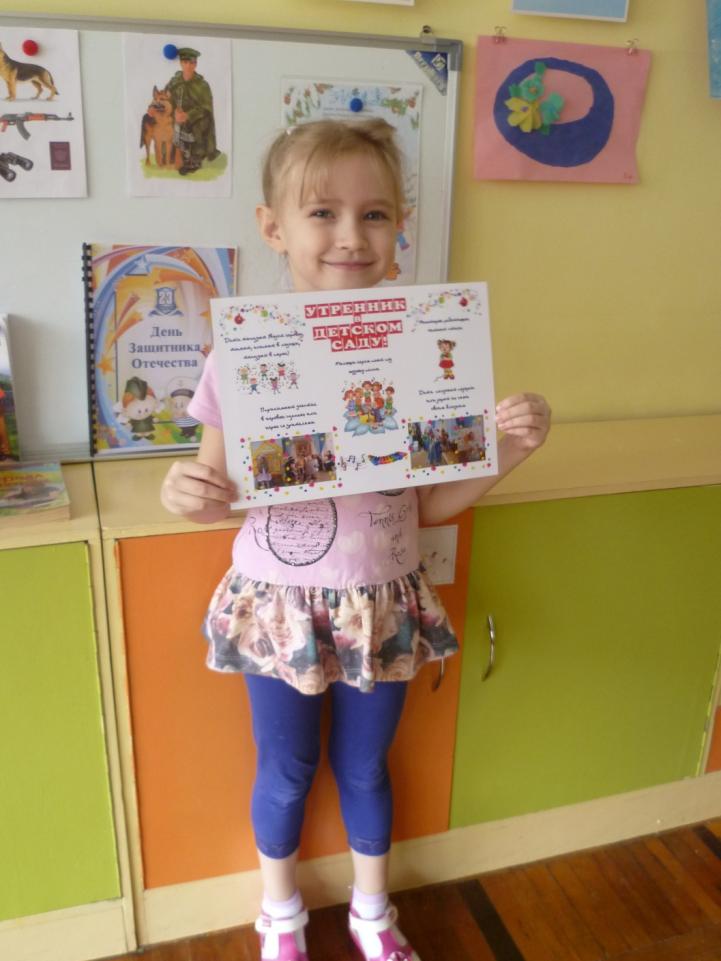 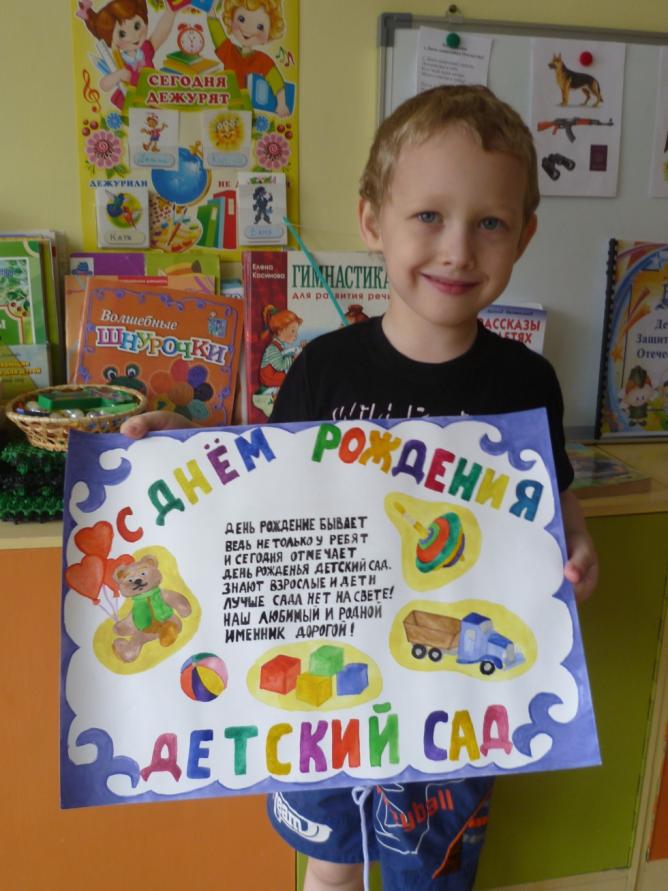 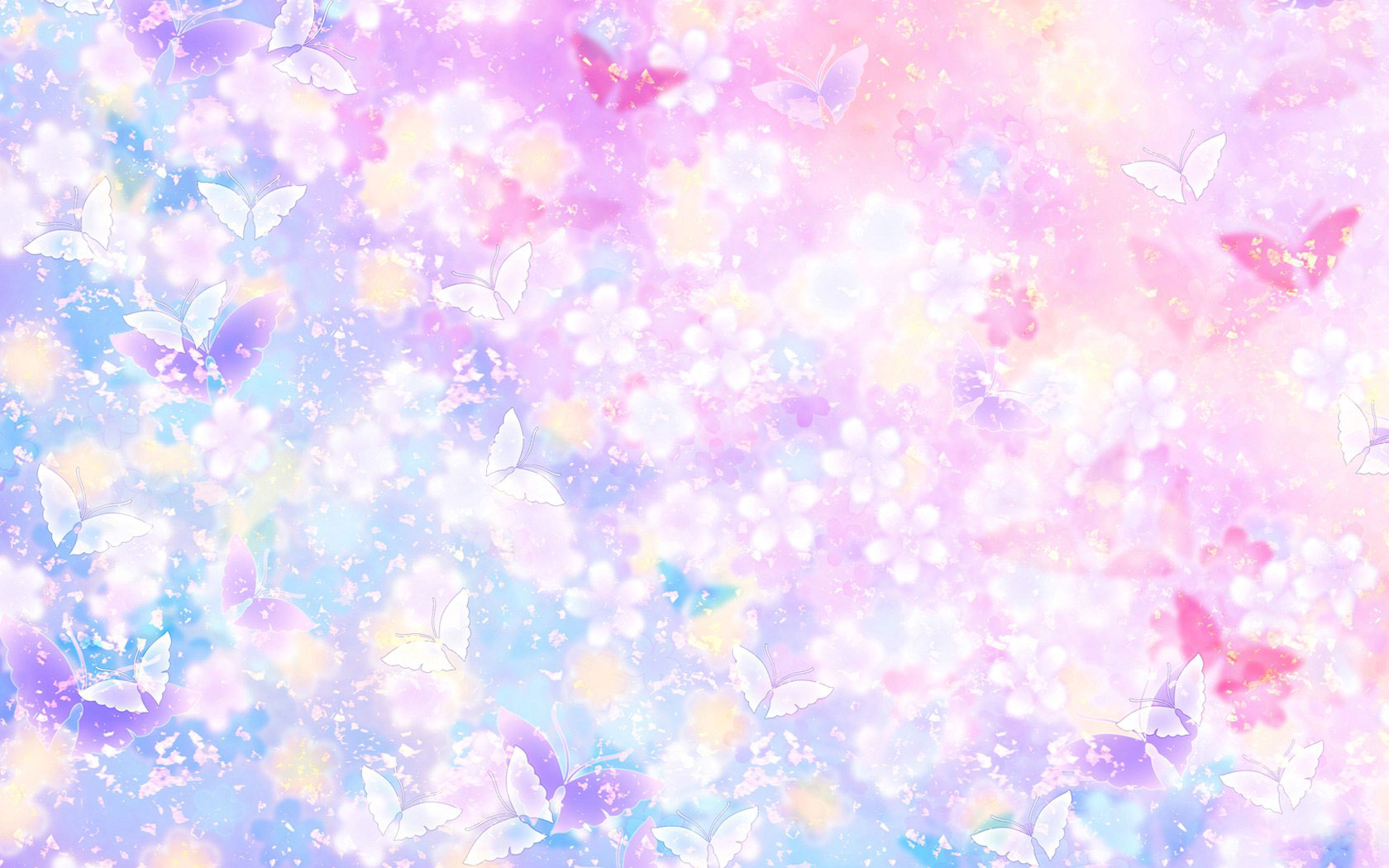 Итоги проекта
В ходе реализации проекта, в течение двух недель,  удалось   достичь следующих результатов:
 
Дети познакомились с историей детского сада, его названием, символом, адресом, внутренним устройством, расположением групп;
Расширились представления детей о жизни  других ребят в детских садах; 
Дошкольники и их родители провели совместные исследования по интересующей детей теме, связанной с жизнью детского сада, и создали  работы  «Мой детский сад  -  «Огонёк»»;
Дети стали в большей степени уважать труд сотрудников детского сада, узнали в чем заключаются их профессиональные обязанности;
Дети стали бережнее относится   к имуществу  детского сада.
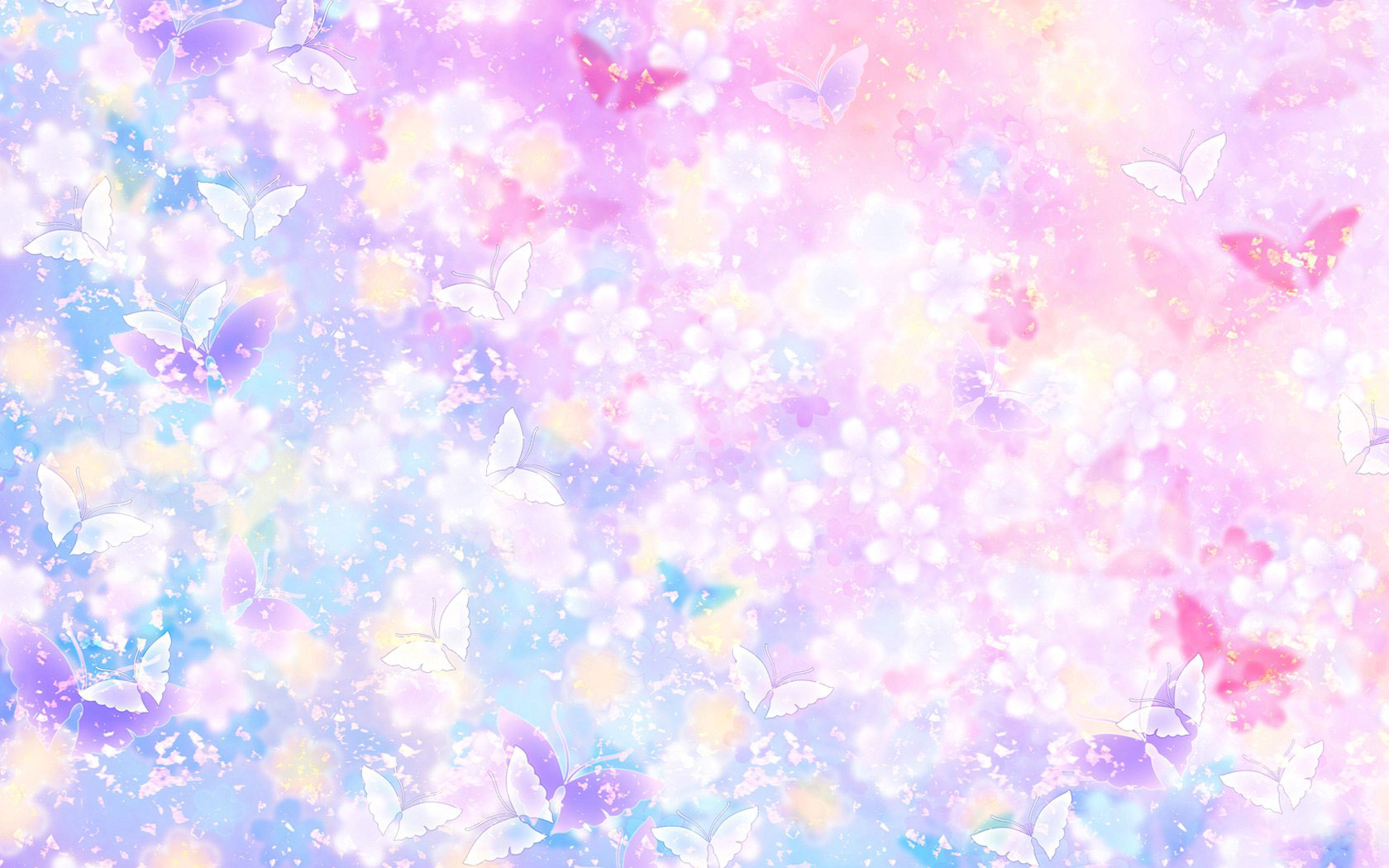 Кроме того, успешно были созданы  следующие продукты  проекта: 


Совместные работы детей и их родителей «Мой детский сад  - Огонек»»;

Макет «Мы на прогулке»;

Газета «С днем рождения, «Огонек»!»;

Подарки для сотрудников детского сада.
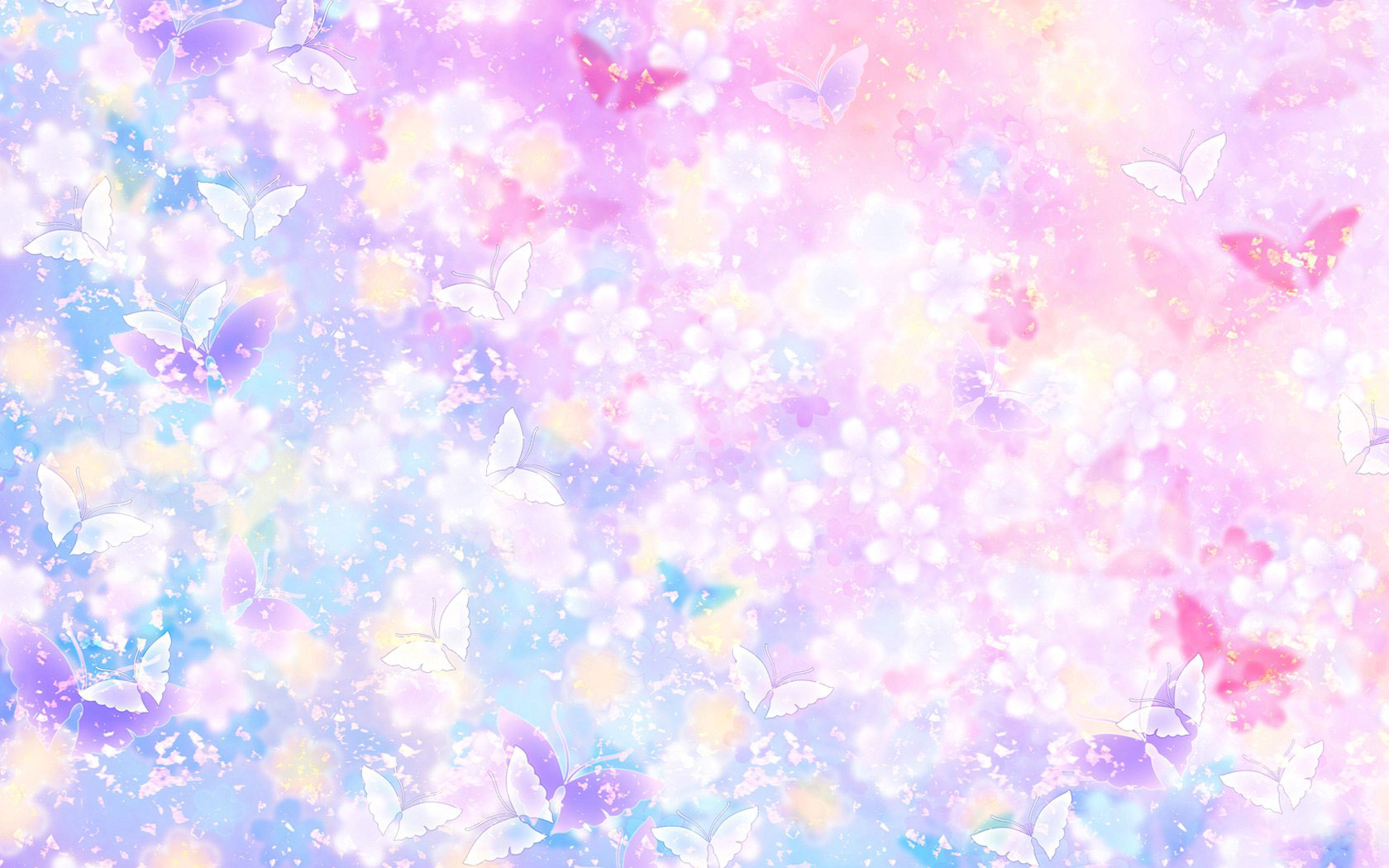 Спасибо  за внимание!